Май 2021 г.
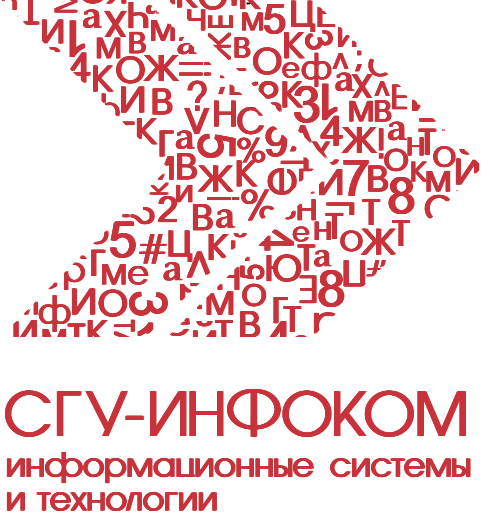 СОВЕЩАНИЕ С КЛИЕНТАМИ, ПАРТНЕРАМИ
И ПОЛЬЗОВАТЕЛЯМИ «1С:УНИВЕРИСТЕТ ПРОФ» 
ПО ВОПРОСАМ РЕАЛИЗАЦИИ И ИСПОЛЬЗОВАНИЯ
МЕХАНИЗМОВ ИНТЕГРАЦИИ «1С:УНИВЕРСИТЕТ ПРОФ»
С СУПЕРСЕРВИСОМ «ПОСТУПЛЕНИЕ В ВУЗ ОНЛАЙН»
Терновой Николай Валерьевич
Системный архитектор
ГК «Инфоком»
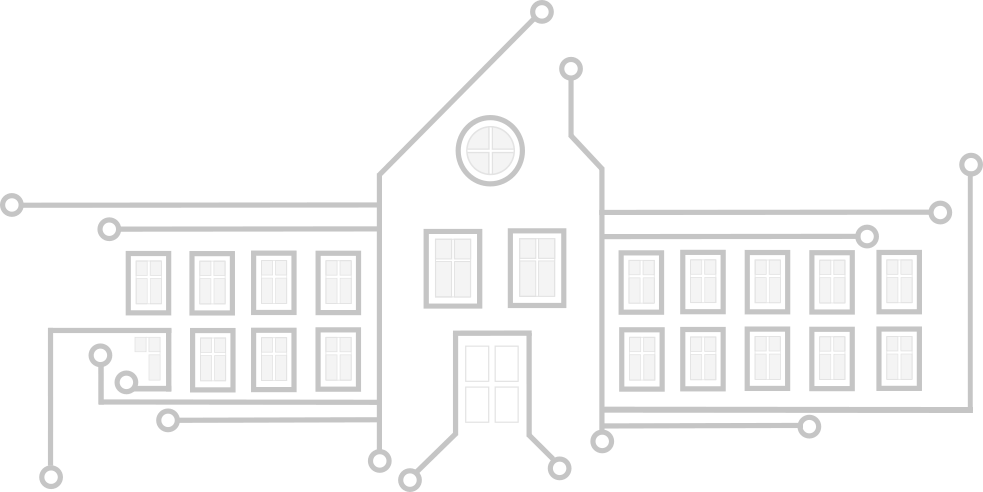 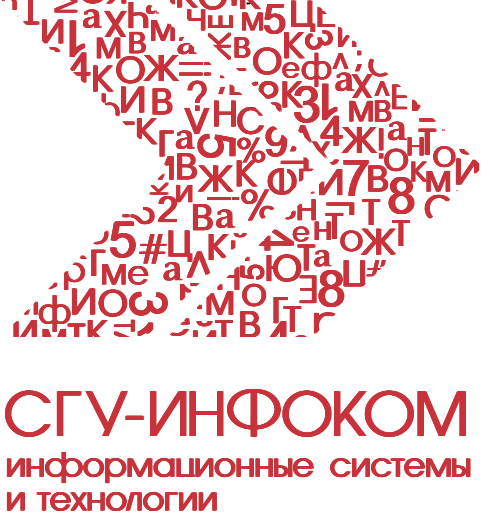 1. Доклад разработчиков «1С:Университет ПРОФ» о текущем состоянии разработки механизмов интеграции «1С:Университет ПРОФ» с Суперсервисом «Поступление в вуз онлайн» (5 минут)
2
Текущее состоянии разработки механизмов интеграции «1С:Университет ПРОФ» с Суперсервисом «Поступление в вуз онлайн»
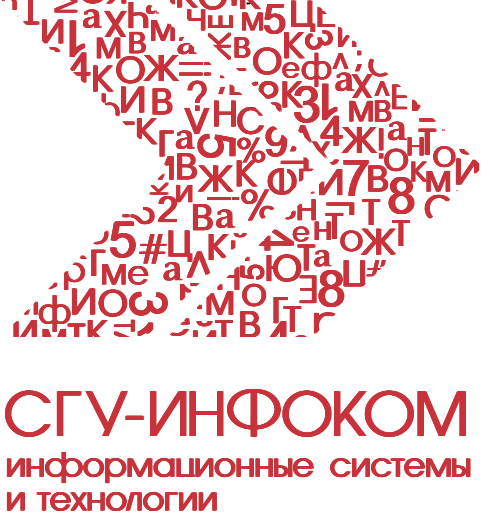 Уважаемые клиенты и партнеры фирмы «1С», пользователи «1С:Университет ПРОФ»! 
 1 В настоящий момент на линию поддержки «1С:Университет ПРОФ» поступают обращения с просьбой сообщить статус работ и даты окончания реализации механизмов интеграции «1С:Университет ПРОФ» с Суперсервис.
1.1 По вопросу статуса разработки сообщаем.
1.1.1 Команда «1С:Университет ПРОФ» прилагает все усилия для модификации обработки "Взаимодействие с системой "Суперсервис". 20.04.2021 года фирма «1С» опубликовала новую версию обработки "Взаимодействие с системой "Суперсервис». В данной версии обработки доступны функции по загрузке справочников СС, функции по выгрузке данных из системы вуза в Суперсервис в части данных о приемной кампании (ПК, ИД, КЦП, КГ, ВИ (только ЕГЭ)), а также функции по взаимодействию с очередью (загрузка очереди, подтверждение сообщений). Остальные методы и структуры данных, описанные в спецификации, не поддерживаются обработкой, т.к. не опубликованы на стороне сервиса приема его разработчиками (ЦИТиС). Неопубликованные методы и структуры данных невозможно разрабатывать и тестировать вслепую, тестирование методов и сущностей также затруднено отсутствием в тестовом контуре достаточного числа тестовых данных в тестовом контуре.
3
Текущее состоянии разработки механизмов интеграции «1С:Университет ПРОФ» с Суперсервисом «Поступление в вуз онлайн»
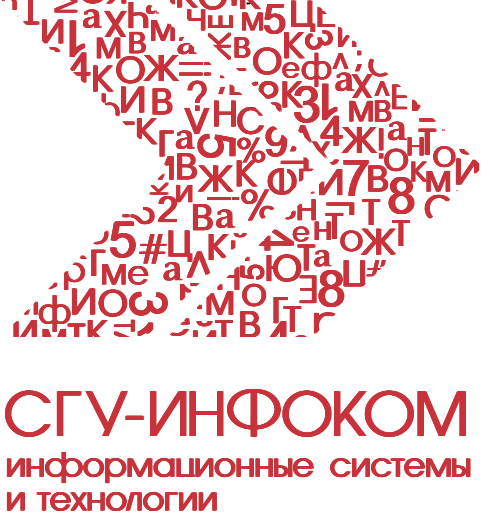 1.1.2 По состоянию на 13.05.2021 в тестовом контуре Суперсервиса у вузов впервые появились данные для проверки и отладки механизмов загрузки данных о заявлениях поступающих, поданных через ЕПГУ. 20.05.2021 в тестовом контуре Суперсервиса появилась возможность загрузка документов поступающего из ЕПГУ. Однако, другие сущности, заявленные ЦИТиС к реализации, по состоянию на 20.05.2021 недоступны для проведения тестирования: в тестовом контуре Суперсервиса явно не реализованы сущности для получения всех документов поступающего из Суперсервиса, не реализованы (не доступны для тестирования) сущности передачи в Суперсервис сущностей о приказах и списках поступающих. а также не реализованы (не доступны для тестирования) сущности о передаче данных о поступающих из информационной системы вуза в Суперсервис. 
1.2 По поводу сроков окончания реализации механизмов интеграции «1С:Университет ПРОФ» с Суперсервис сообщаем, что по нашим оценкам срок отладки и тиражирования соответствующего функционала в «1С:Университет ПРОФ» может занять от 20 до 40 рабочих дней, с момента предоставления критически важной информации со стороны ЦИТиС (окончание реализации методов и сущностей, уточнение спецификаций, публикация сущностей в тестовом и рабочем контурах, публикация xsd схем, помещение в очередь достаточного количества тестовых данных для тестирования).
4
Текущее состоянии разработки механизмов интеграции «1С:Университет ПРОФ» с Суперсервисом «Поступление в вуз онлайн»
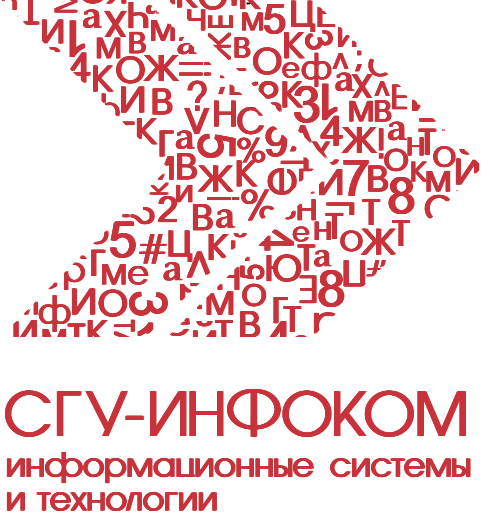 2 Коллеги, информируем Вас 
2.1 По не зависящим от нас и перечисленным выше причинам (п.1 настоящего письма), мы не можем гарантировать реализацию в полном объеме механизма интеграции «1С:Университет ПРОФ» с Суперсервисом к 20 июня 2021 года. Мы делаем все возможное, но просим Вас рассматривать альтернативные варианты участия во второй очереди реализации Суперсервиса "Поступление в вуз онлайн", например, ручной ввод в информационную систему вуза данных, поступающих из Суперсервиса.
2.2 Временно приостановлен прием обращений на ЛКП "1С:Университет ПРОФ" (1с@sgu-infocom.ru) по вопросам взаимодействия «1С:Университет ПРОФ» с Суперсервисом "Поступление в вуз онлайн" (обработка "Взаимодействие с системой "Суперсервис"). Прием обращений будет возобновлен после окончания реализации ФГАНУ ЦИТиС активной стадии разработки второй очереди Суперсервиса "Поступление в вуз онлайн".
5
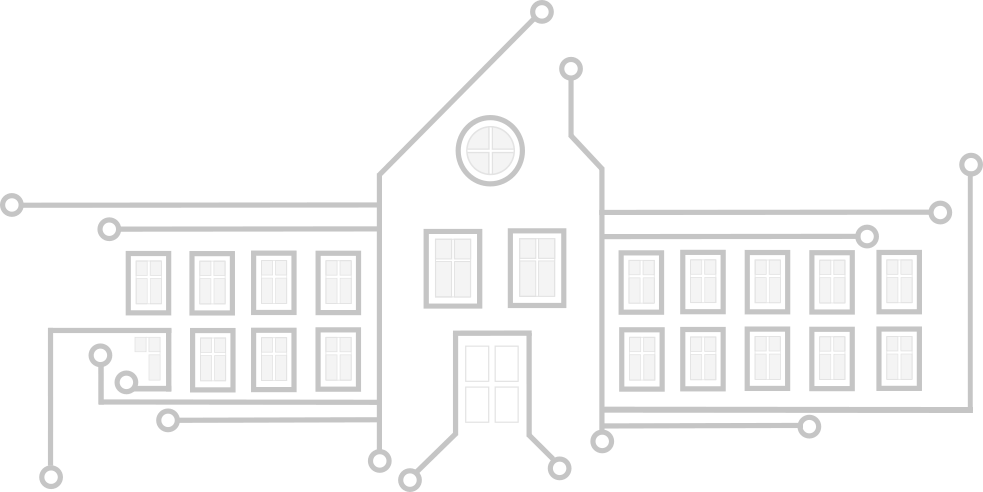 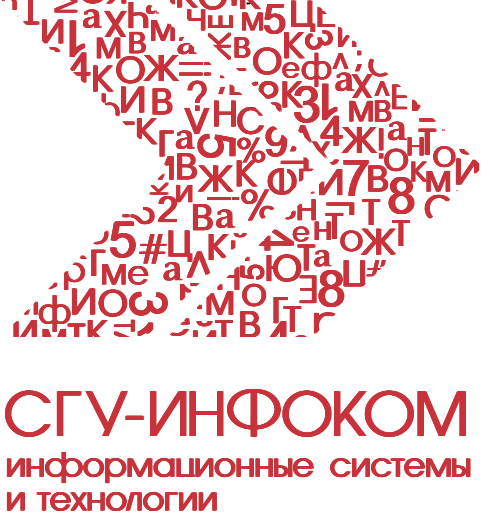 2. Обсуждение текущих результатов хода разработки механизмов интеграции «1С:Университет ПРОФ»с Суперсервисом «Поступление в вуз онлайн»(методы и сущности выгрузки в Суперсервис данных о ПК, ИД, КЦП, КГ, ВИ (только ЕГЭ)), функции по взаимодействию с очередью (загрузка очереди, подтверждение сообщений), а также механизмов загрузки данных о заявлениях поступающих, поданных через ЕПГУ (скриншоты, видео) – (10 минут)
6
Текущие результаты хода разработки механизмов интеграции «1С:Университет ПРОФ»с Суперсервисом «Поступление в вуз онлайн»
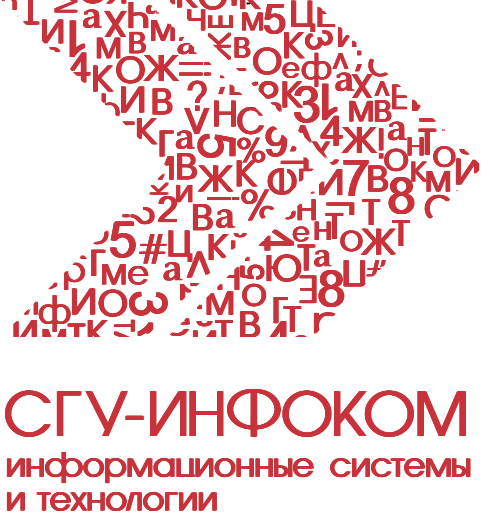 В связи с вышеозвученным мы думаем что 
линию поддержки откроем для всех,
но отвечать будем не на все вопросы.
7
Текущие результаты хода разработки механизмов интеграции «1С:Университет ПРОФ»с Суперсервисом «Поступление в вуз онлайн»
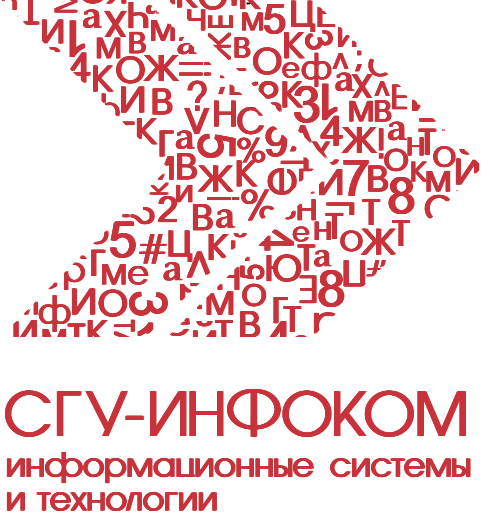 НЕ будут обрабатываться вопросы:
доступности канала от вуза до рабочего контура Суперсервиса. В случае отсутствия канала, отсутствия корректно установленного криптопровайдера, подключенной ЭЦП, просим обращаться к ИТ подразделениям вуза
8
Текущие результаты хода разработки механизмов интеграции «1С:Университет ПРОФ»с Суперсервисом «Поступление в вуз онлайн»
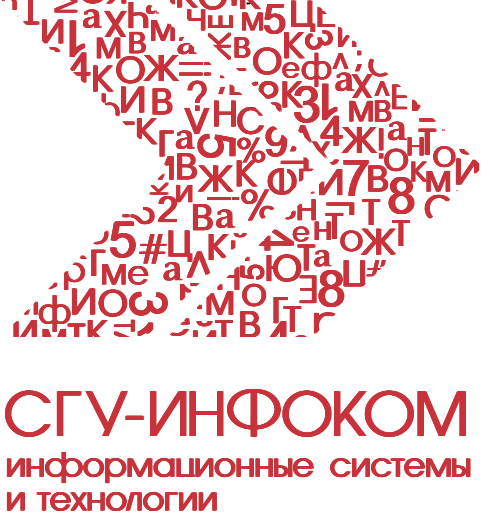 НЕ будут обрабатываться вопросы:
работоспособности личного кабинета Суперсервиса в рабочем контуре, проверять работоспособность ЭЦП в рабочем контуре Суперсервиса. В случае отсутствия доступа в личный кабинет и проблем с ЭЦП следует обратиться на линию техподдержки Суперсервиса для приема обращений от пилотных вузов sspvo@citis.ru
9
Текущие результаты хода разработки механизмов интеграции «1С:Университет ПРОФ»с Суперсервисом «Поступление в вуз онлайн»
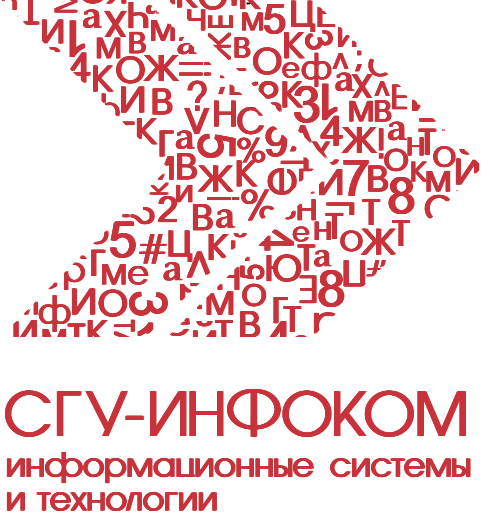 НЕ будут обрабатываться вопросы:
сообщения о работе личного кабинета Суперсервиса, об ответах API (недоступность API, пустая очередь пакетов, отсутствие данных в пакетах, неверные данные в пакетах (ФИО, паспортные данные, реквизиты документов, информация о конкурсных группах и пр.), отсутствие файлов в пакетах, появление в очереди ранее обработанных пакетов, невозможность передать данные о вступительных испытаниях и приемной кампании пр.) просим направлять на линию техподдержки Суперсервиса для приема обращений от пилотных вузов sspvo@citis.ru.
10
Текущие результаты хода разработки механизмов интеграции «1С:Университет ПРОФ»с Суперсервисом «Поступление в вуз онлайн»
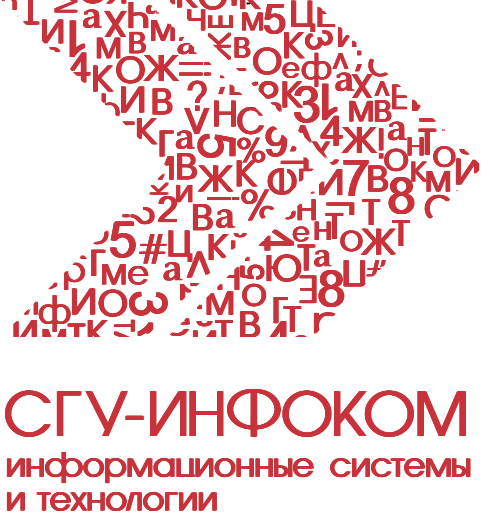 Просим писать письма на
1C@sgu-infocom.ru
с обязательной темой:
Суперсервис %название вуза%
11
Суперсервис «Поступление в вуз онлайн»Методические материалы
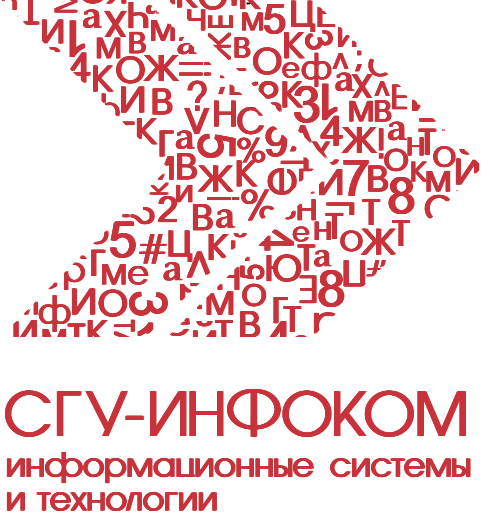 Руководство пользователя «1С:Университет ПРОФ», глава 8https://releases.1c.ru/project/SGU_UniversityPROF_2_2
Телеграм-группа «Суперсервис «Поступление в ВУЗ онлайн»:https://t.me/joinchat/FhRUaMF3d041Yzhi
Телеграм-канал «Поступление в вуз онлайн»:https://t.me/joinchat/B3rCe-VUY7Q5NjVi
Телеграм-группа «1С:Университет (1C:University)»:https://t.me/chat1cUniver
Личный кабинет «Сервис Приема ССПВО»:http://85.142.162.4:8032
Портал информационной поддержки проектов Минобрнауки России:https://fedportal.ru/
Решение типовых проблем при работе с программами электронной подписи (статья ИТС):https://its.1c.ru/db/metod81#content:5784:hdoc
12
Суперсервис «Поступление в вуз онлайн»Способы взаимодействия
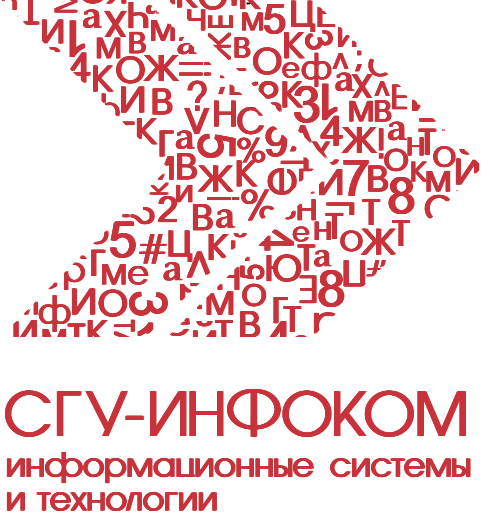 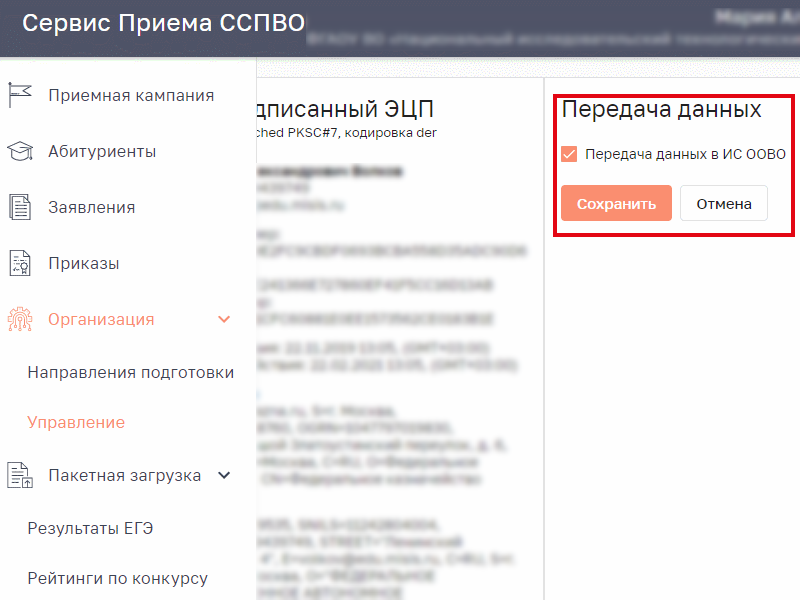 Два способа взаимодействия с Суперсервисом:
Личный кабинет приемной комиссии ООВО
Не требует настройки окружения
Данные о ПК вводятся вручную в Суперсервис
Персональные данные и заявления вручную вводятся в ИС ООВО
XML-пакеты рейтинговых списков, приказов потребуется формировать вручную.
Взаимодействие с ИС ООВО посредством API
Данные о ПК формируются автоматически
Персональные данные и реквизиты всех документов не требуется вводить вручную
Рейтинговые и конкурсные списки, приказы формируются автоматически
Требуется настройка окружения и установка соответствий справочников.
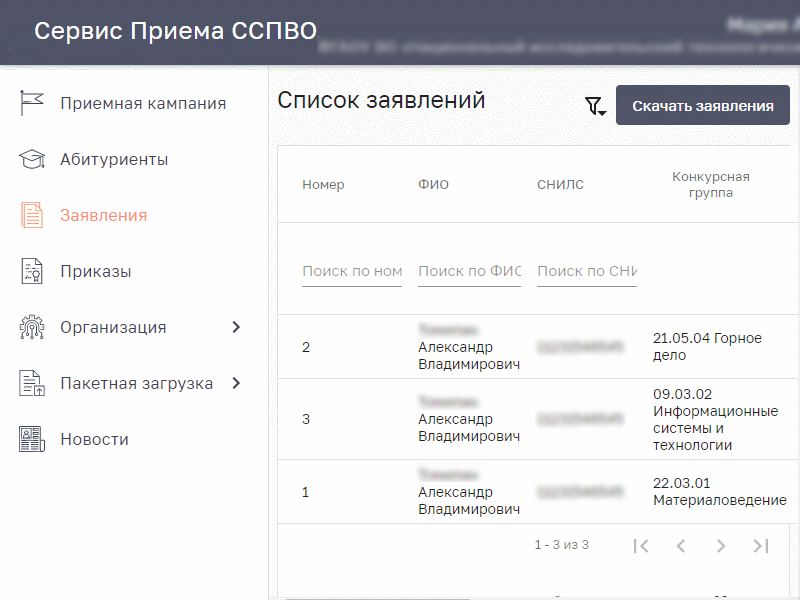 13
Суперсервис «Поступление в вуз онлайн»Требования к окружению
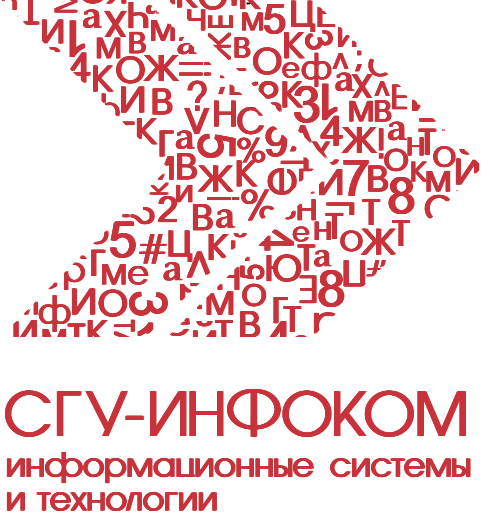 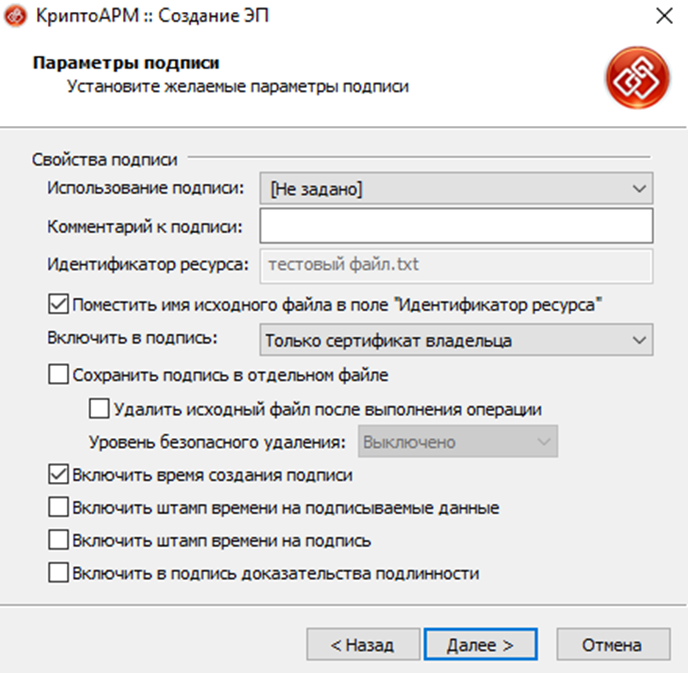 На рабочей станции, с которой будет производиться взаимодействие с Суперсервисом необходимо обеспечить выполнение следующих условий:
Имеется доступ к защищенной сети ViPNet 13833 (https://citis.ru/13833)
Установлен КриптоПро версии 4.0 или 5.0
Настроена для использования обезличенная ЭЦП ОО (рабочая и не просроченная)
Наличие клиента «1С:Предприятие» с доступом к серверу с развернутым экземпляром «1С:Университет ПРОФ».

Библиотека КриптоПро CADESCOM больше не требуется.
Пакеты подписываются с помощью БСП.
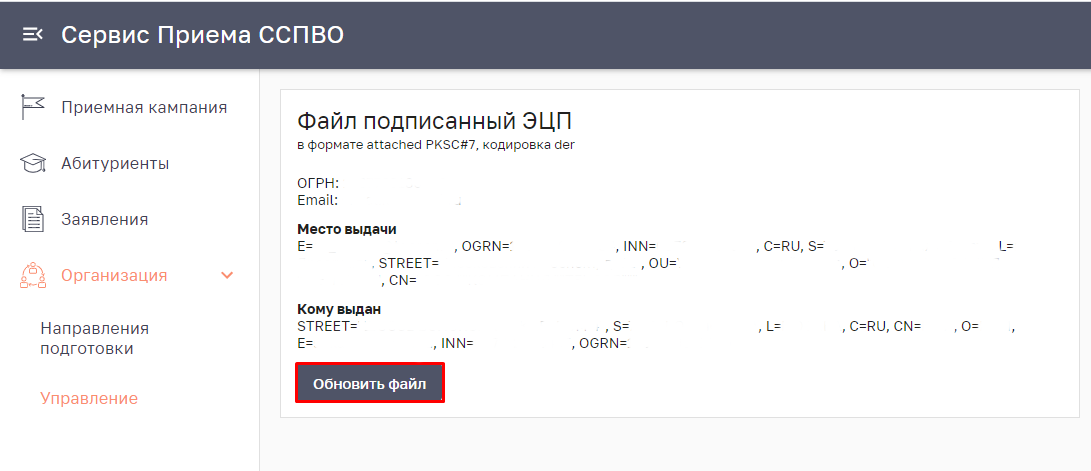 14
Выгрузка информации о приемной кампанииРелиз 2.2.3.9 от 9 мая 2021 г.
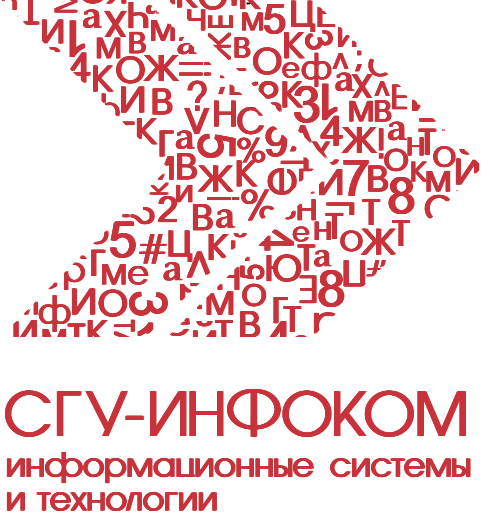 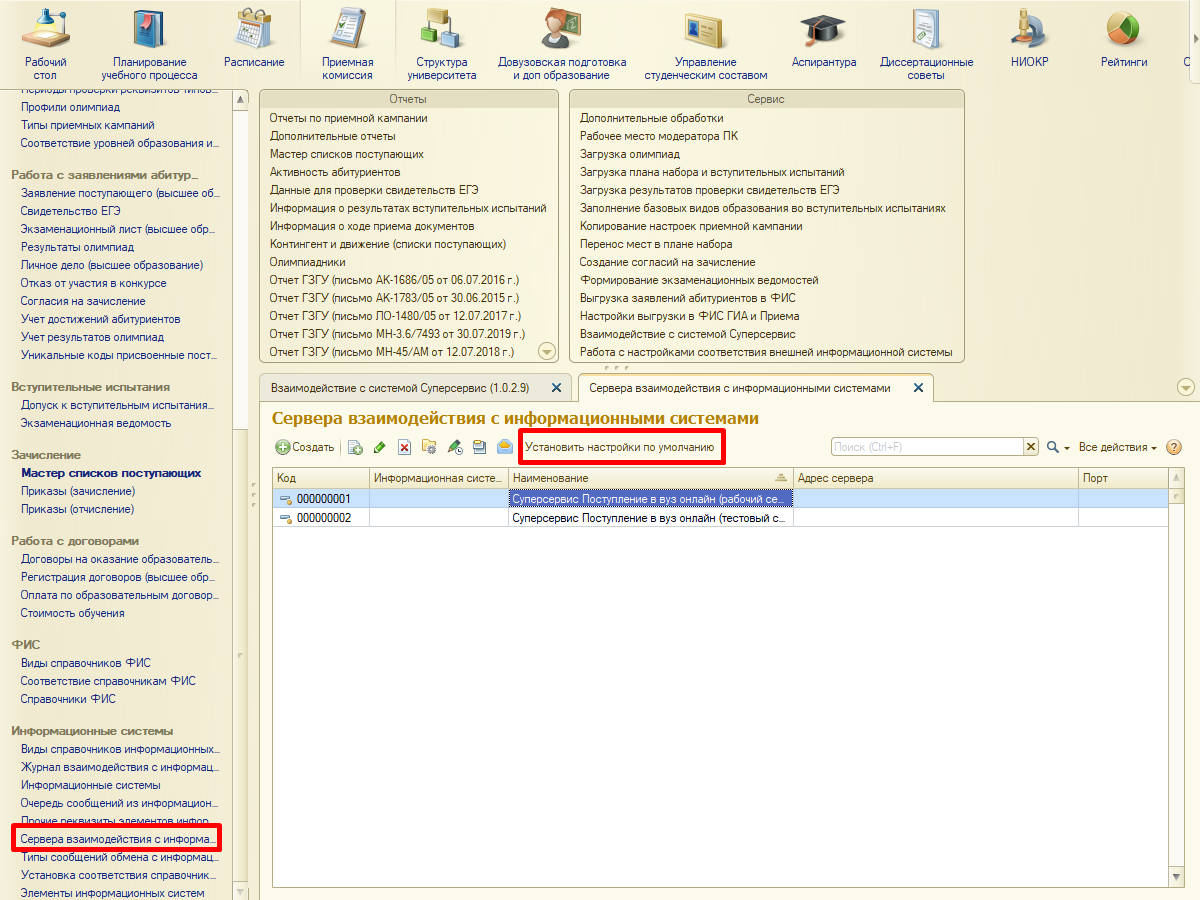 15
Выгрузка информации о приемной кампанииРелиз 2.2.3.9 от 9 мая 2021 г.
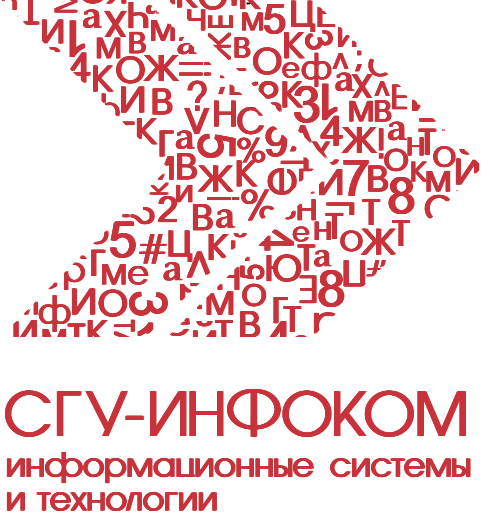 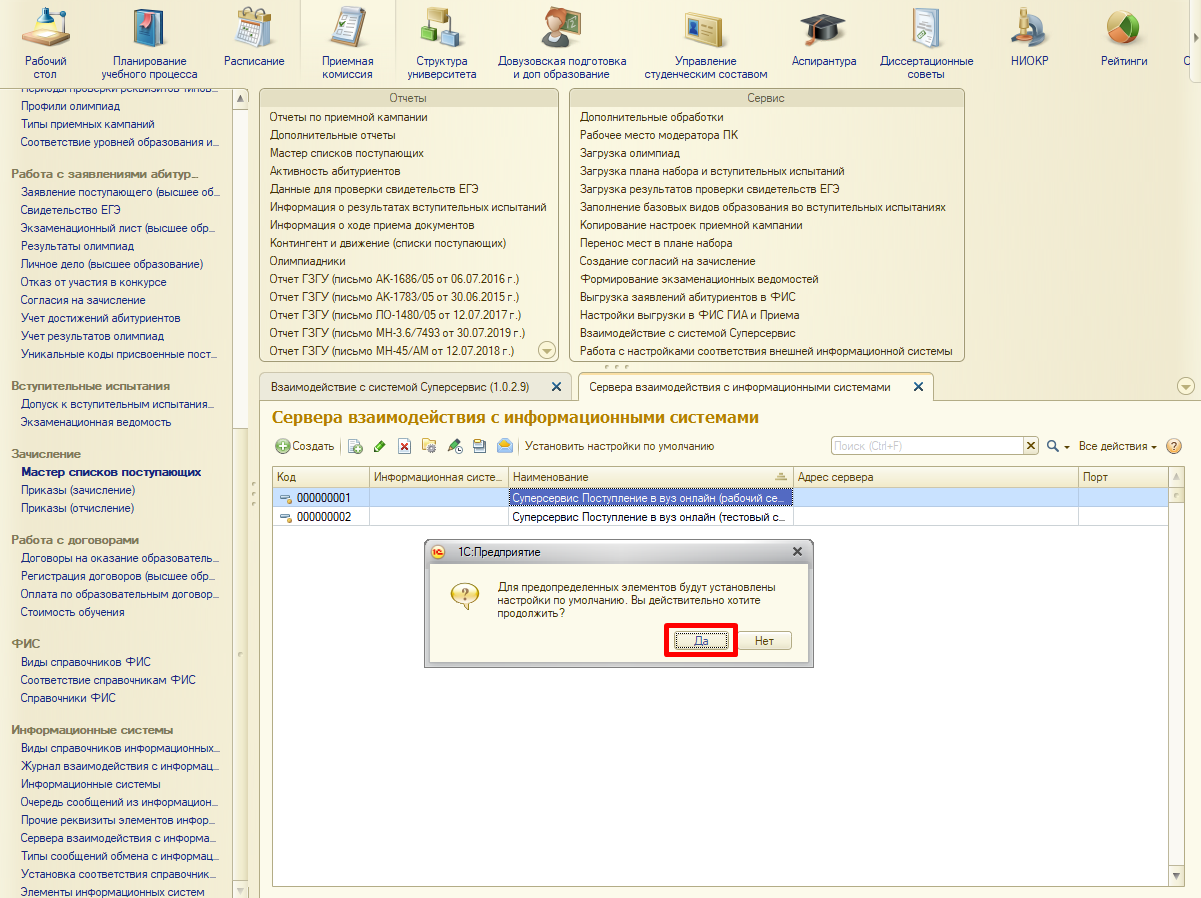 16
Выгрузка информации о приемной кампанииРелиз 2.2.3.9 от 9 мая 2021 г.
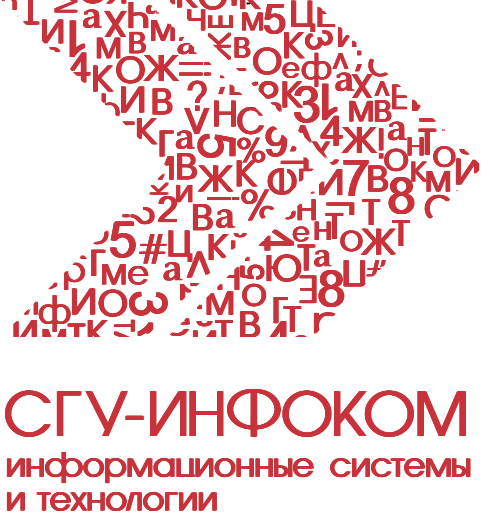 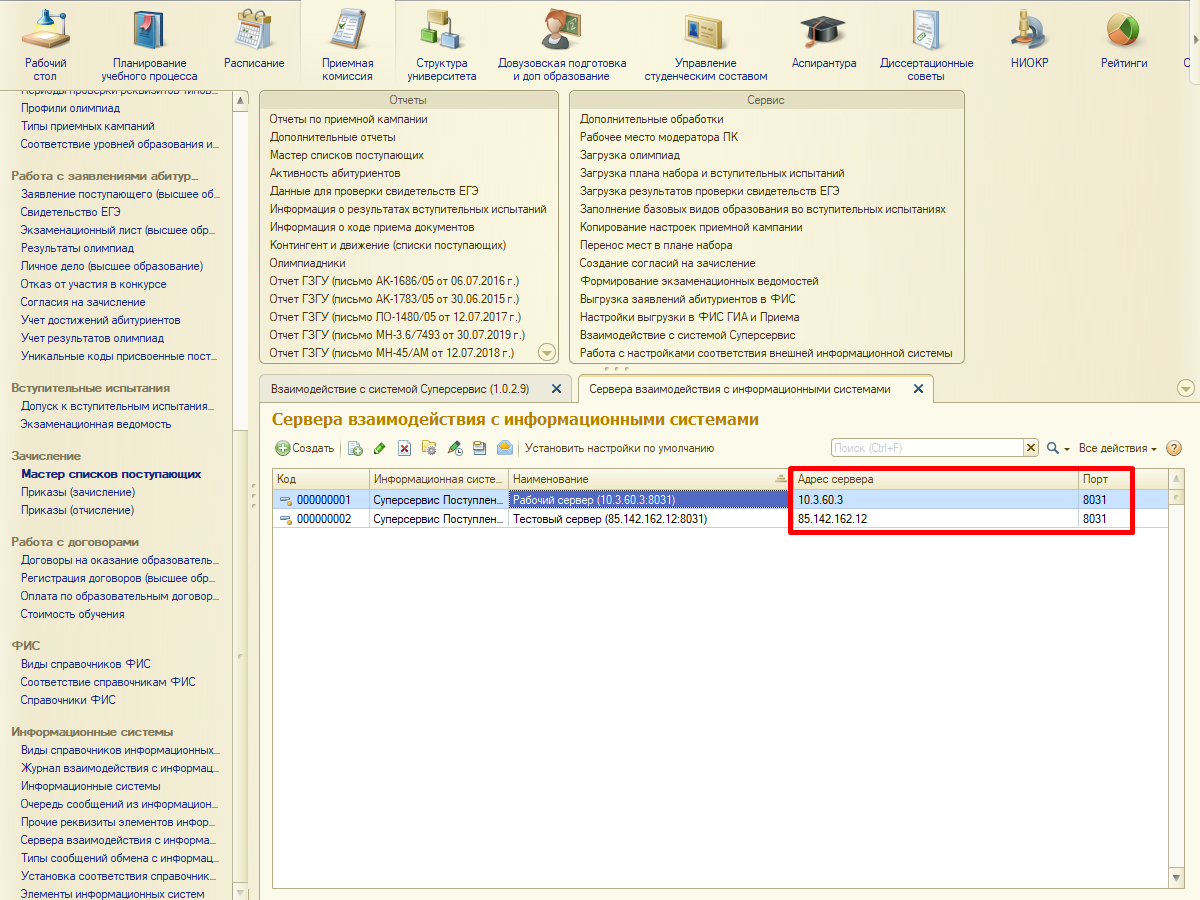 17
Выгрузка информации о приемной кампанииРелиз 2.2.3.9 от 9 мая 2021 г.
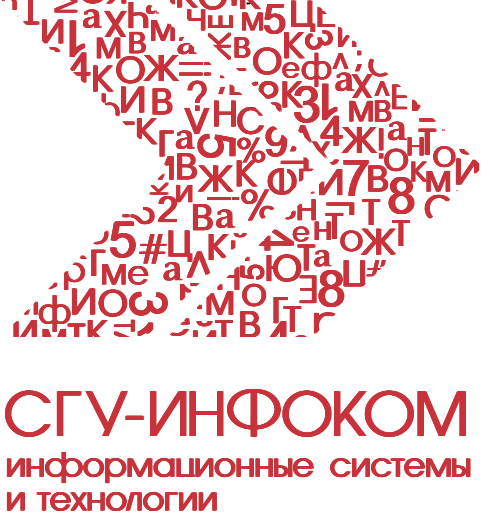 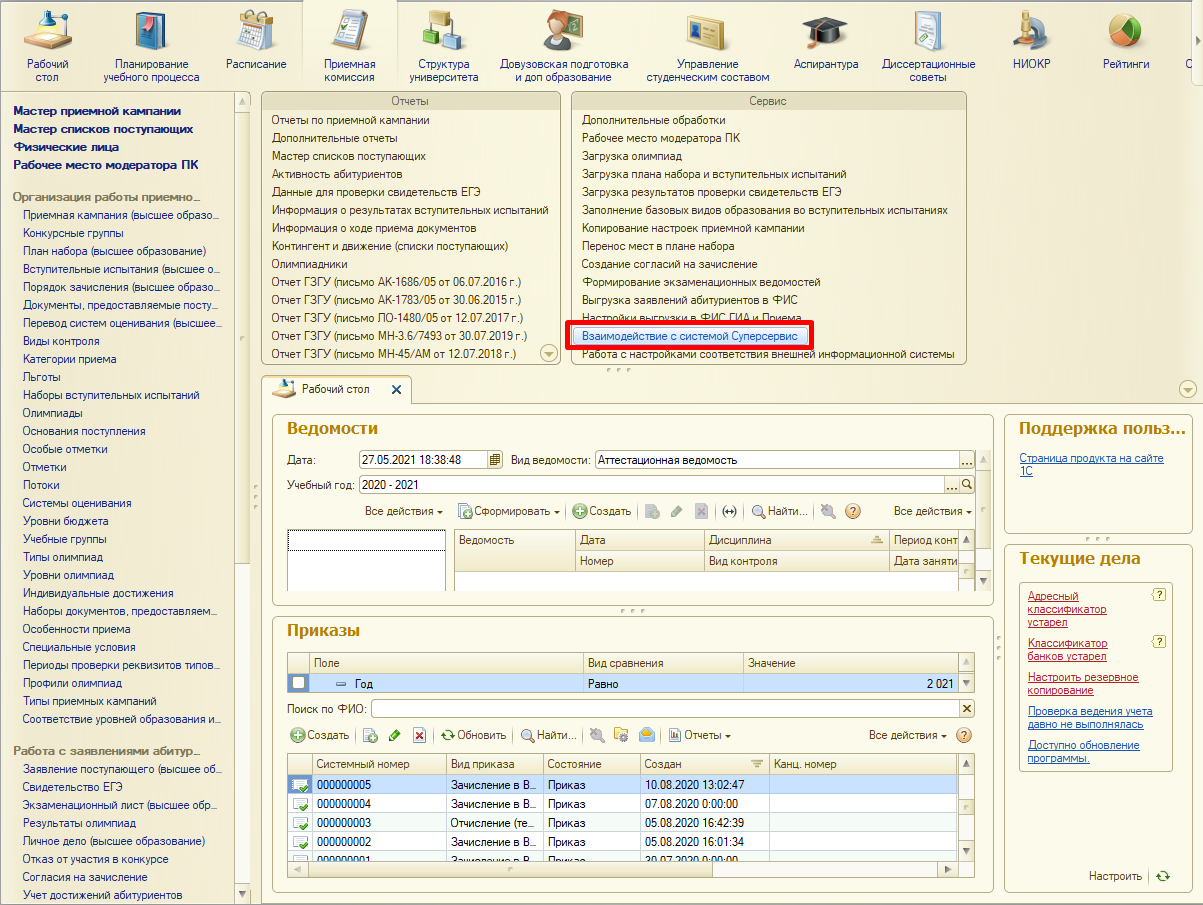 18
Выгрузка информации о приемной кампанииРелиз 2.2.3.9 от 9 мая 2021 г.
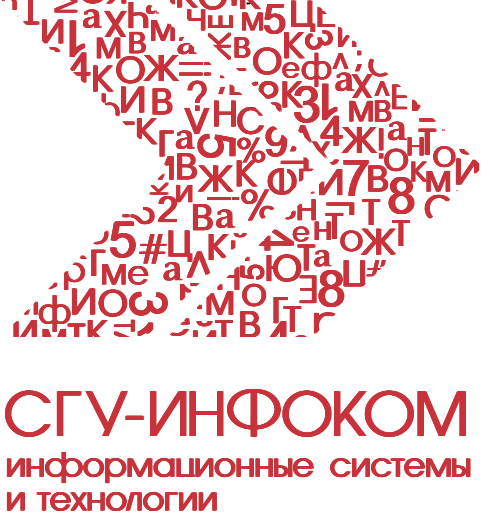 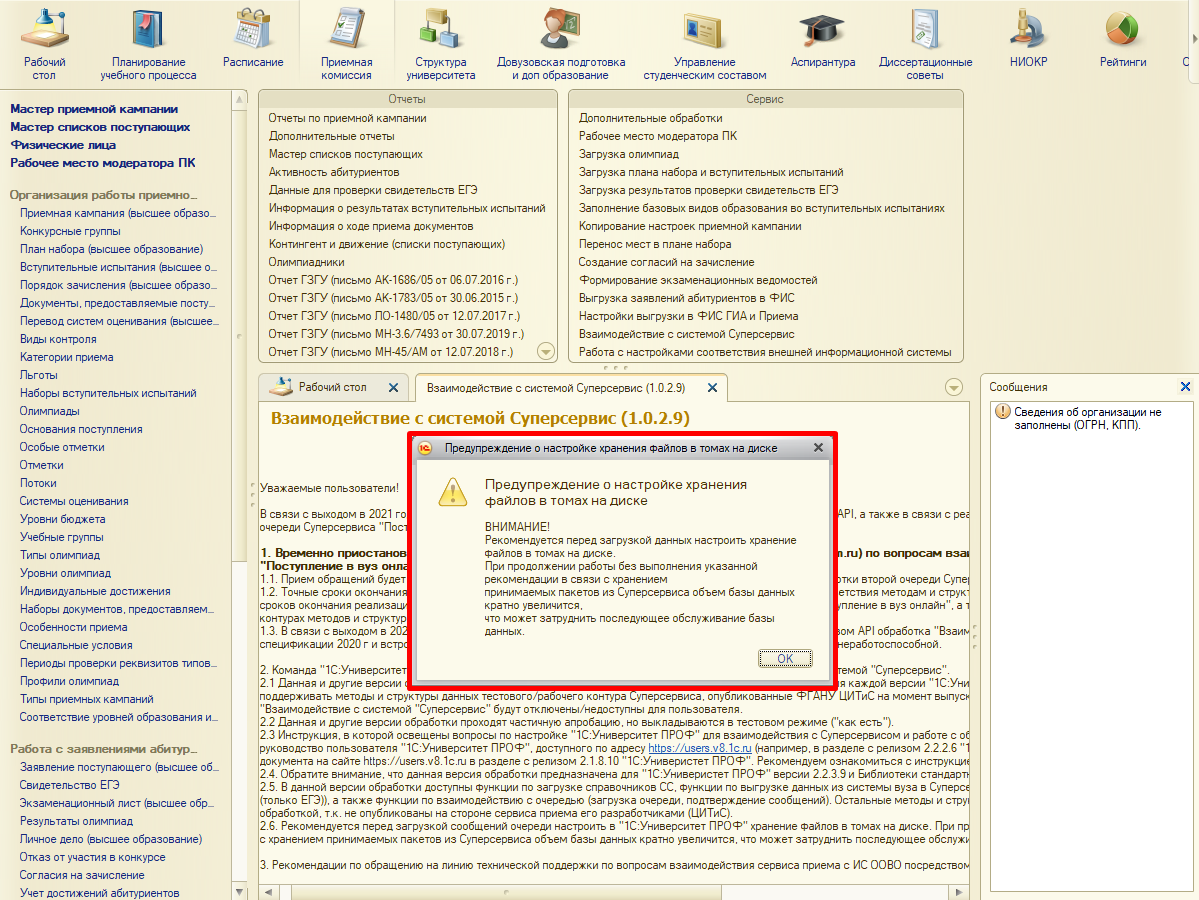 19
Выгрузка информации о приемной кампанииРелиз 2.2.3.9 от 9 мая 2021 г.
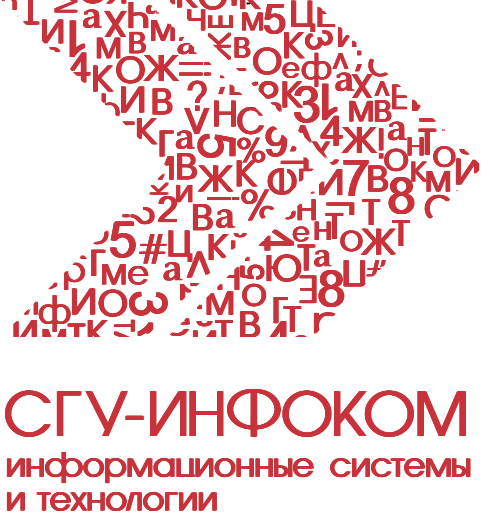 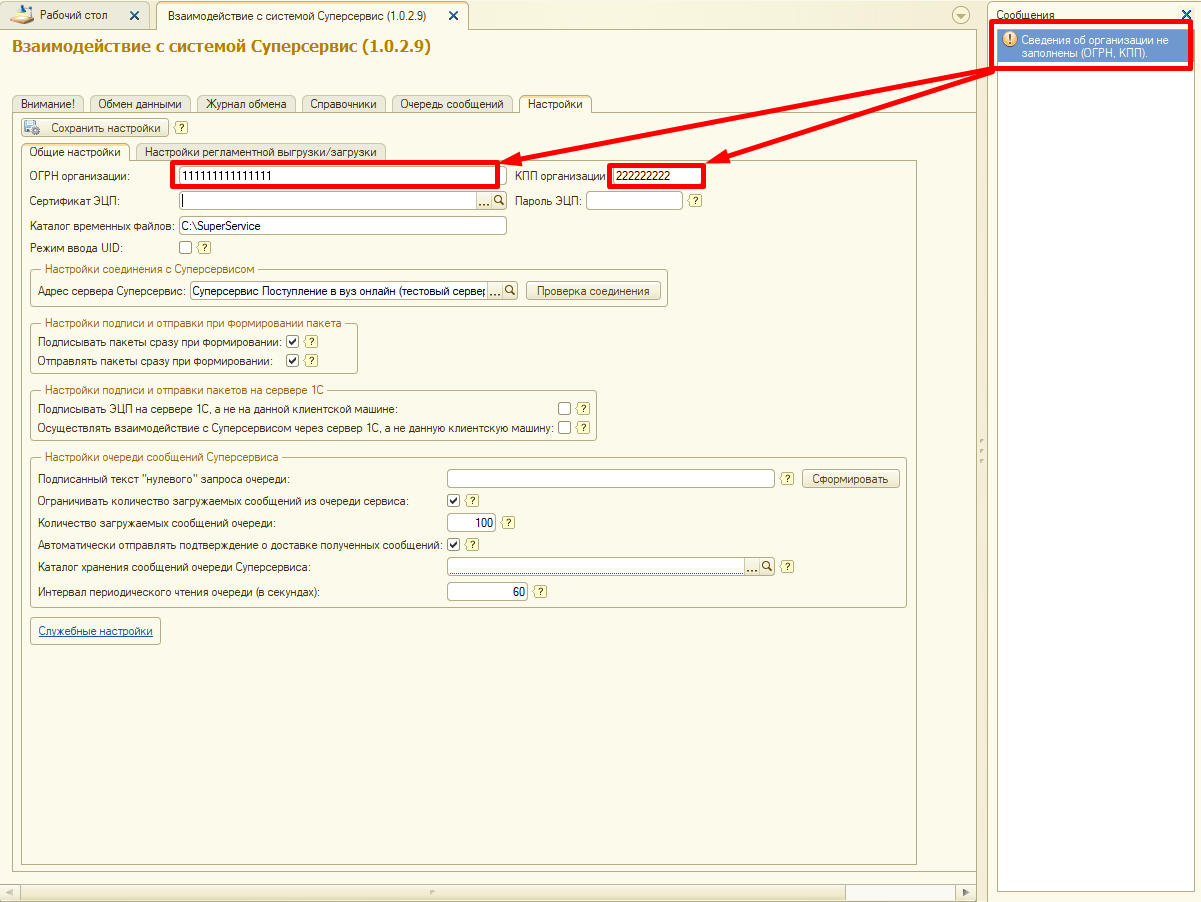 20
Выгрузка информации о приемной кампанииРелиз 2.2.3.9 от 9 мая 2021 г.
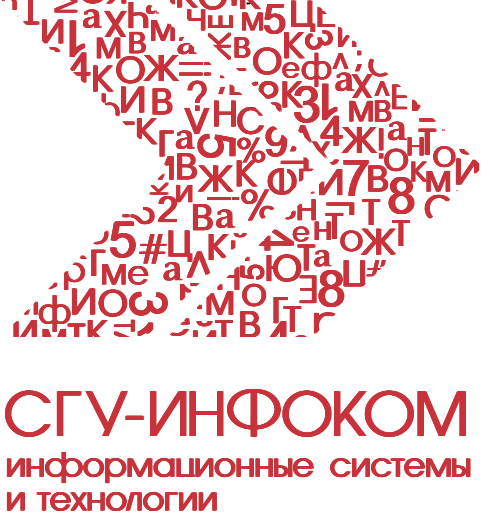 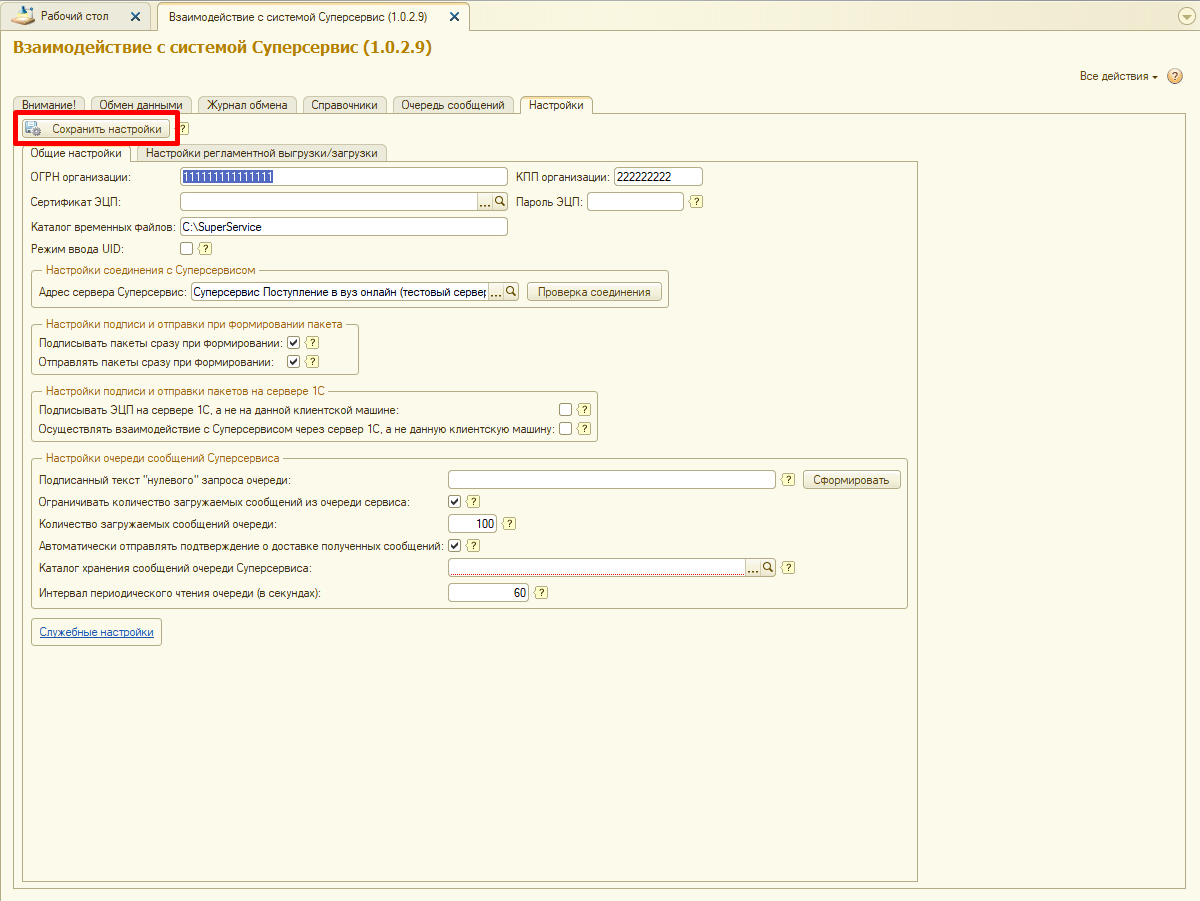 21
Выгрузка информации о приемной кампанииРелиз 2.2.3.9 от 9 мая 2021 г.
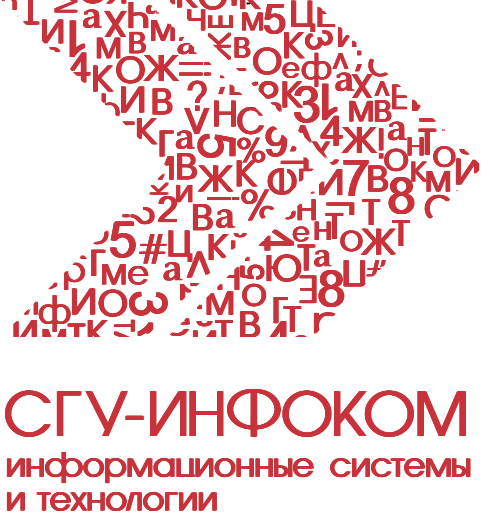 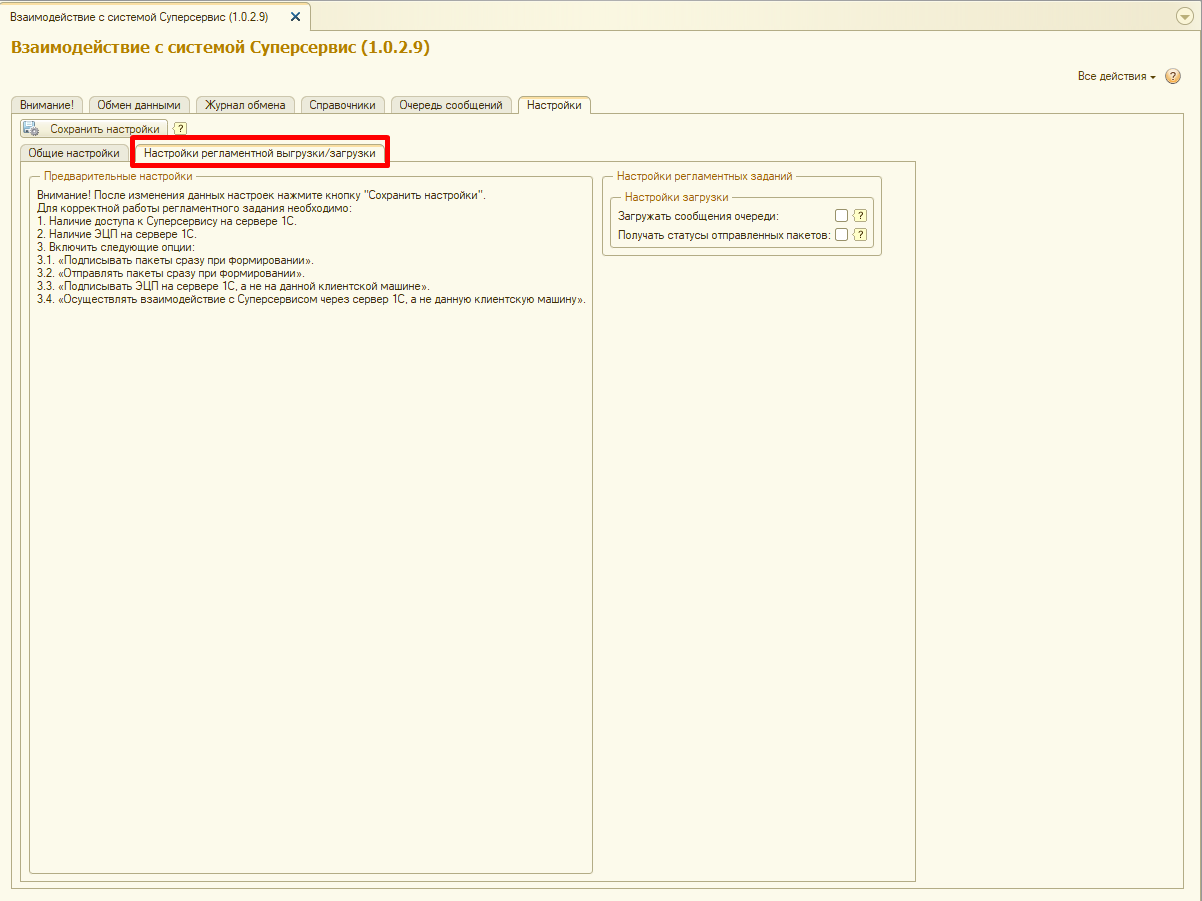 22
Выгрузка информации о приемной кампанииРелиз 2.2.3.9 от 9 мая 2021 г.
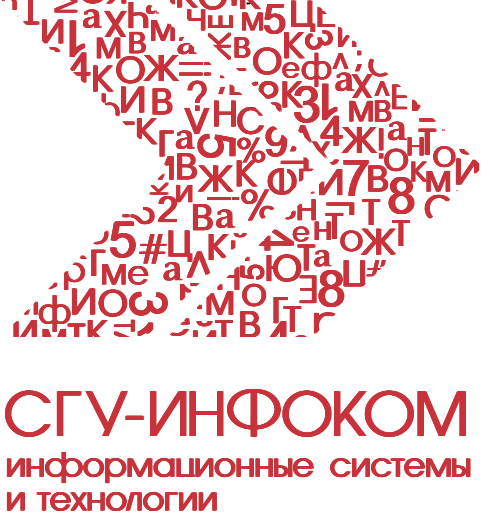 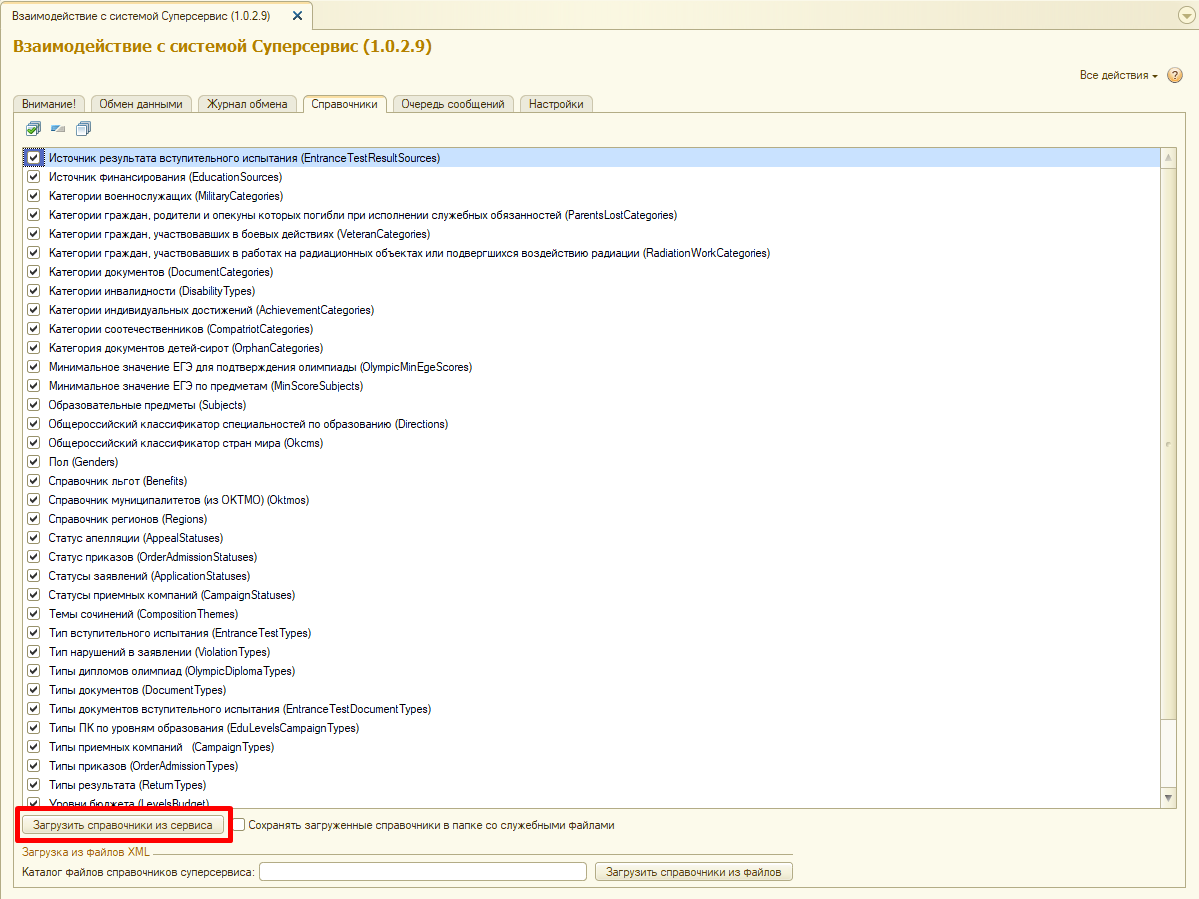 23
Выгрузка информации о приемной кампанииРелиз 2.2.3.9 от 9 мая 2021 г.
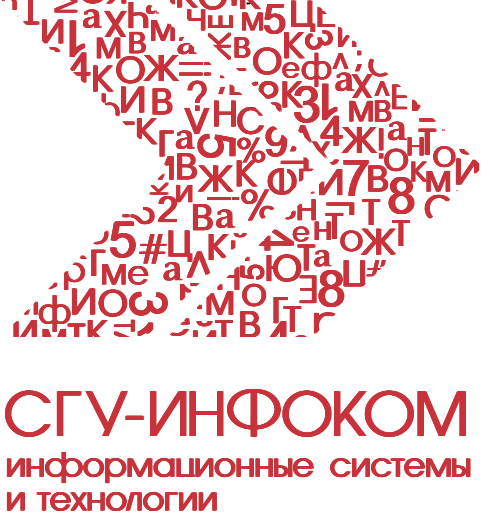 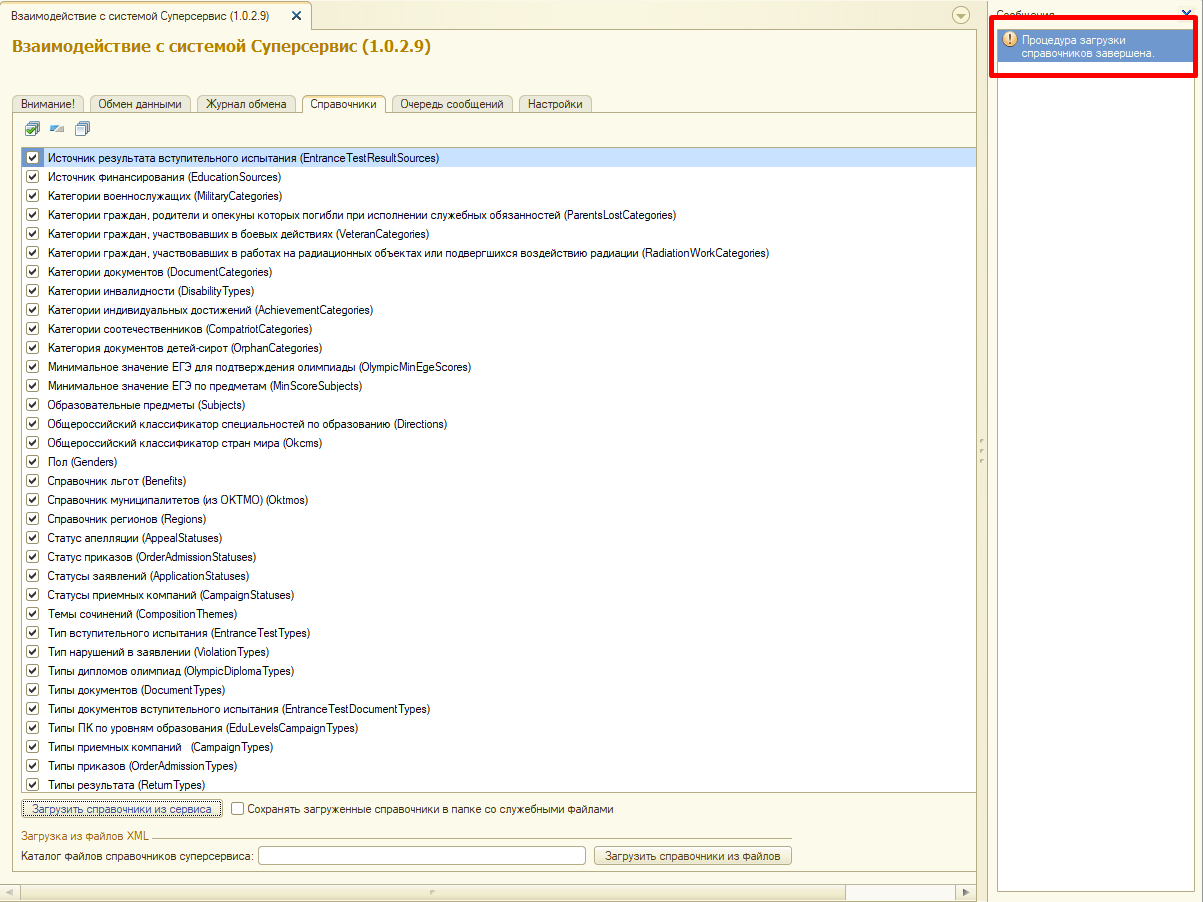 24
Выгрузка информации о приемной кампанииРелиз 2.2.3.9 от 9 мая 2021 г.
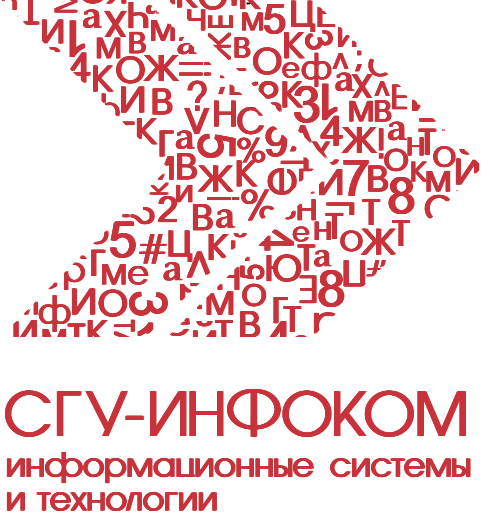 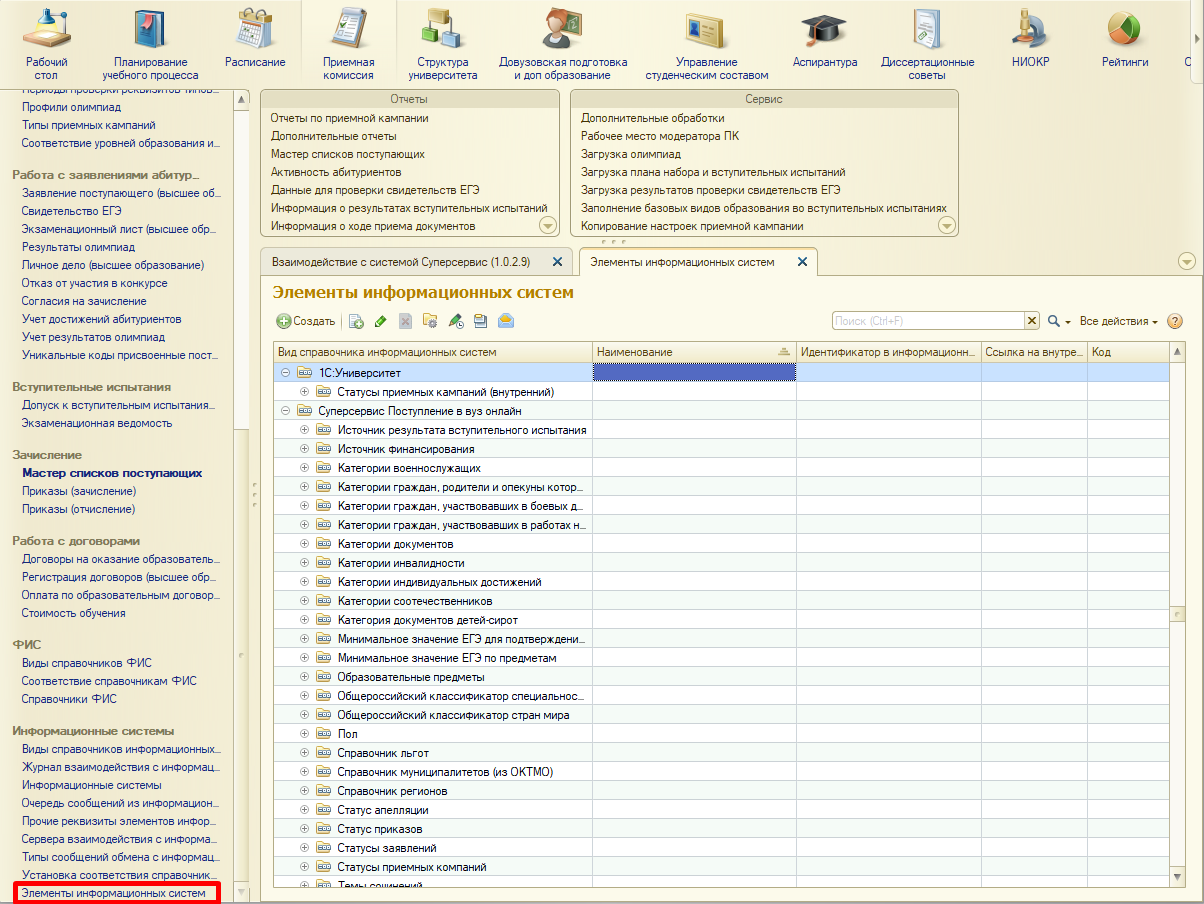 25
Выгрузка информации о приемной кампанииРелиз 2.2.3.9 от 9 мая 2021 г.
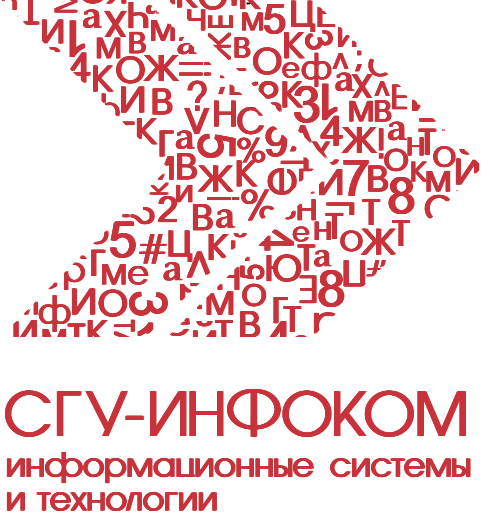 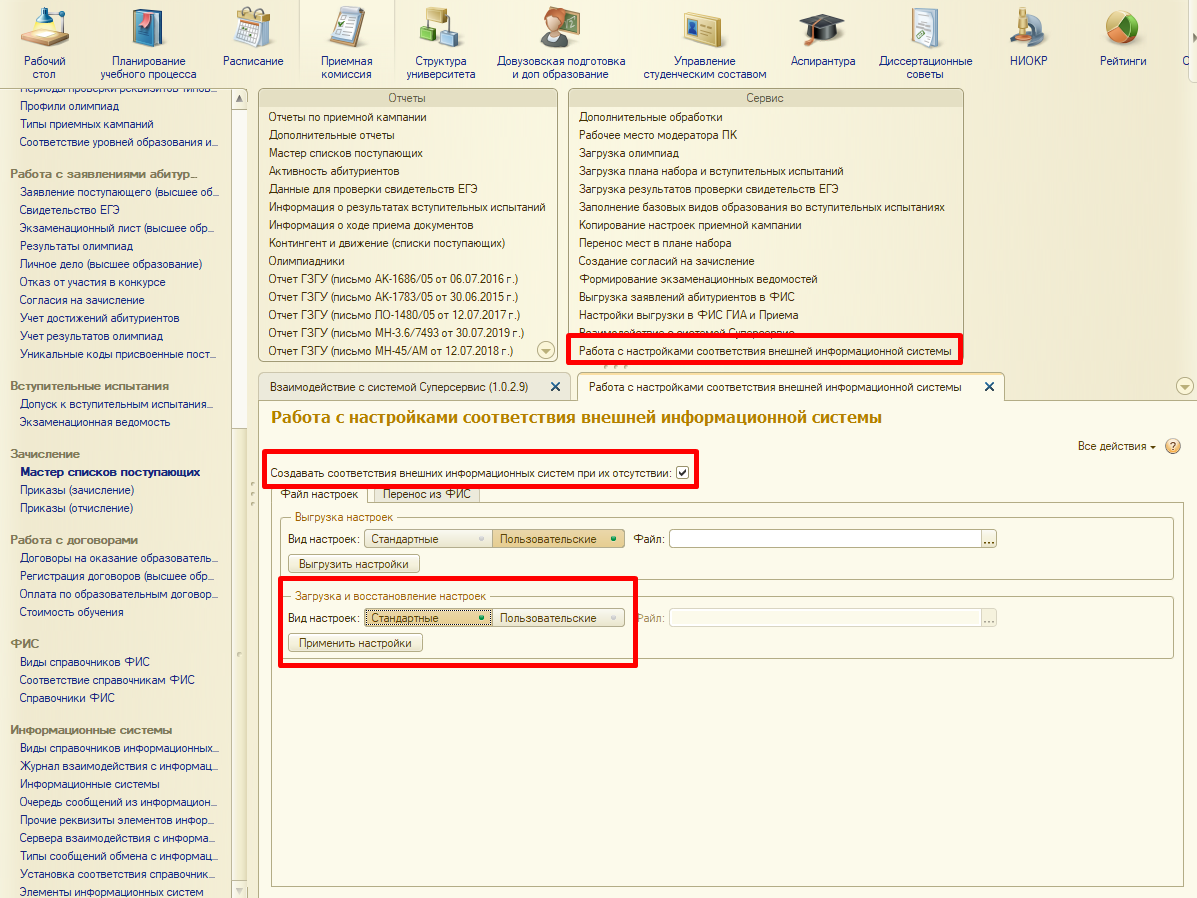 26
Выгрузка информации о приемной кампанииРелиз 2.2.3.9 от 9 мая 2021 г.
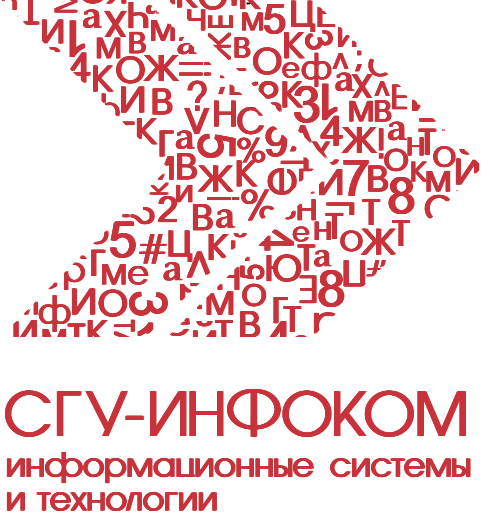 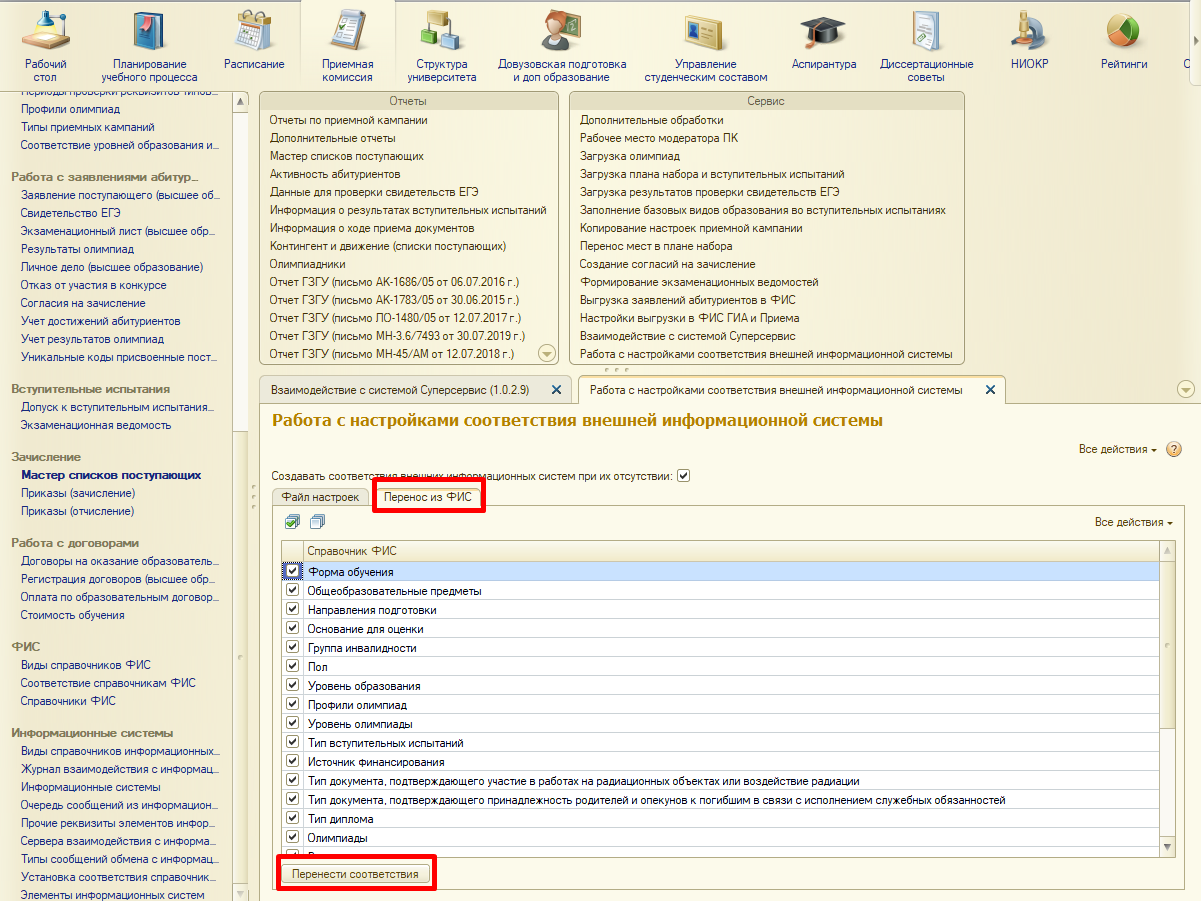 27
Выгрузка информации о приемной кампанииРелиз 2.2.3.9 от 9 мая 2021 г.
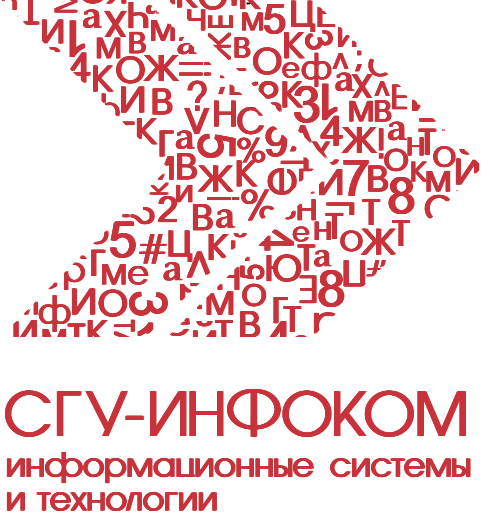 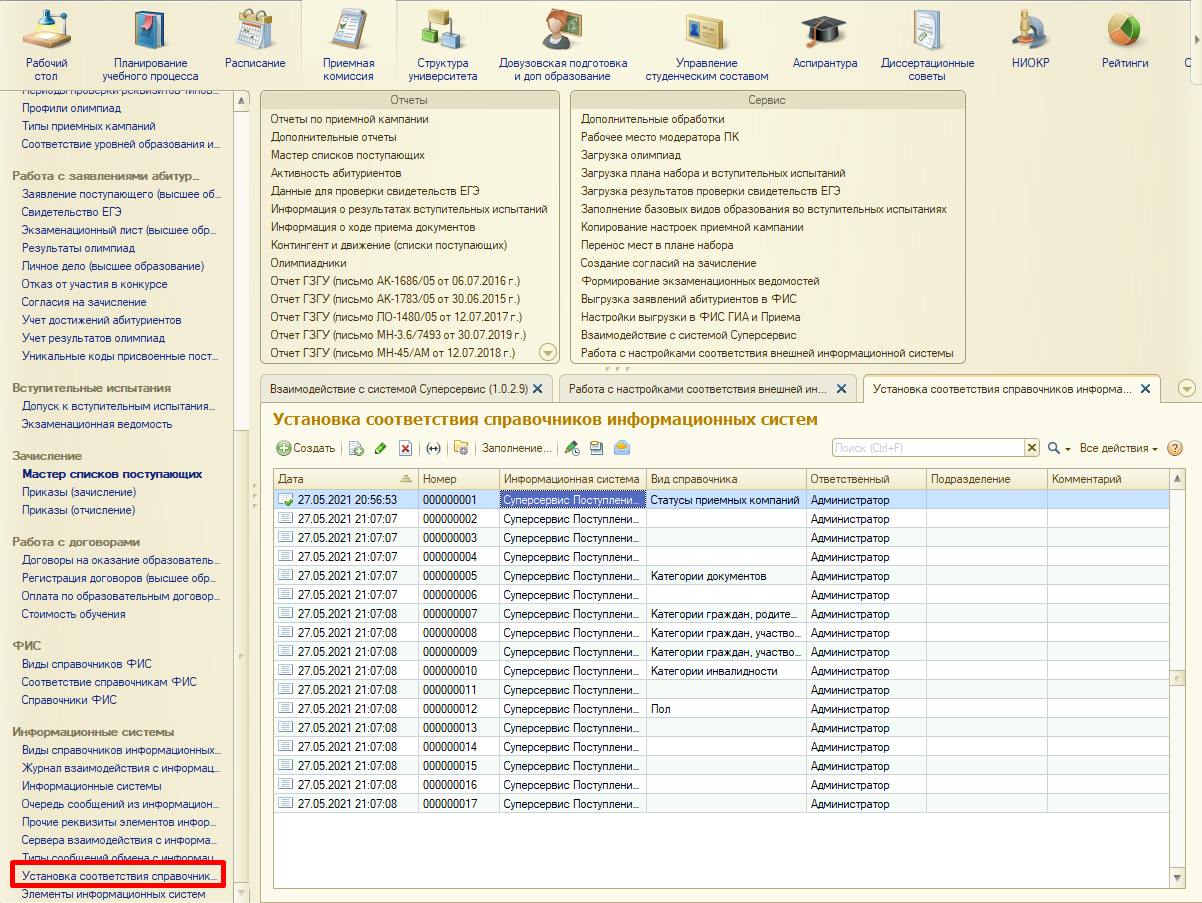 28
Выгрузка информации о приемной кампанииРелиз 2.2.3.9 от 9 мая 2021 г.
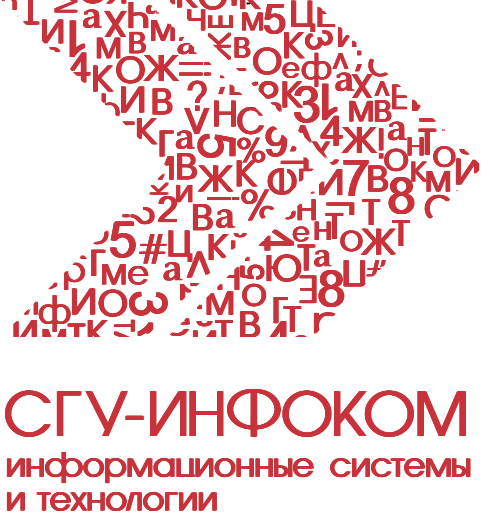 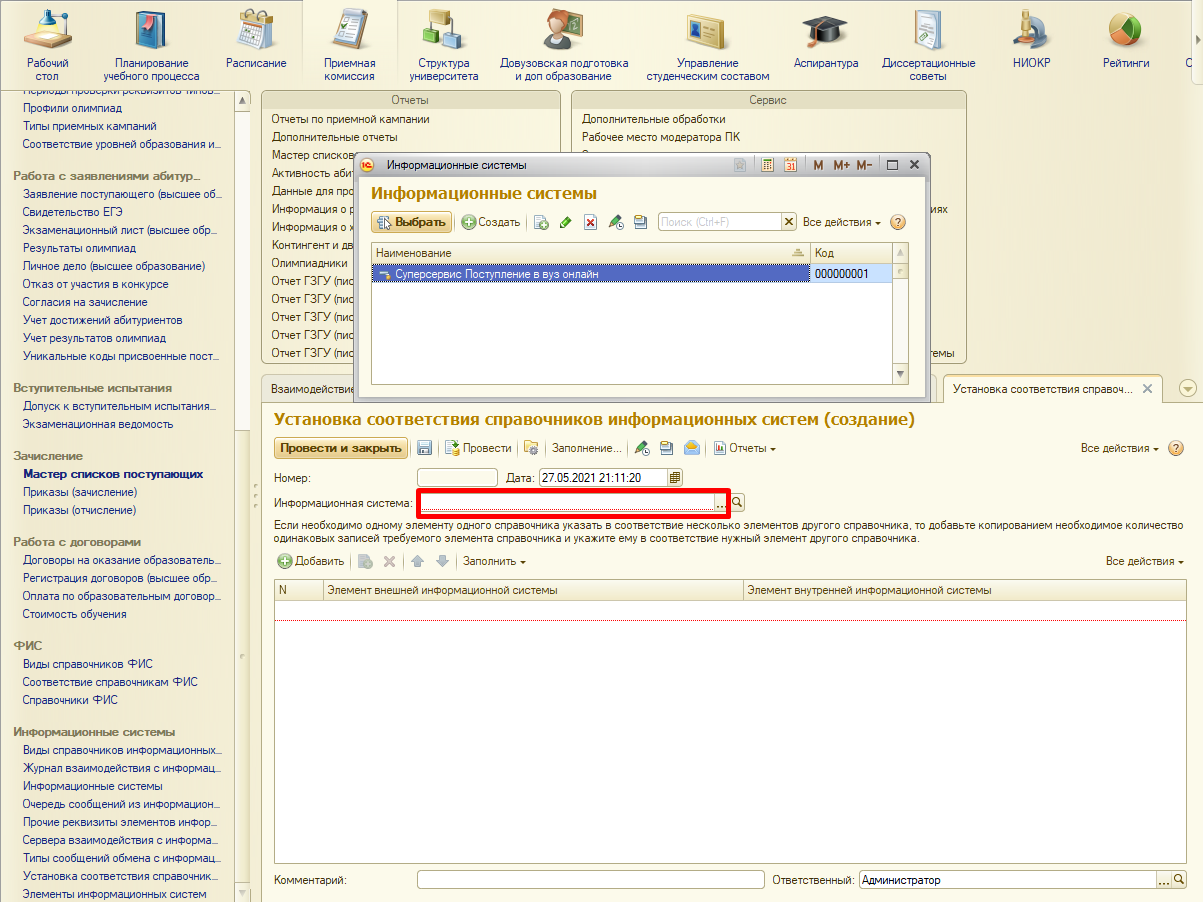 29
Выгрузка информации о приемной кампанииРелиз 2.2.3.9 от 9 мая 2021 г.
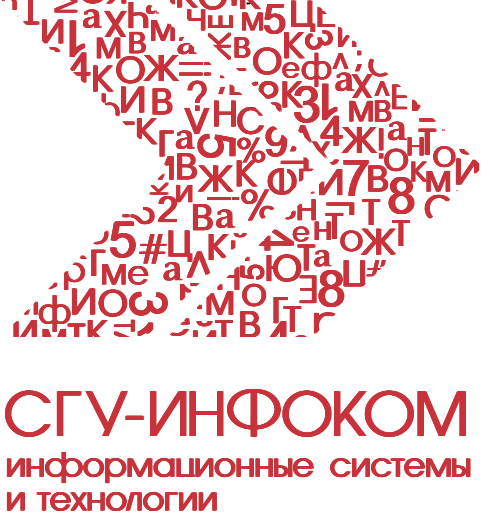 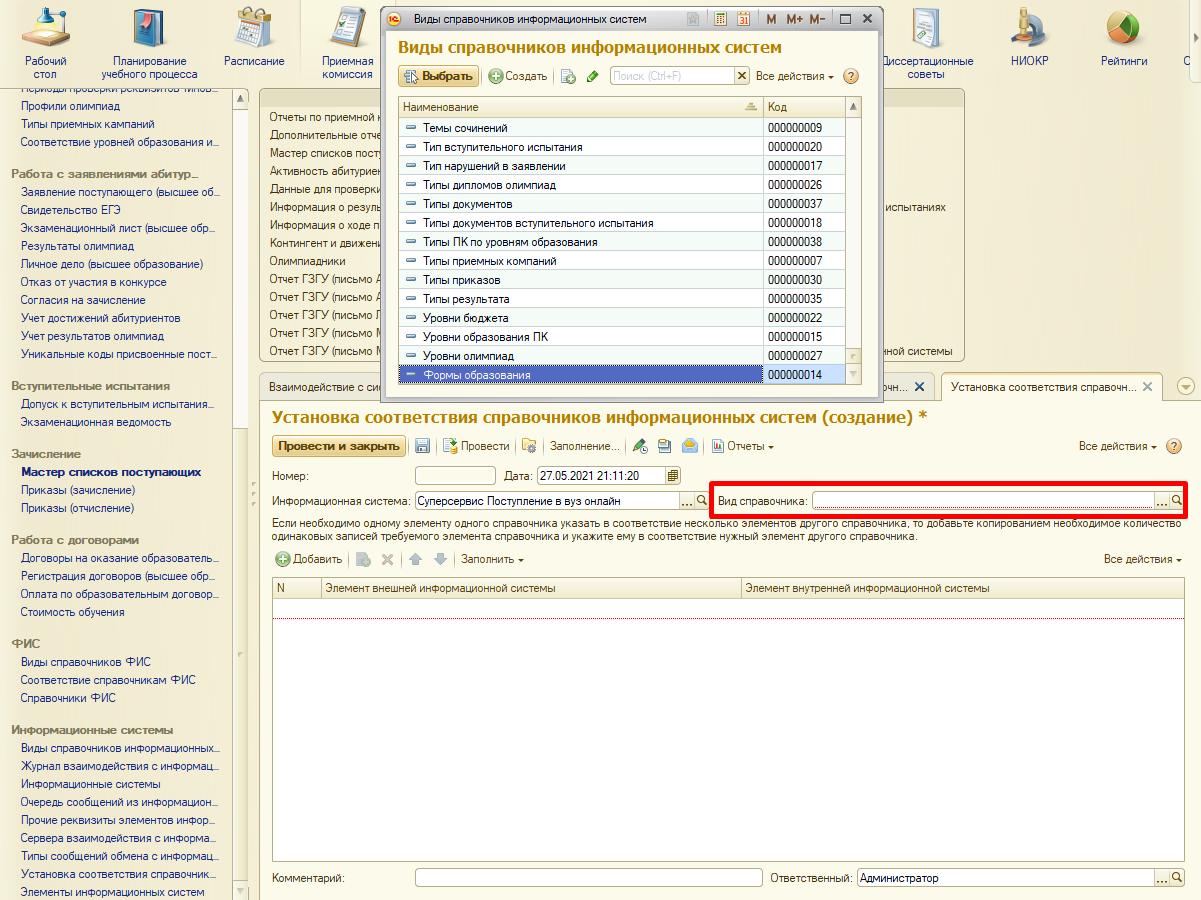 30
Выгрузка информации о приемной кампанииРелиз 2.2.3.9 от 9 мая 2021 г.
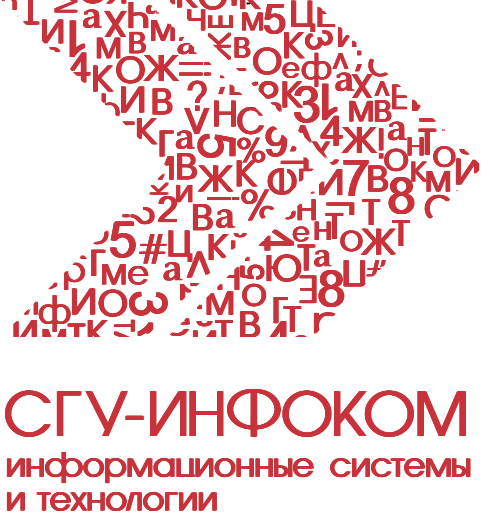 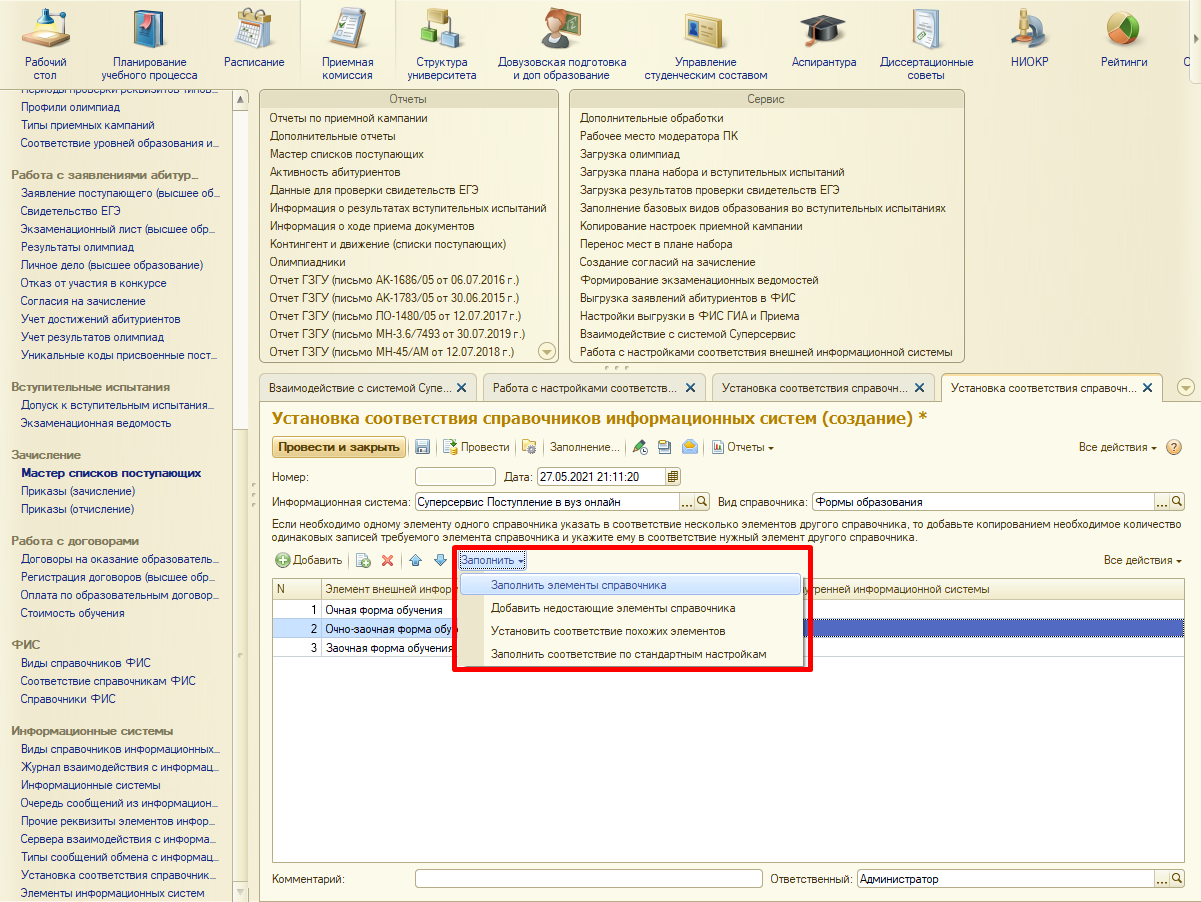 31
Выгрузка информации о приемной кампанииРелиз 2.2.3.9 от 9 мая 2021 г.
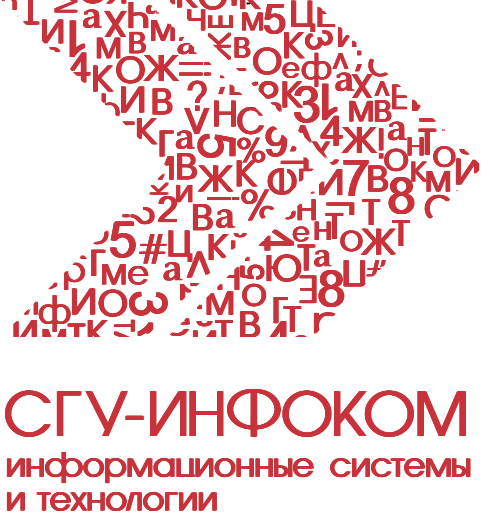 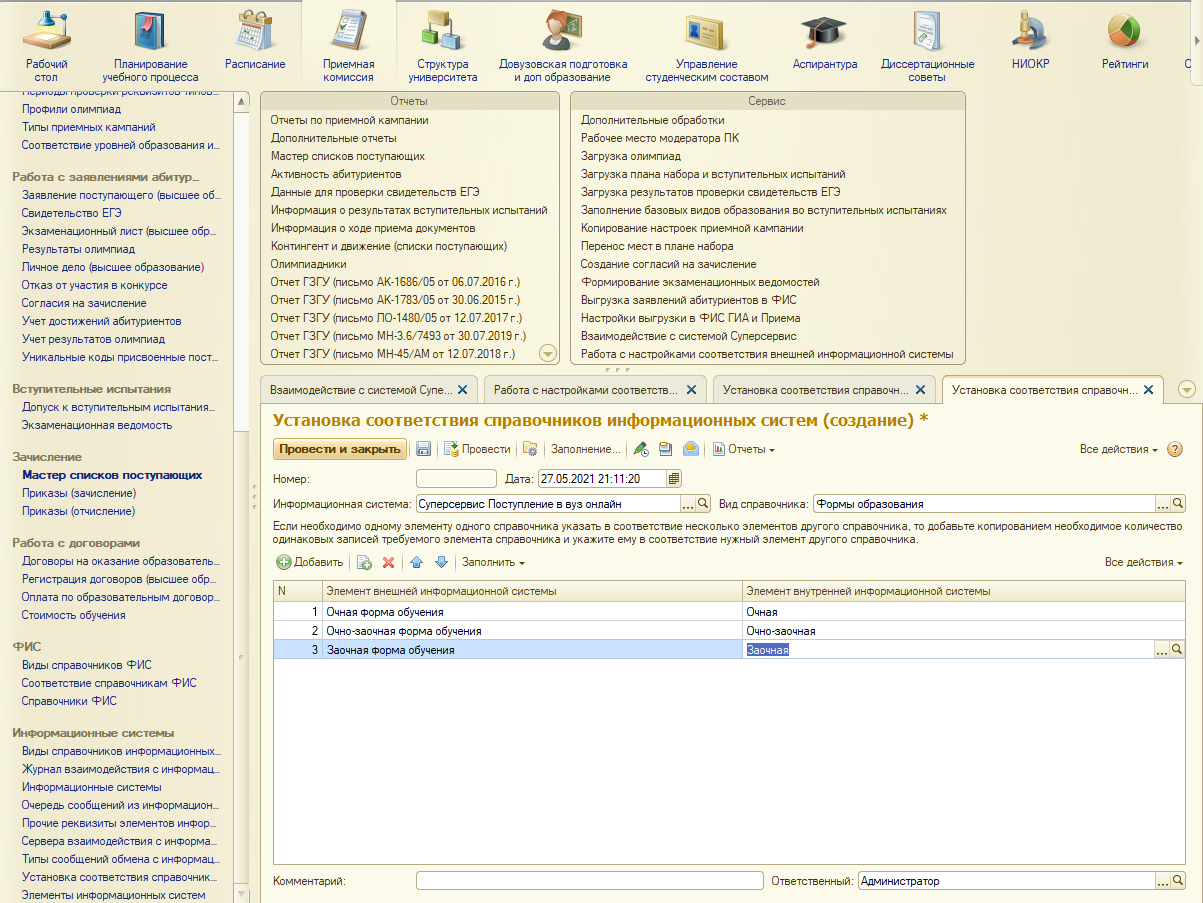 32
Выгрузка информации о приемной кампанииРелиз 2.2.3.9 от 9 мая 2021 г.
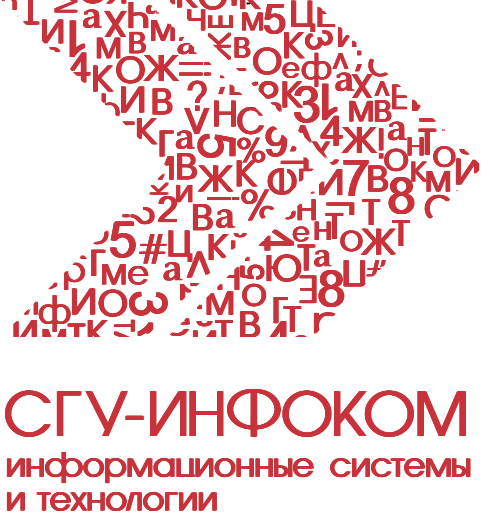 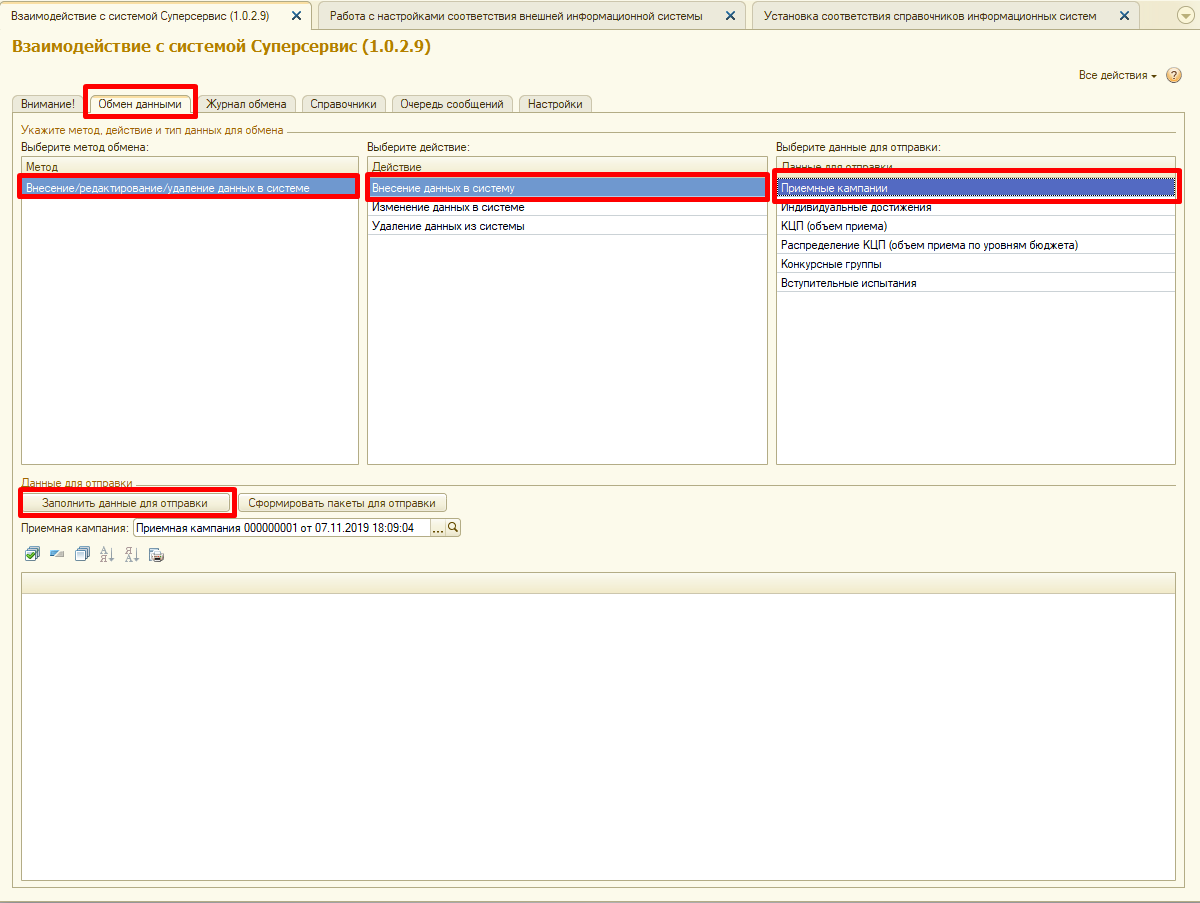 33
Выгрузка информации о приемной кампанииРелиз 2.2.3.9 от 9 мая 2021 г.
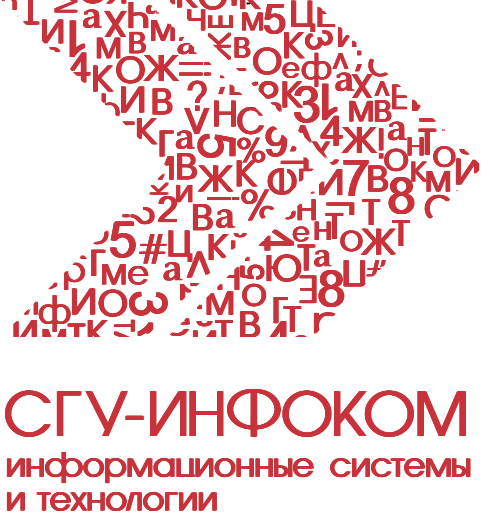 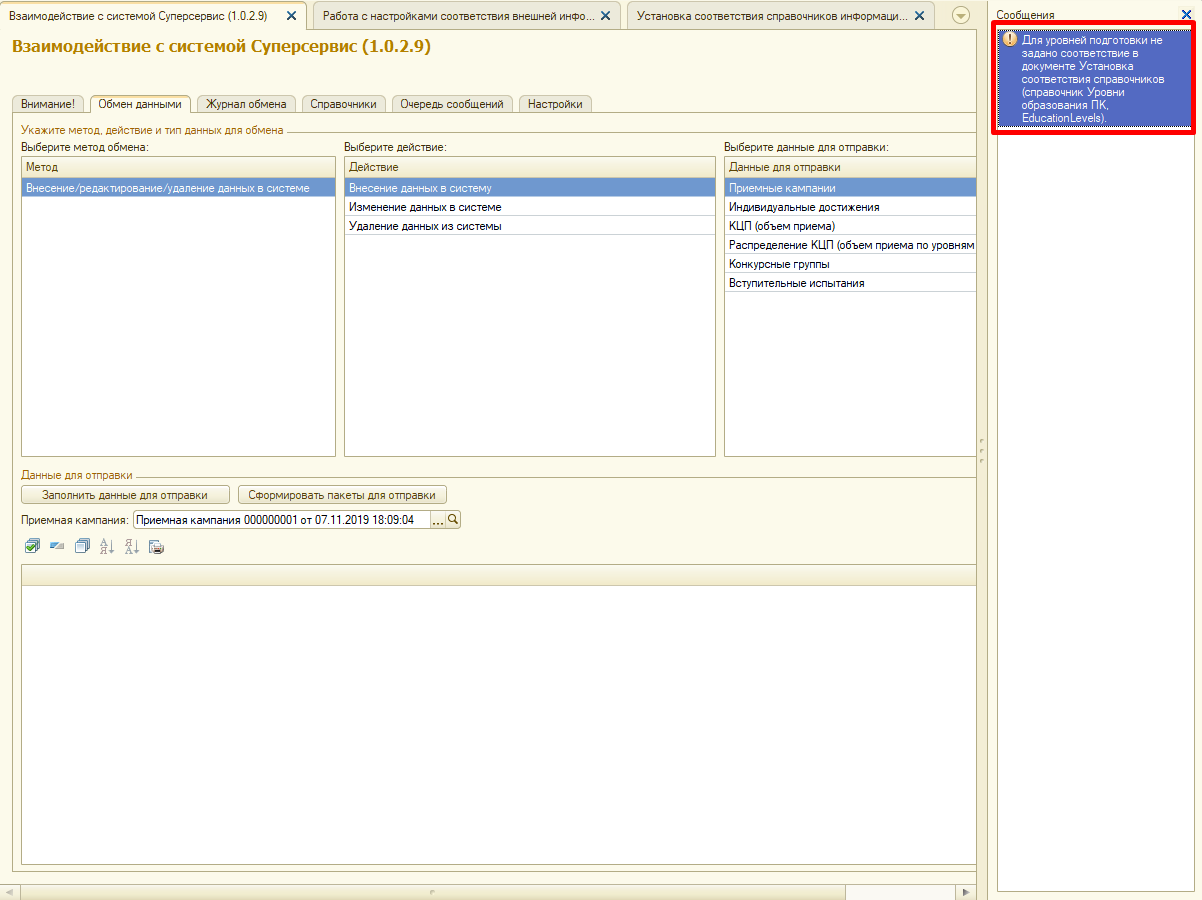 34
Выгрузка информации о приемной кампанииРелиз 2.2.3.9 от 9 мая 2021 г.
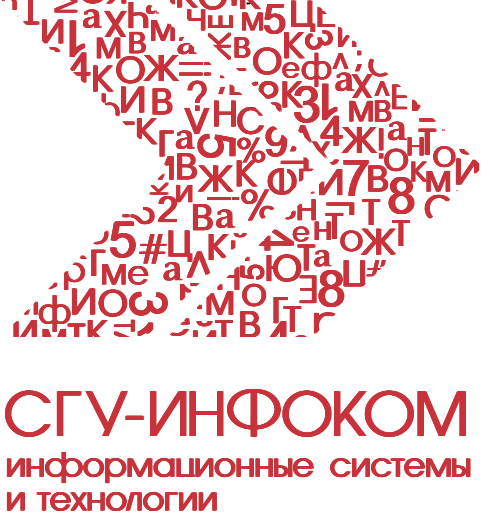 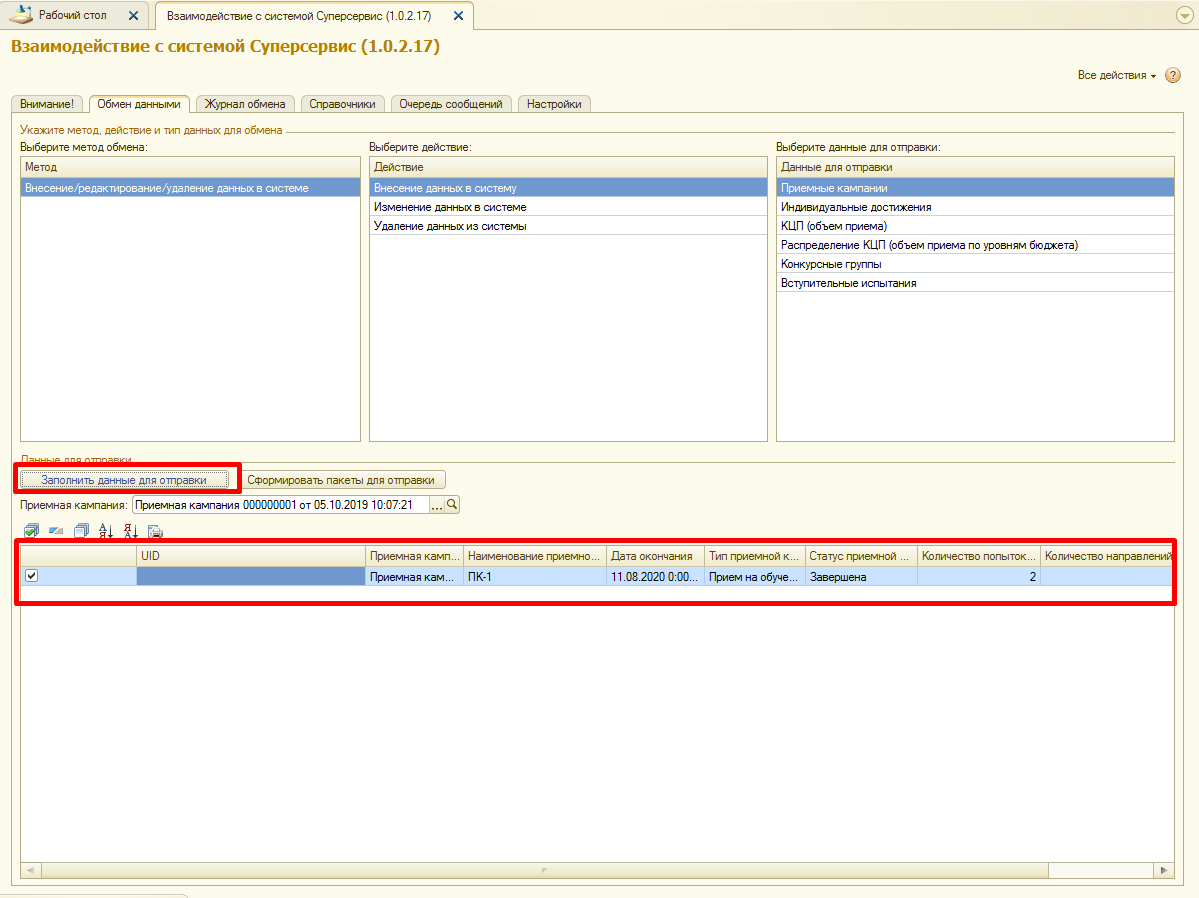 35
Выгрузка информации о приемной кампанииРелиз 2.2.3.9 от 9 мая 2021 г.
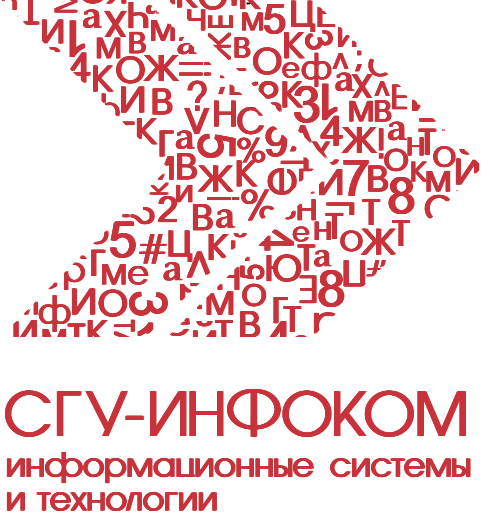 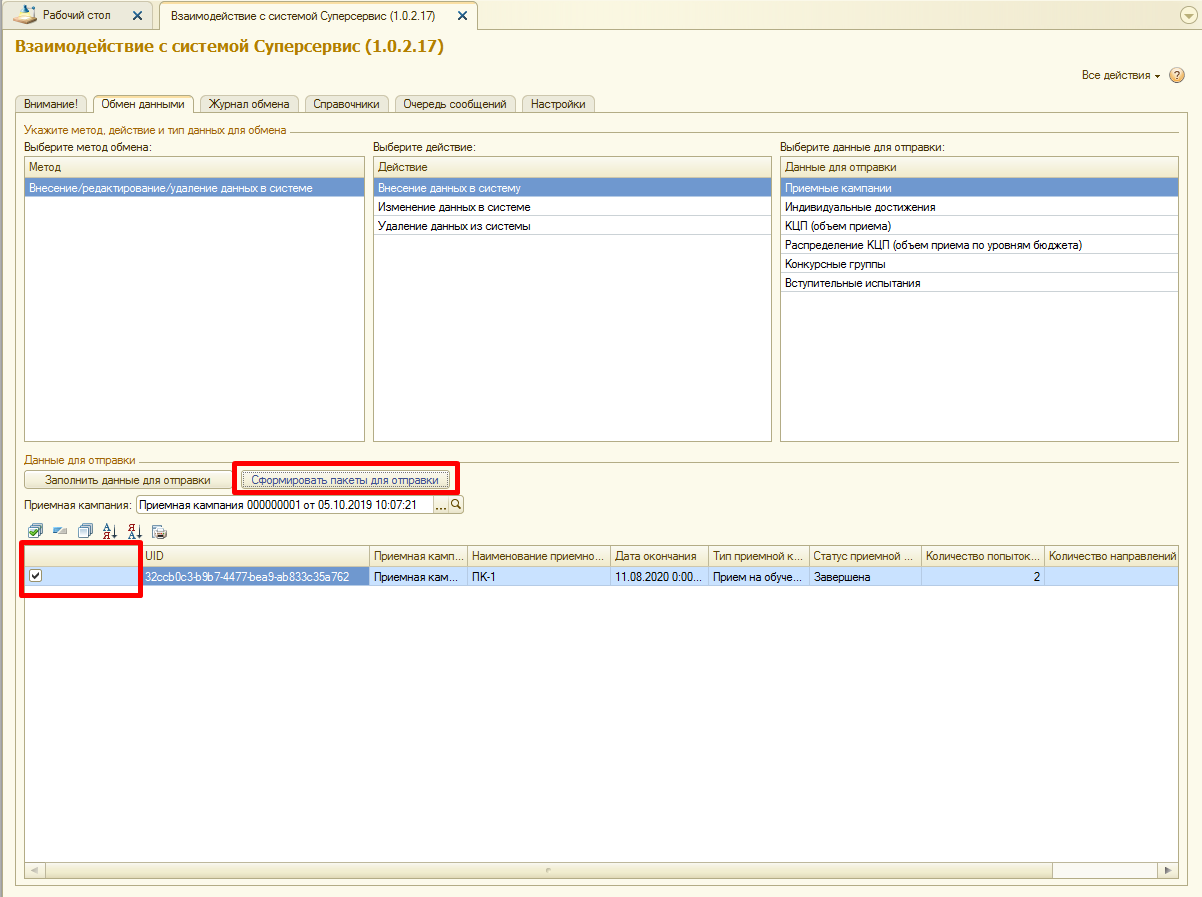 36
Выгрузка информации о приемной кампанииРелиз 2.2.3.9 от 9 мая 2021 г.
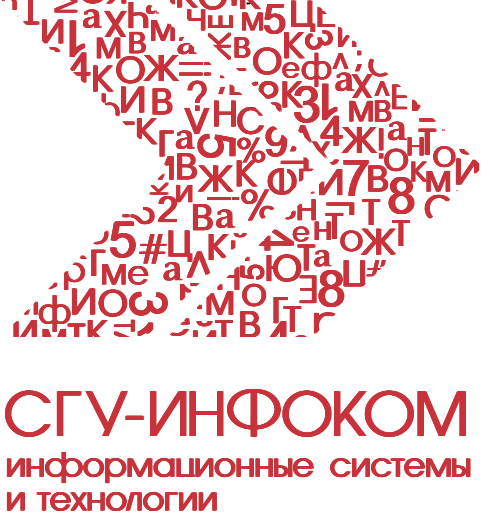 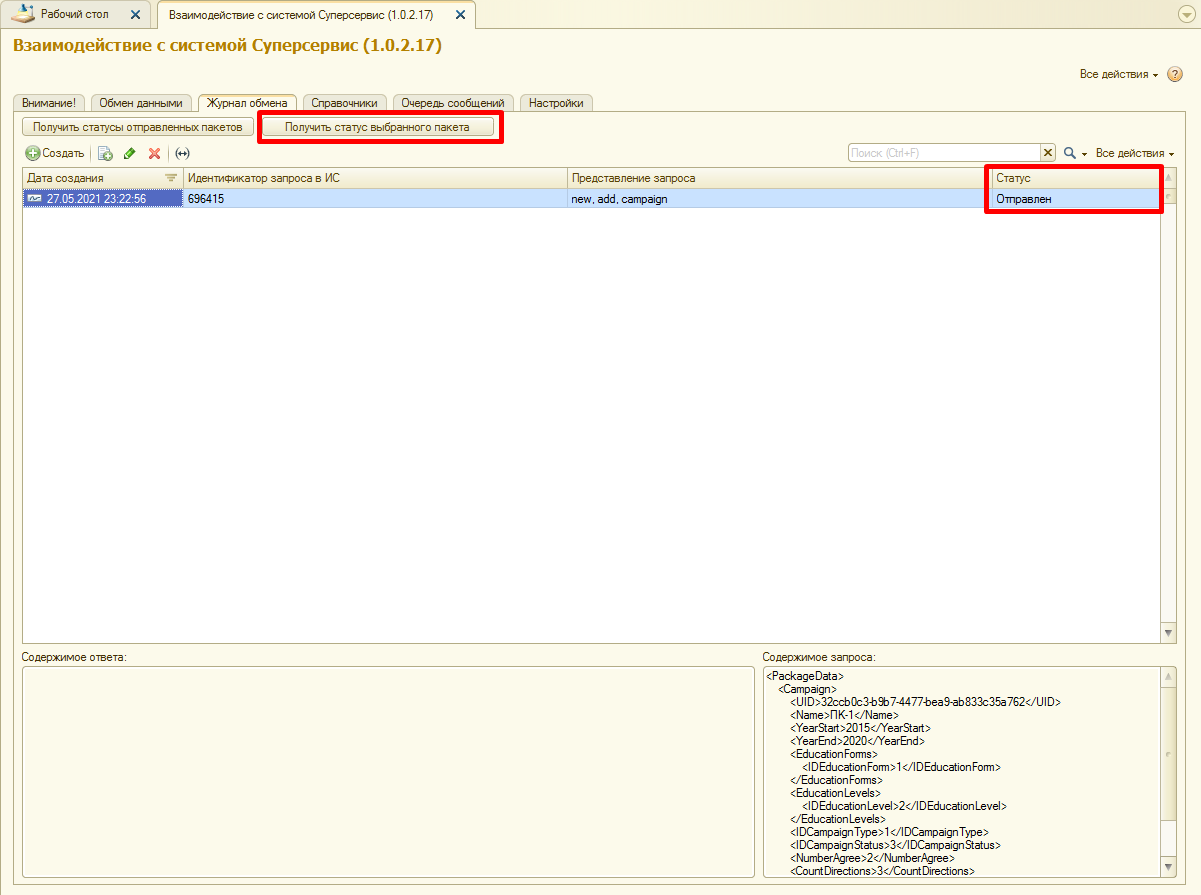 37
Выгрузка информации о приемной кампанииРелиз 2.2.3.9 от 9 мая 2021 г.
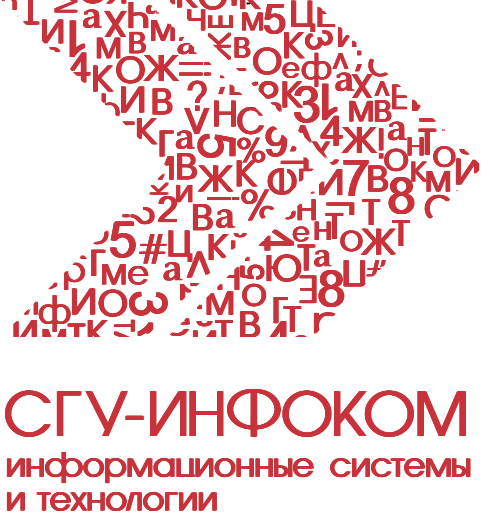 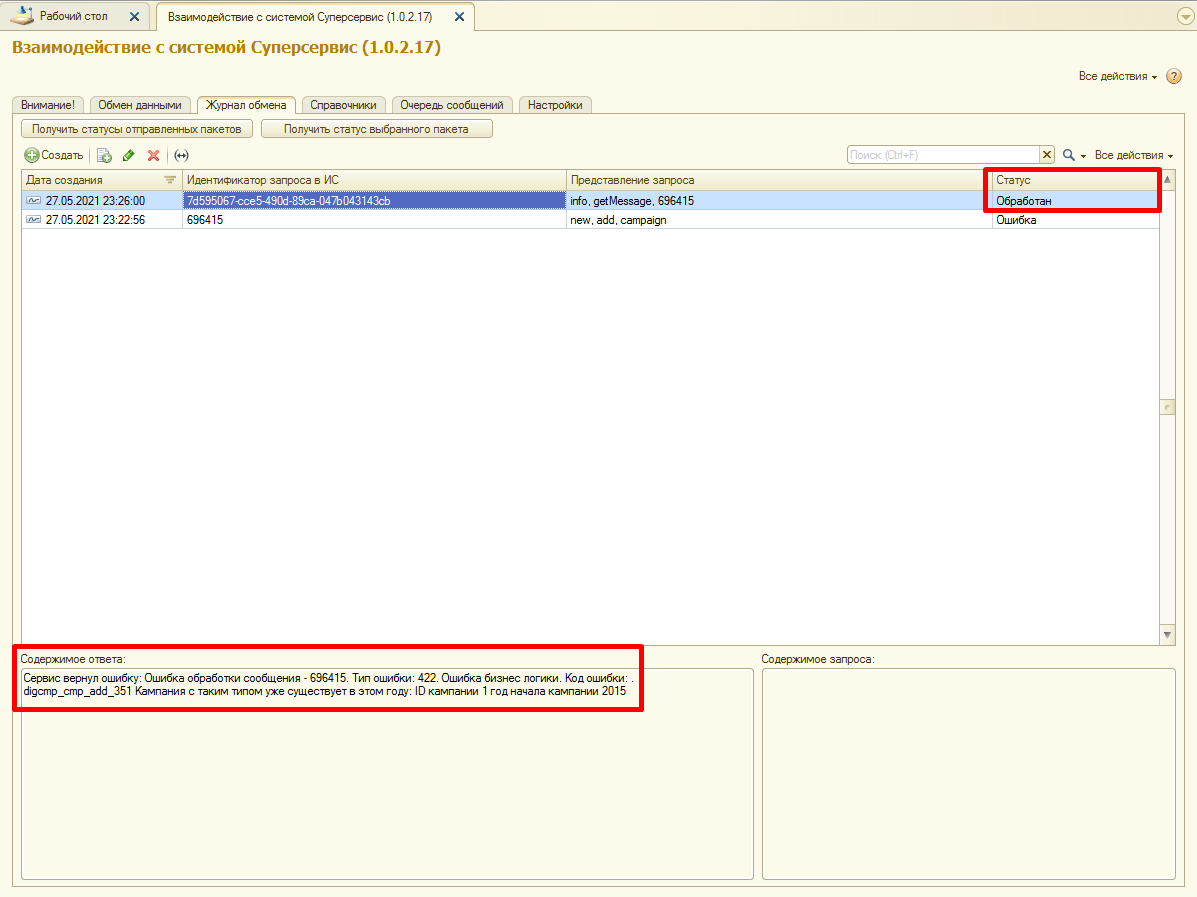 38
Выгрузка информации о приемной кампанииРелиз 2.2.3.9 от 9 мая 2021 г.
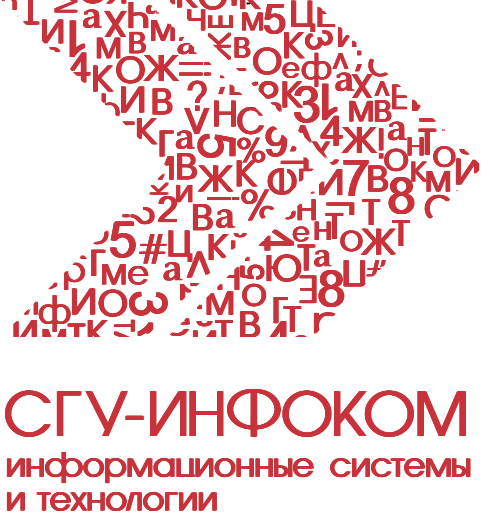 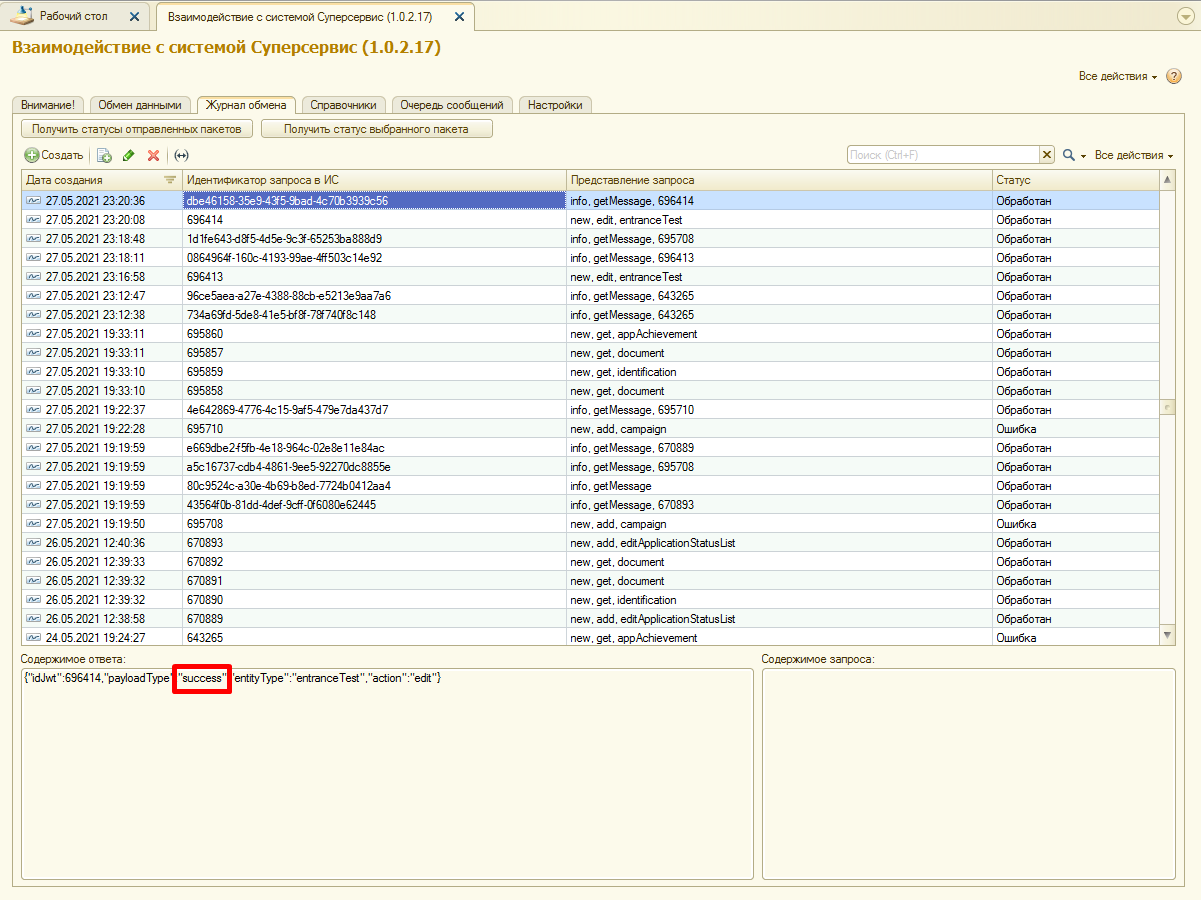 39
Выгрузка информации о приемной кампанииРелиз 2.2.3.9 от 9 мая 2021 г.
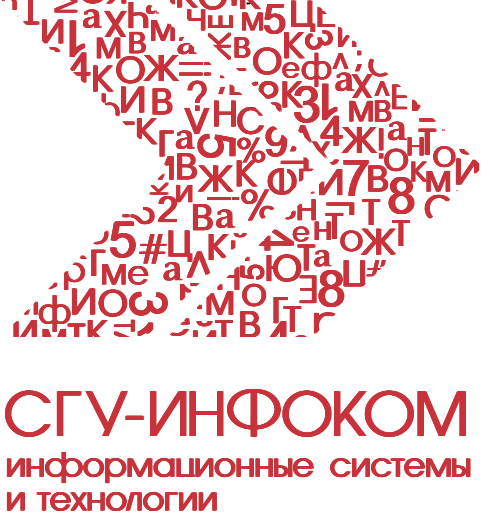 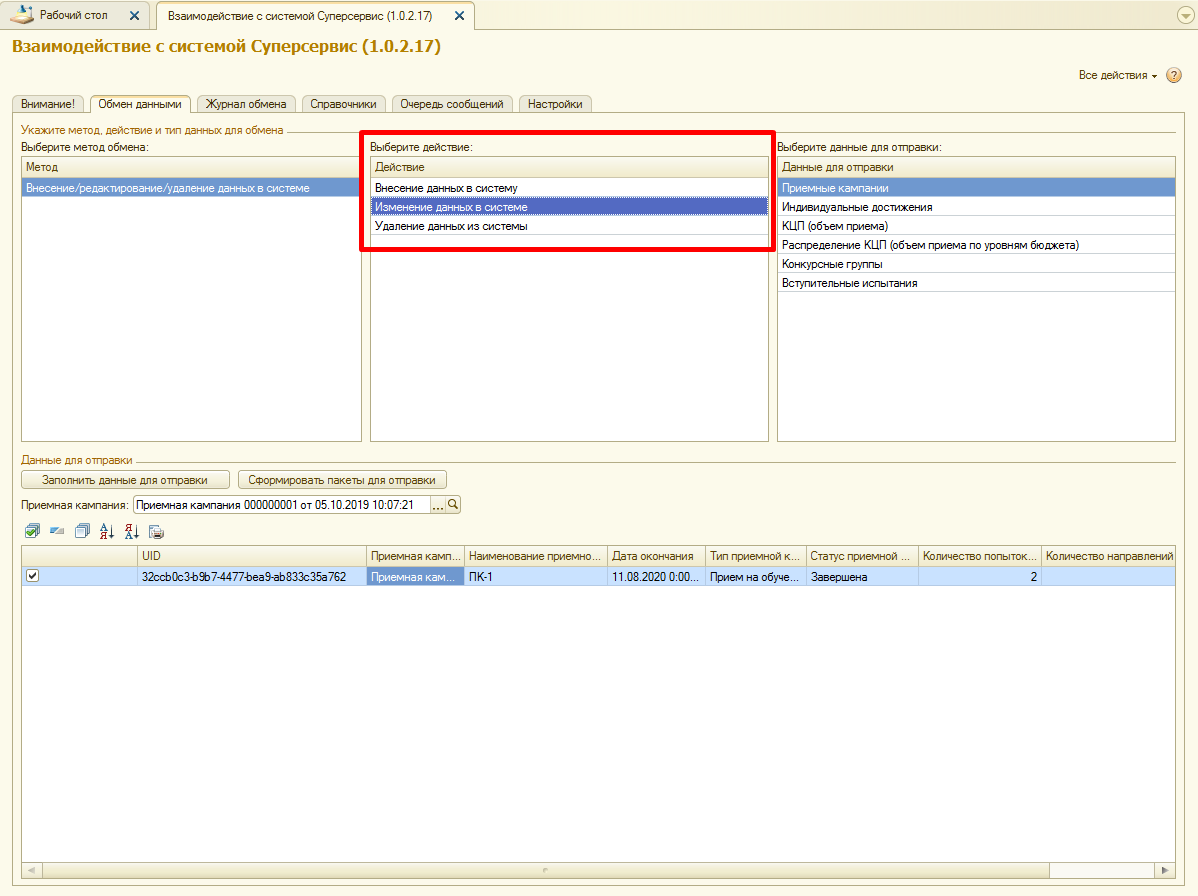 40
Выгрузка информации о приемной кампанииРелиз 2.2.3.9 от 9 мая 2021 г.
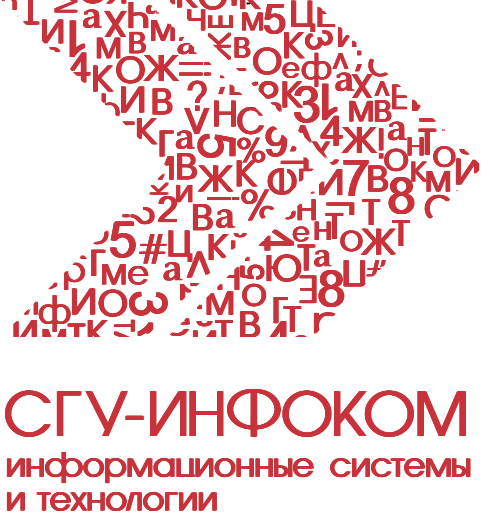 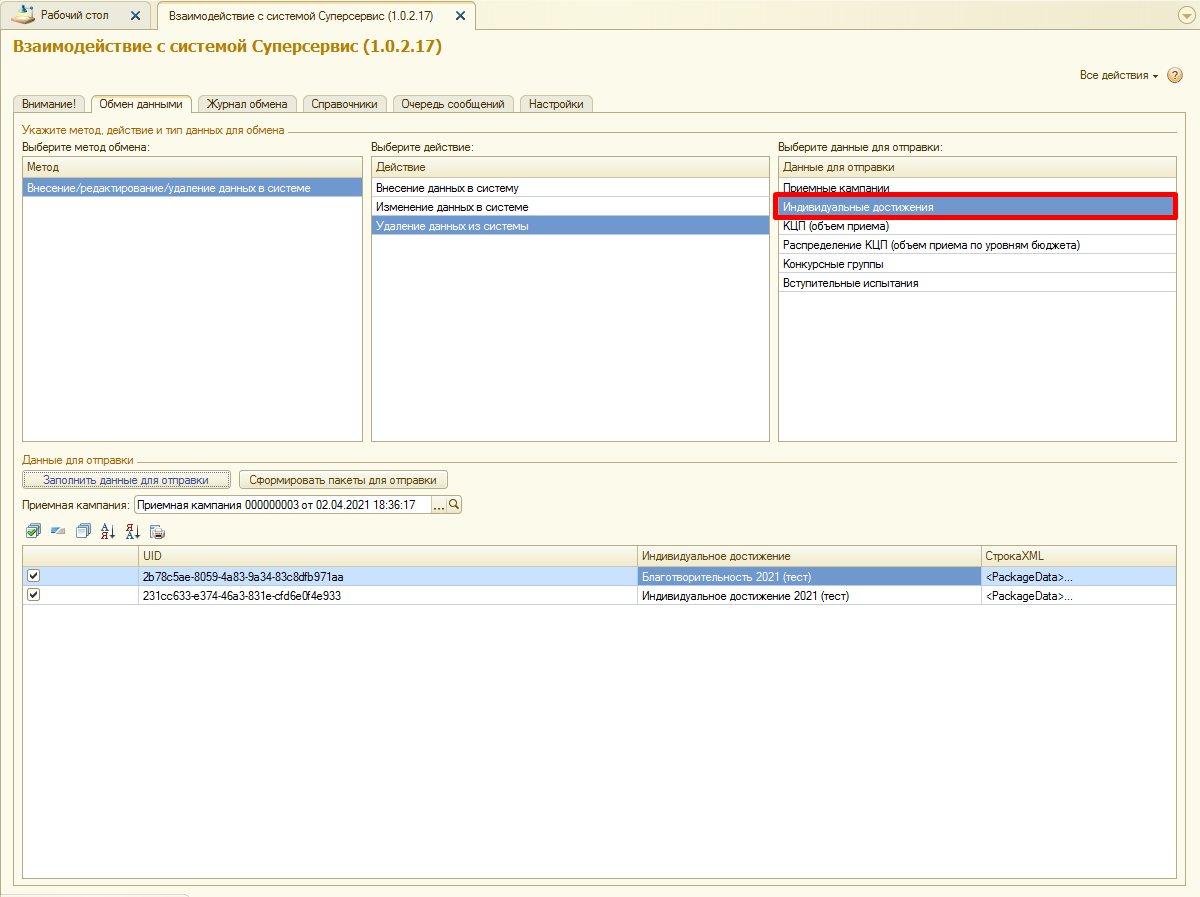 41
Выгрузка информации о приемной кампанииРелиз 2.2.3.9 от 9 мая 2021 г.
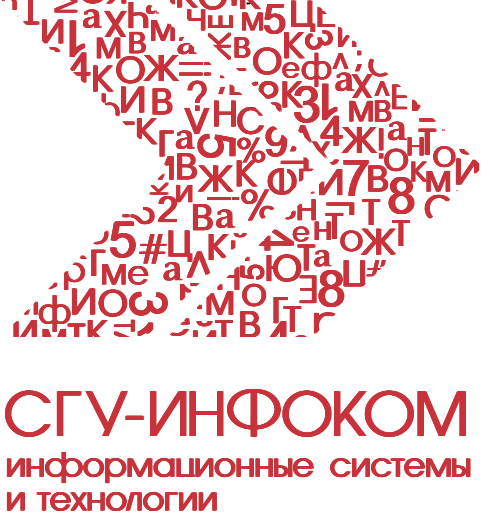 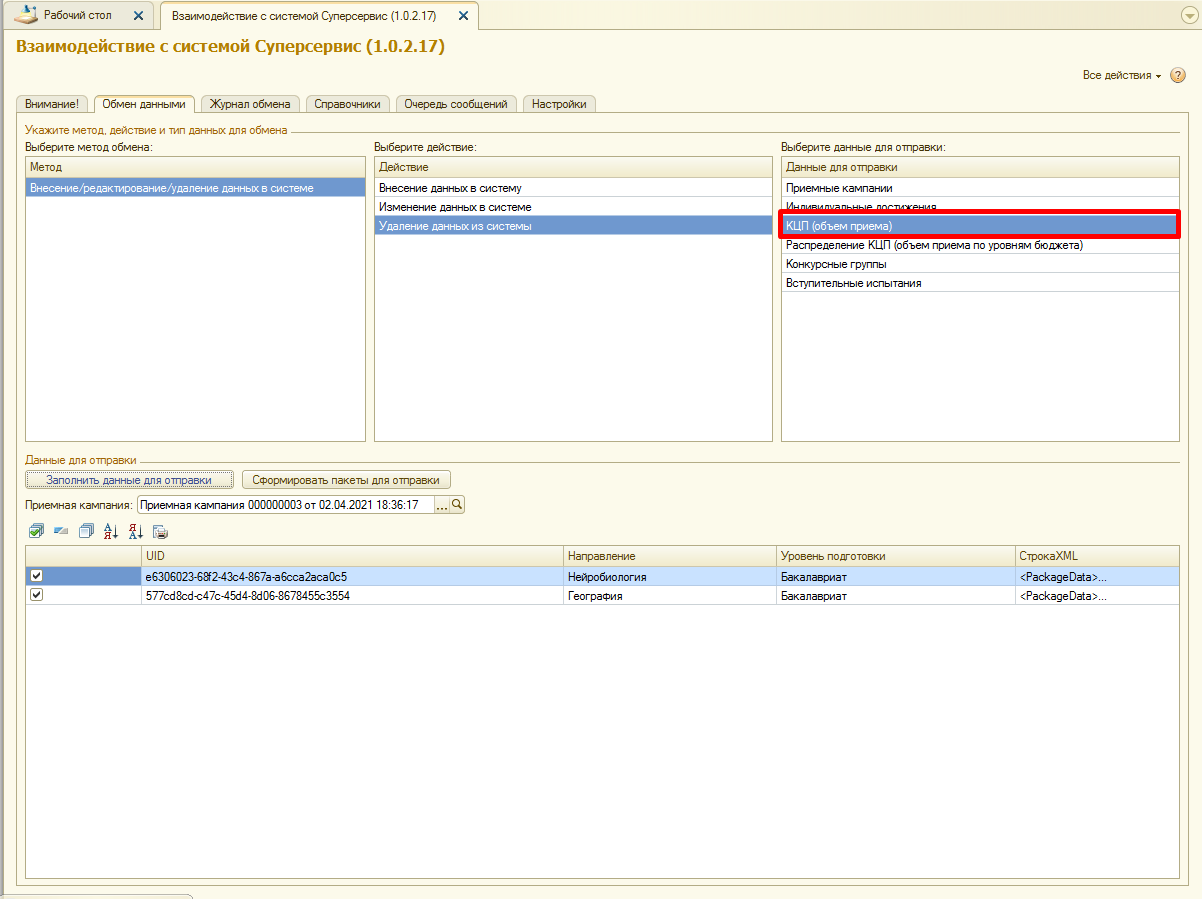 42
Выгрузка информации о приемной кампанииРелиз 2.2.3.9 от 9 мая 2021 г.
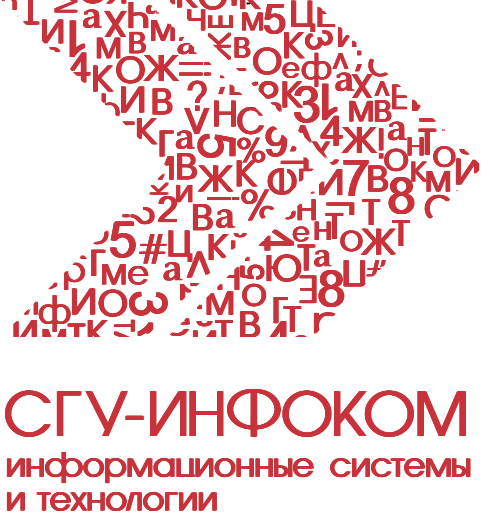 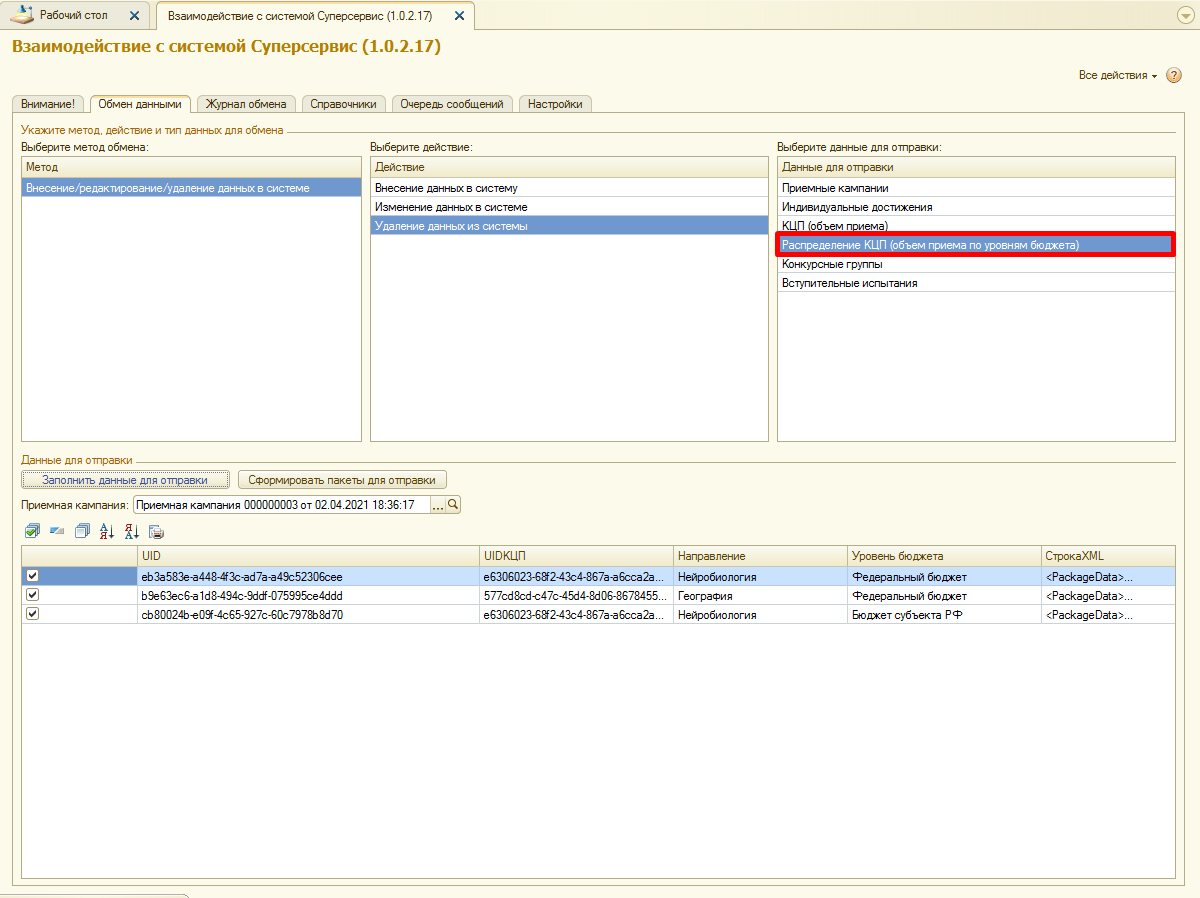 43
Выгрузка информации о приемной кампанииРелиз 2.2.3.9 от 9 мая 2021 г.
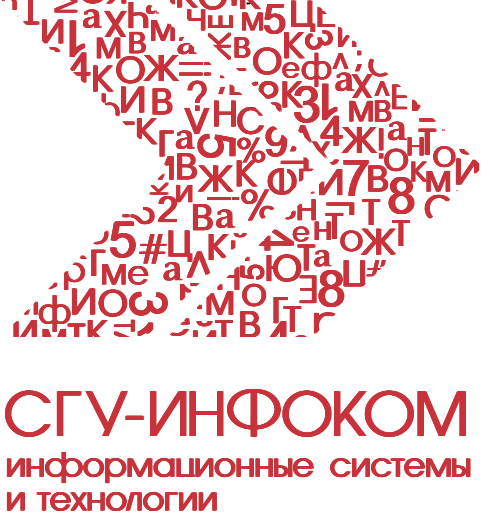 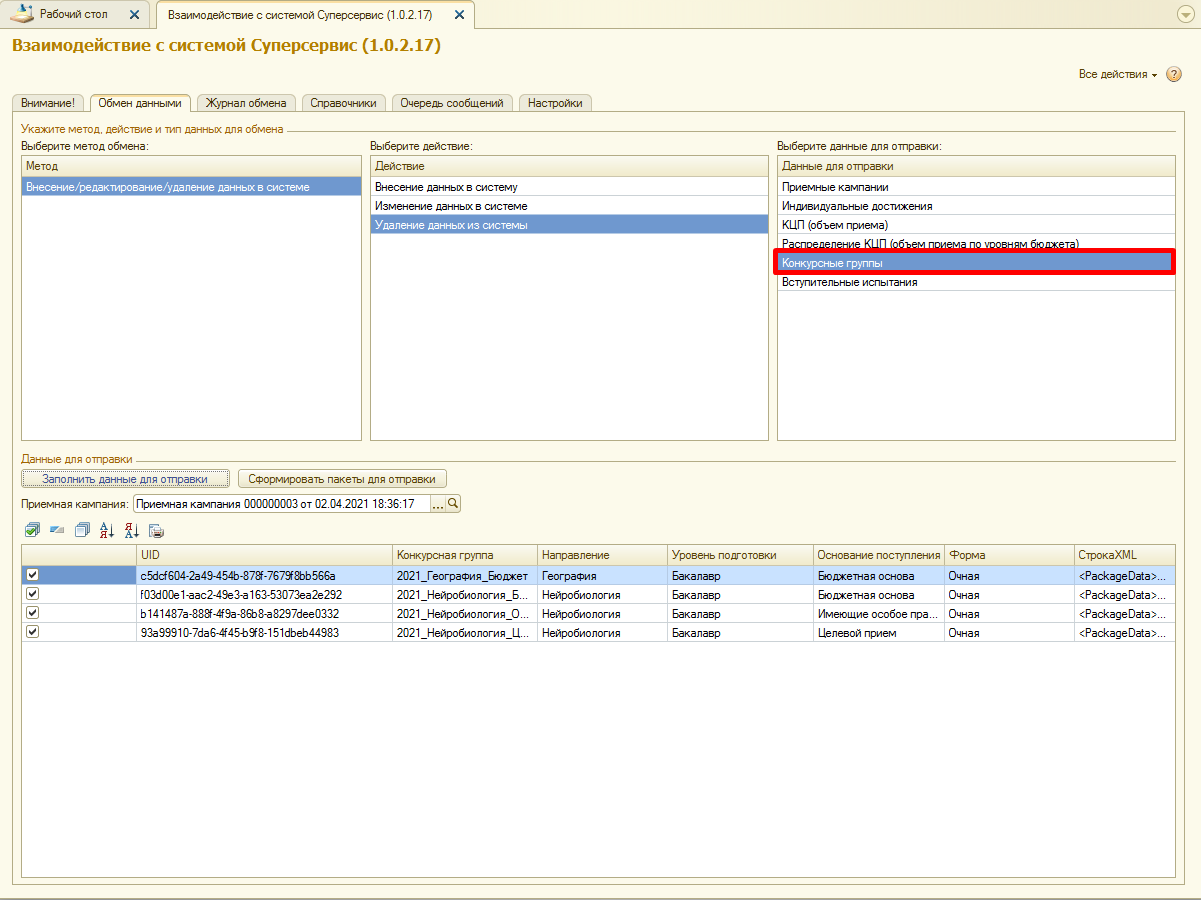 44
Выгрузка информации о приемной кампанииРелиз 2.2.3.9 от 9 мая 2021 г.
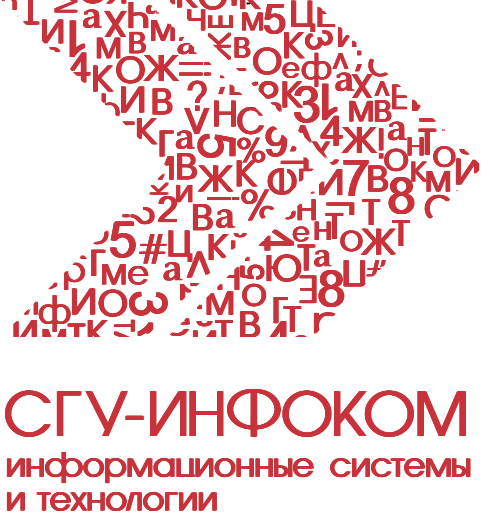 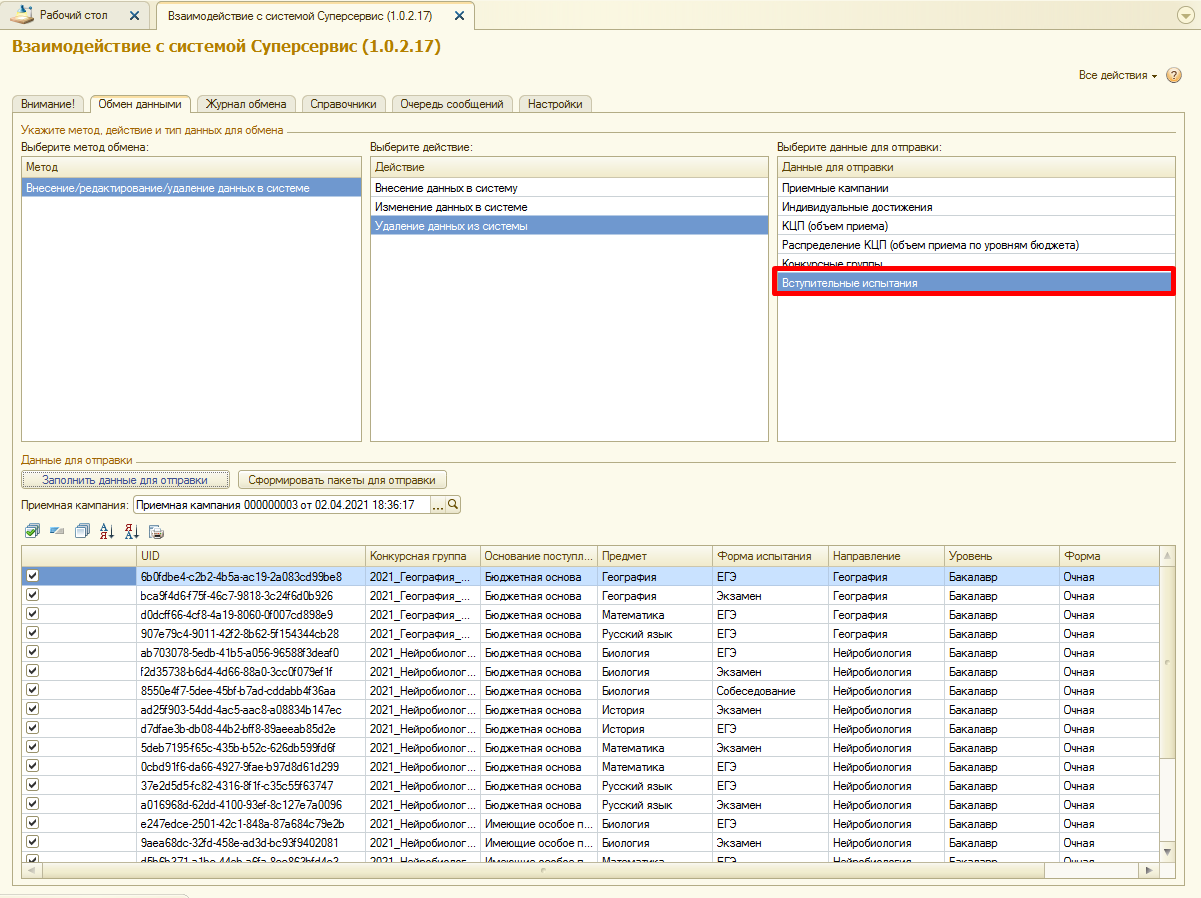 45
Прототип механизма работыс заявлениями поступающих
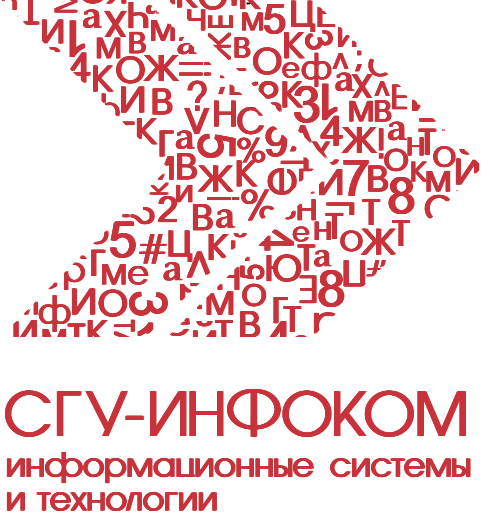 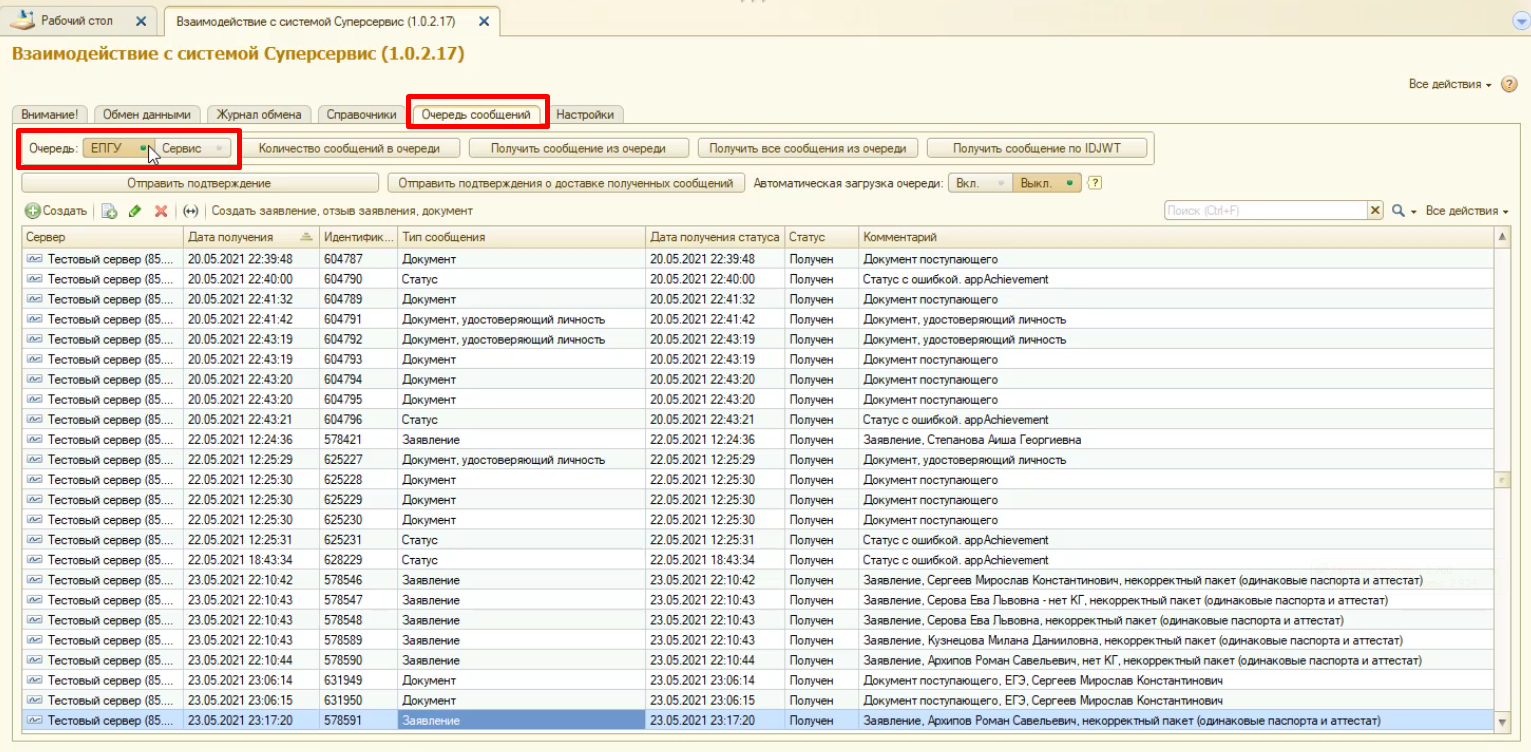 46
Прототип механизма работыс заявлениями поступающих
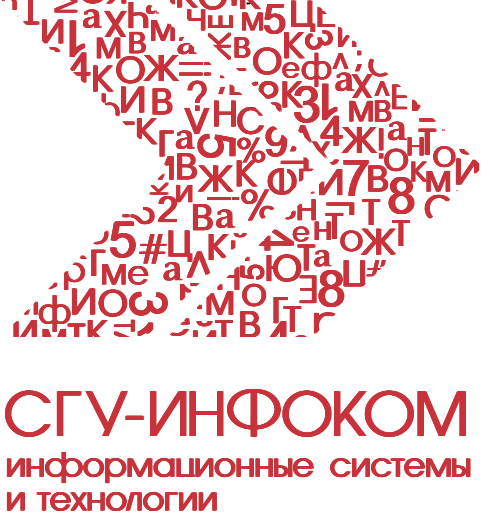 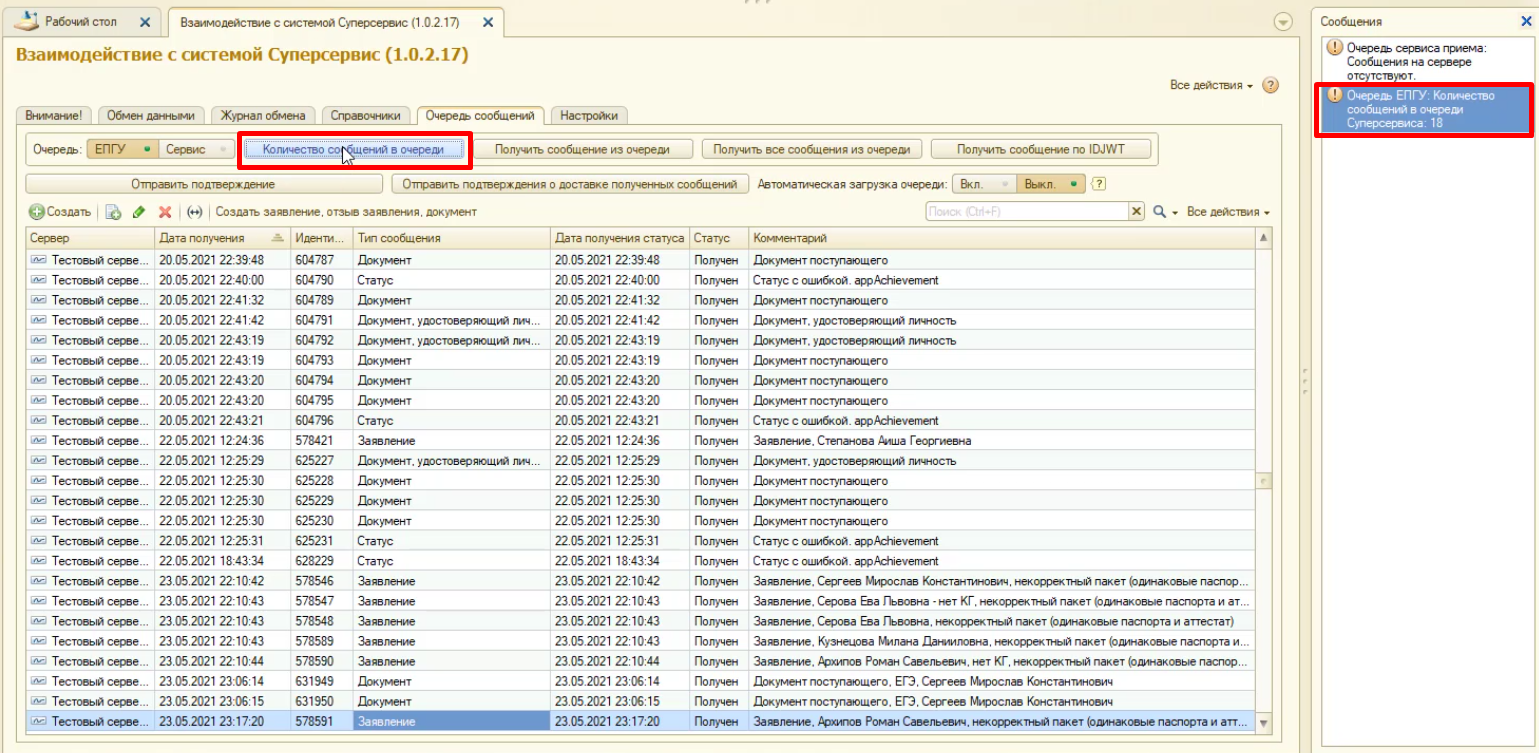 47
Прототип механизма работыс заявлениями поступающих
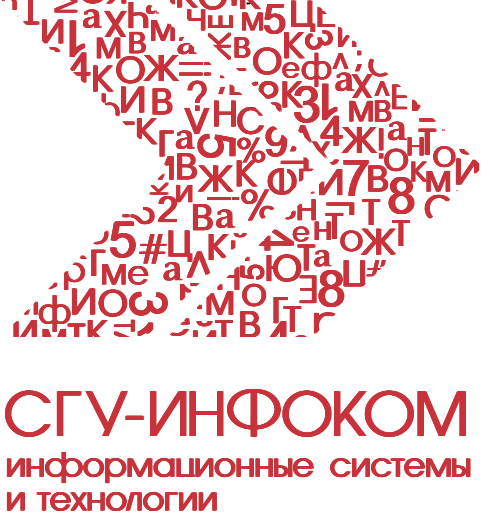 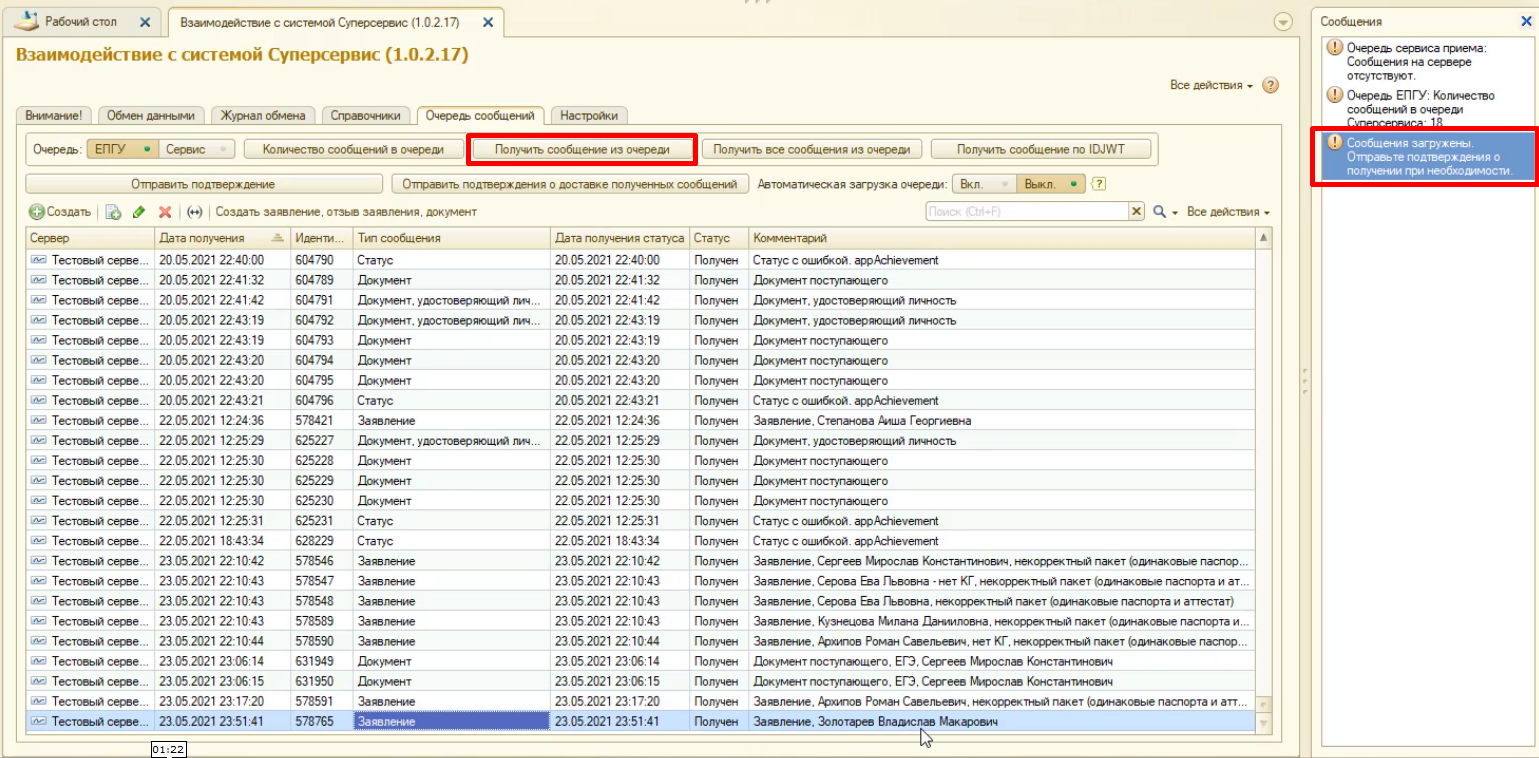 48
Прототип механизма работыс заявлениями поступающих
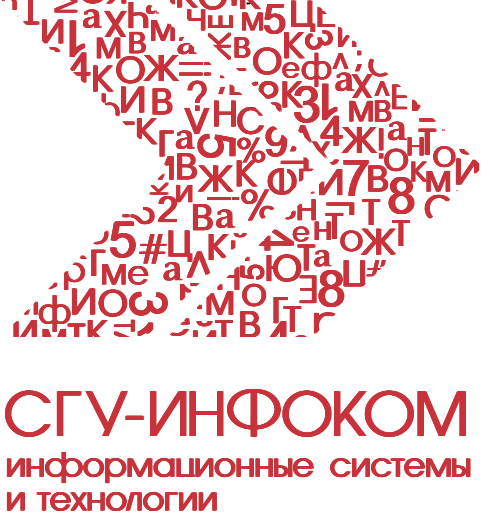 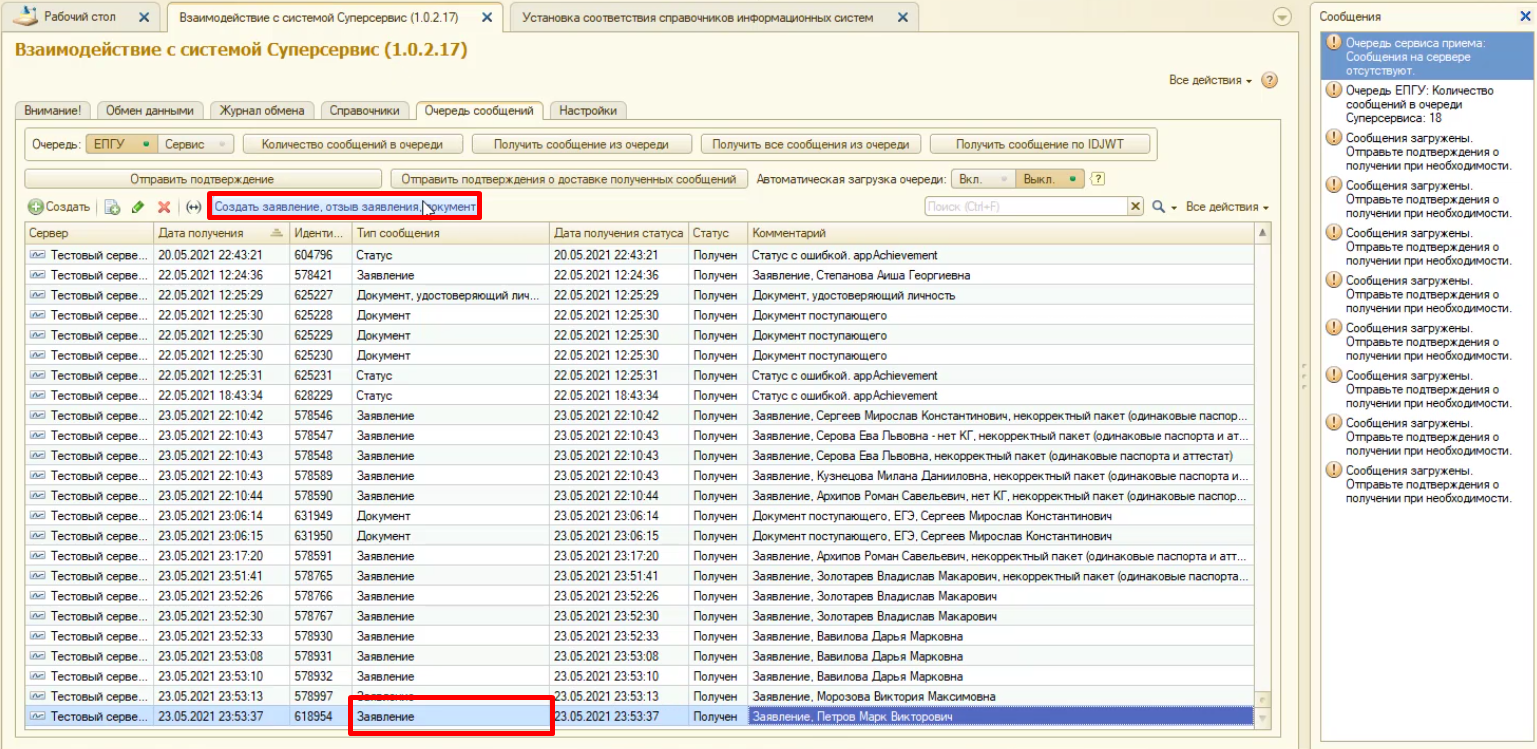 49
Прототип механизма работыс заявлениями поступающих
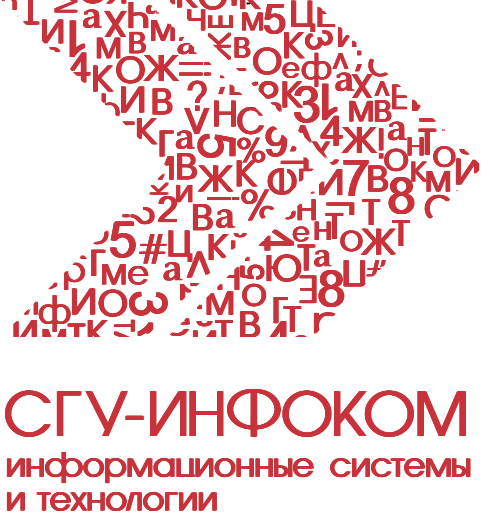 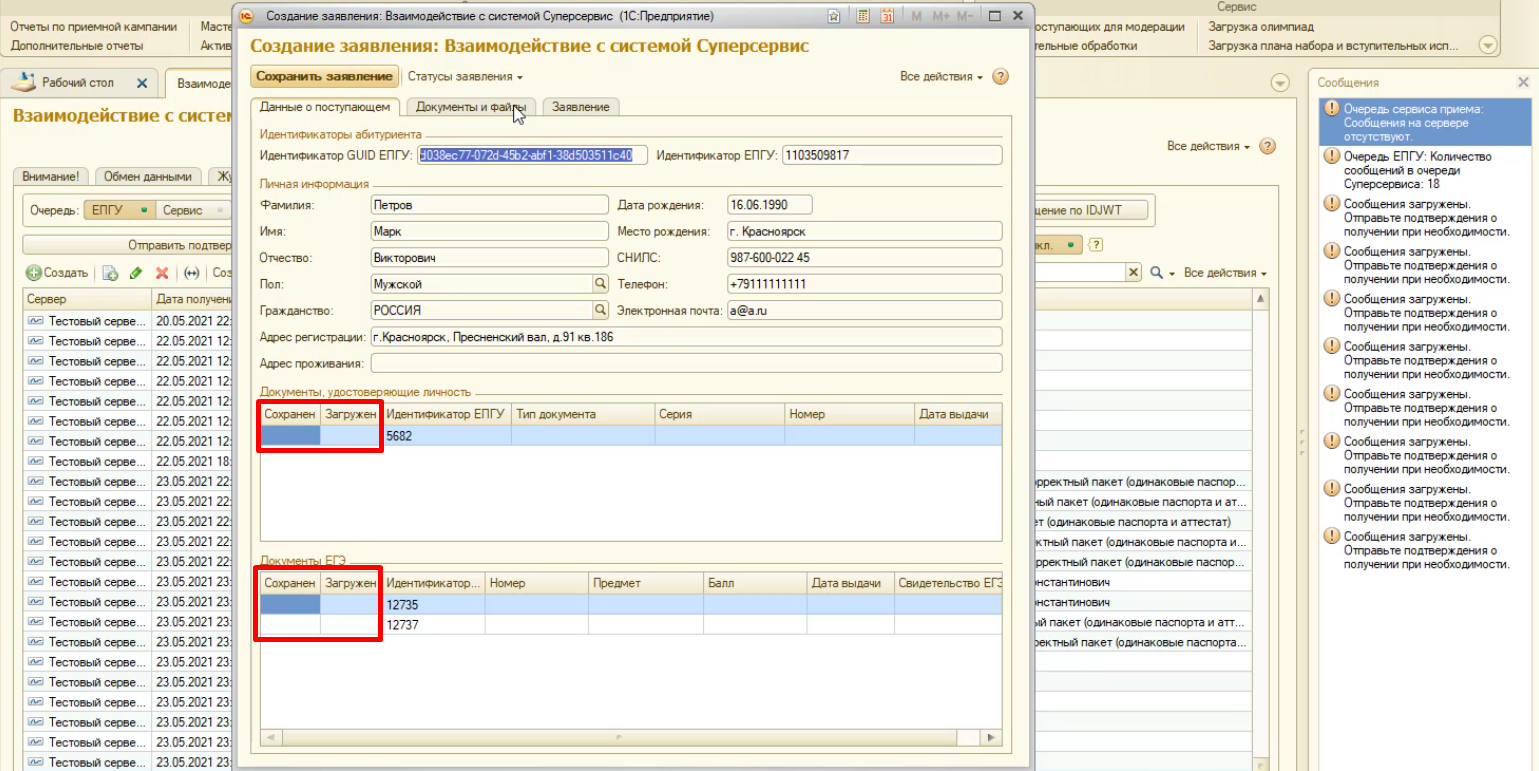 50
Прототип механизма работыс заявлениями поступающих
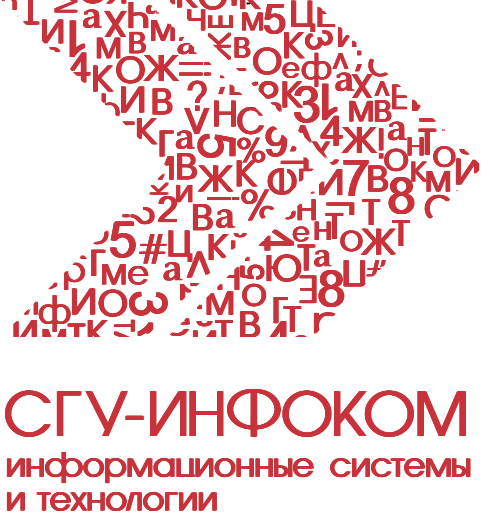 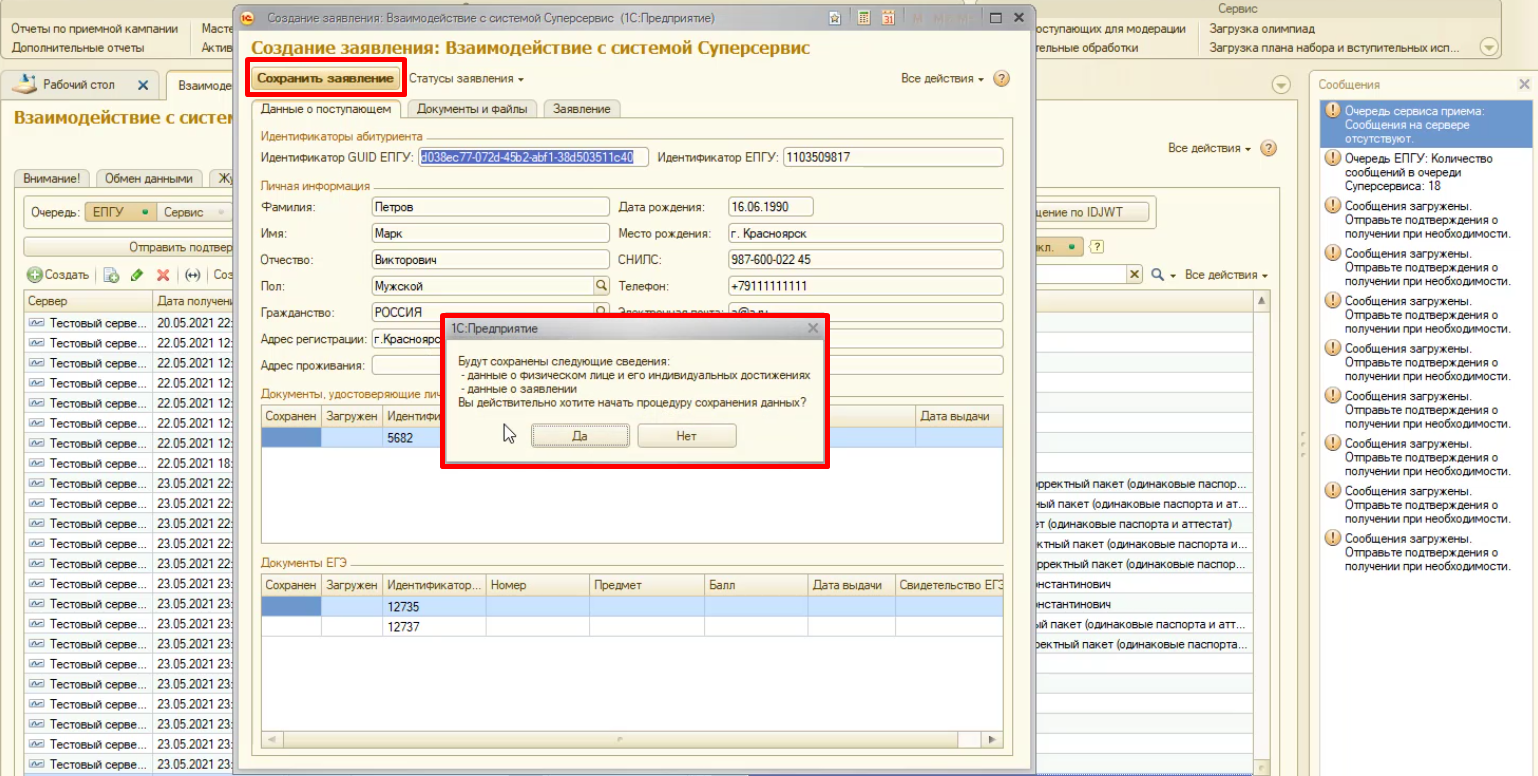 51
Прототип механизма работыс заявлениями поступающих
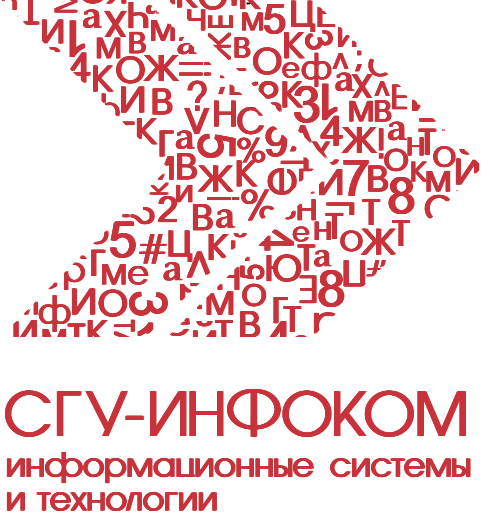 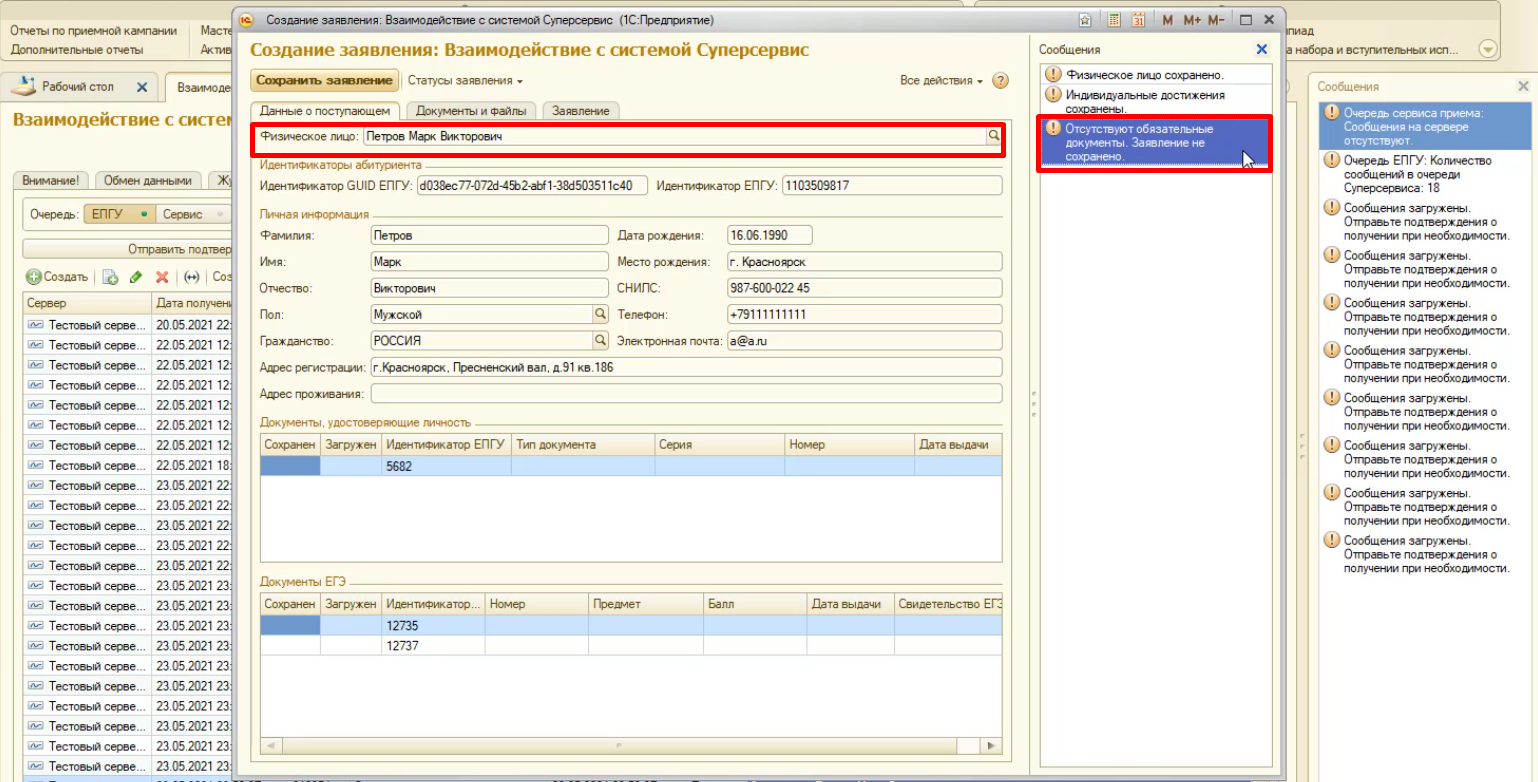 52
Прототип механизма работыс заявлениями поступающих
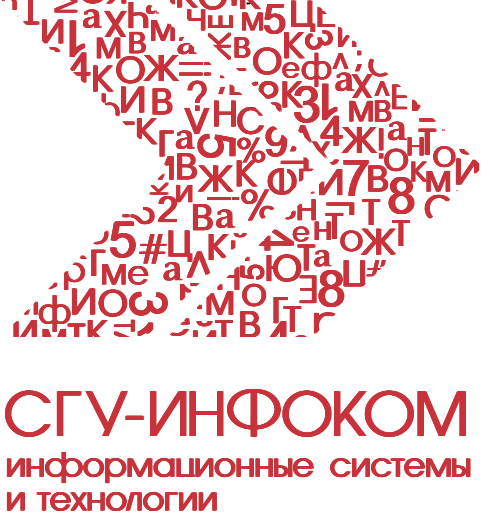 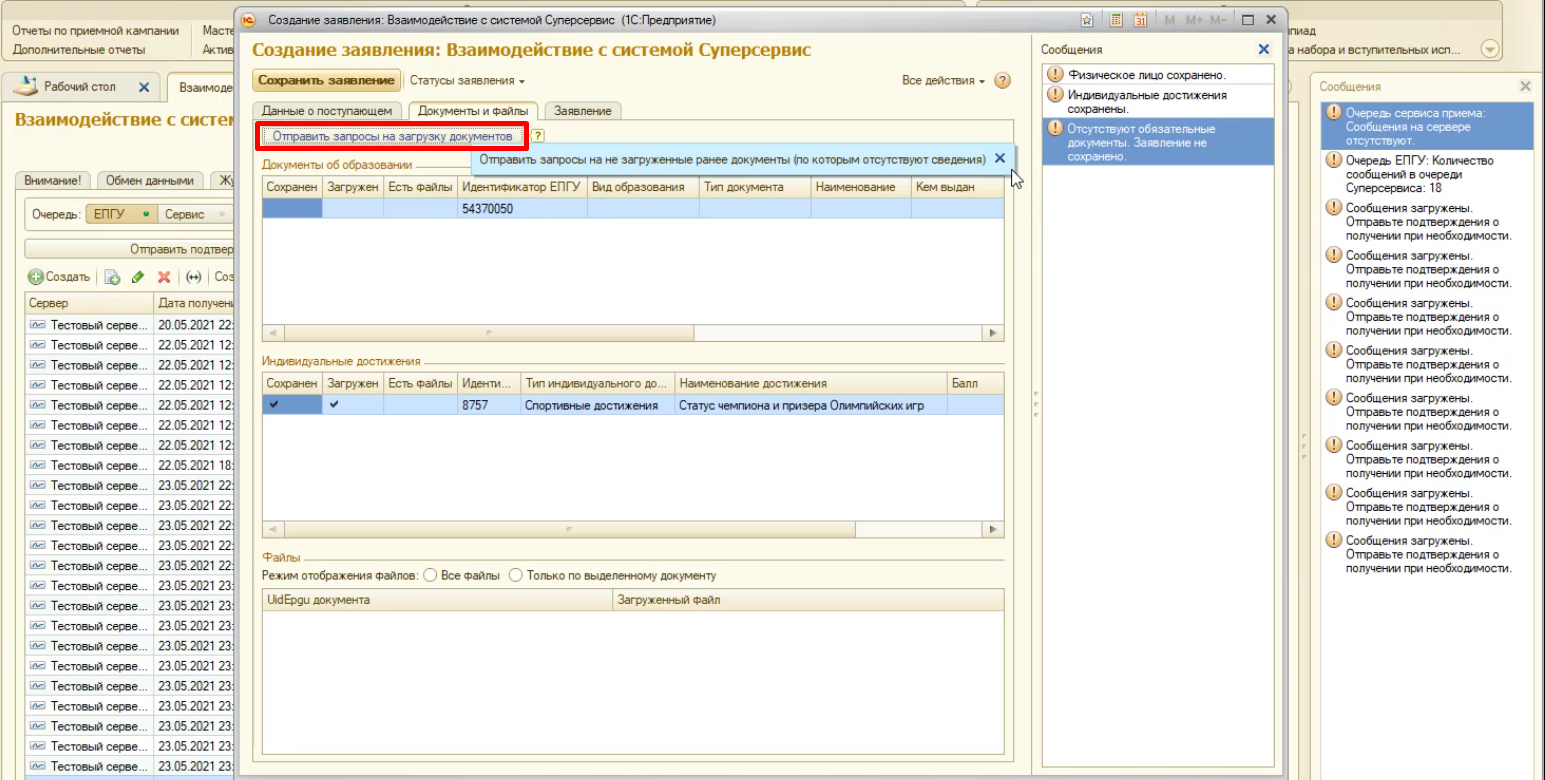 53
Прототип механизма работыс заявлениями поступающих
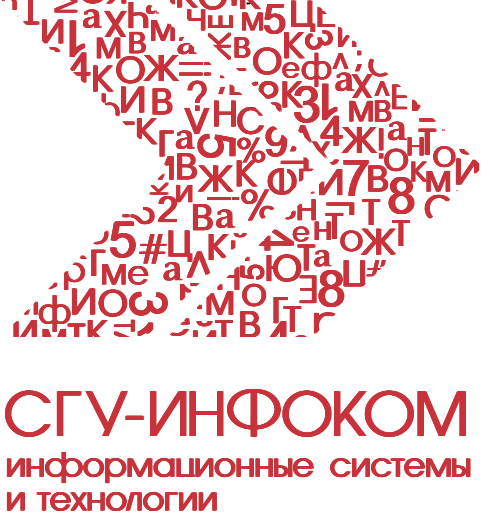 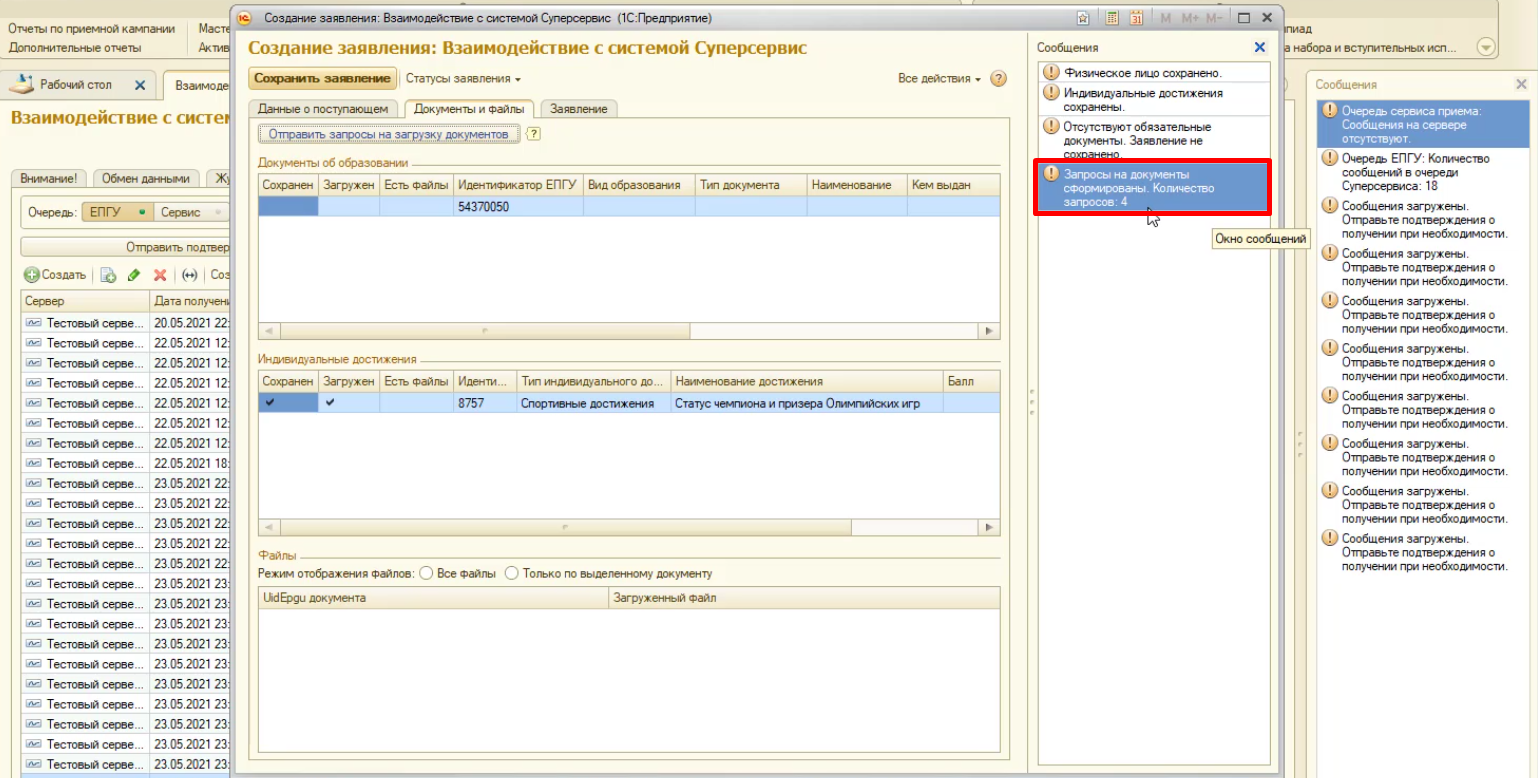 54
Прототип механизма работыс заявлениями поступающих
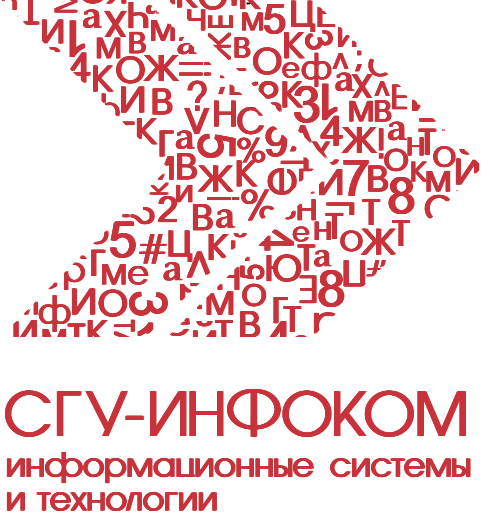 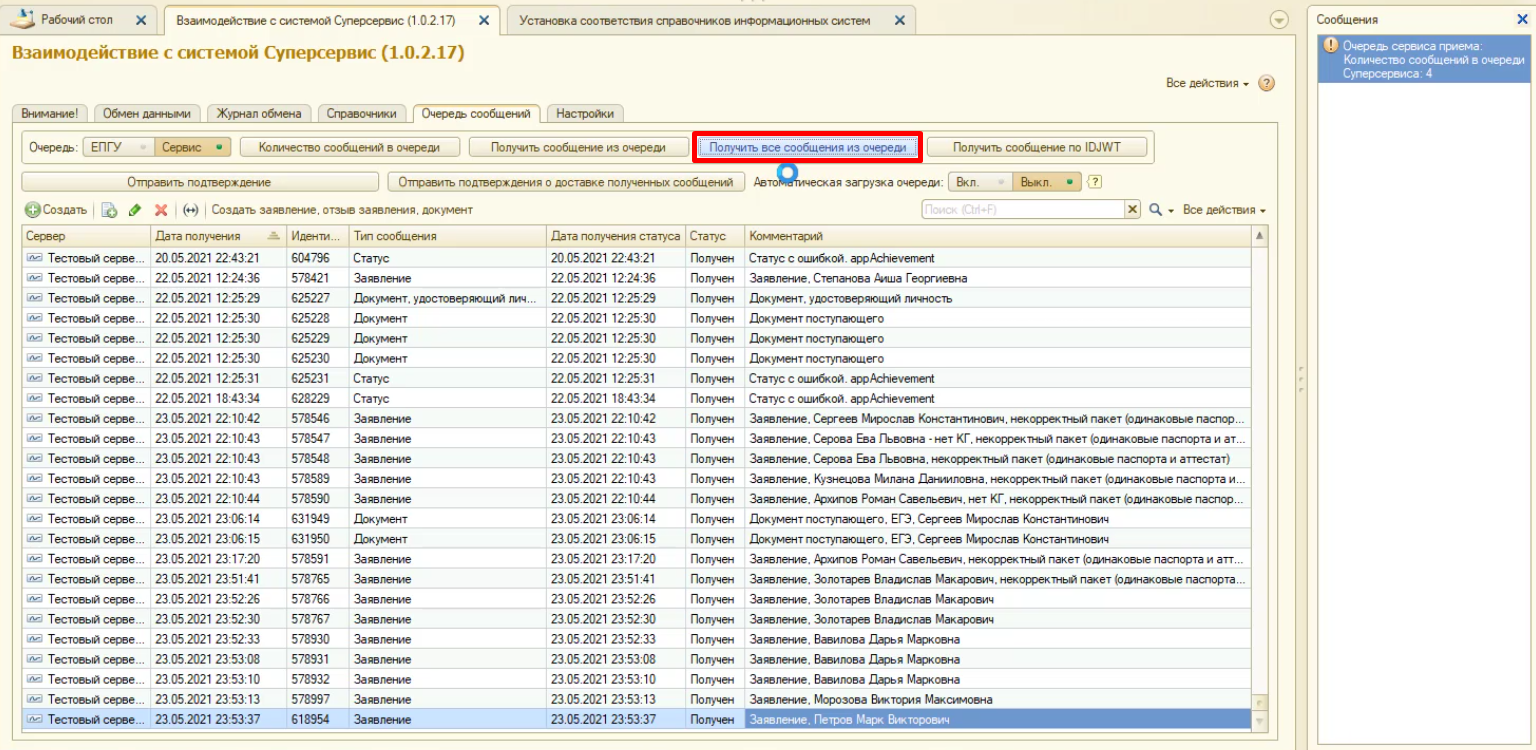 55
Прототип механизма работыс заявлениями поступающих
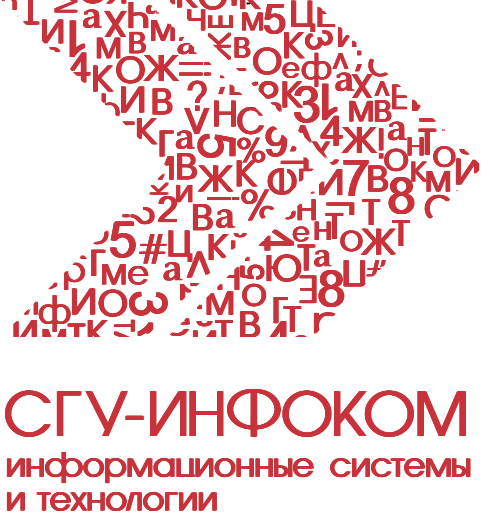 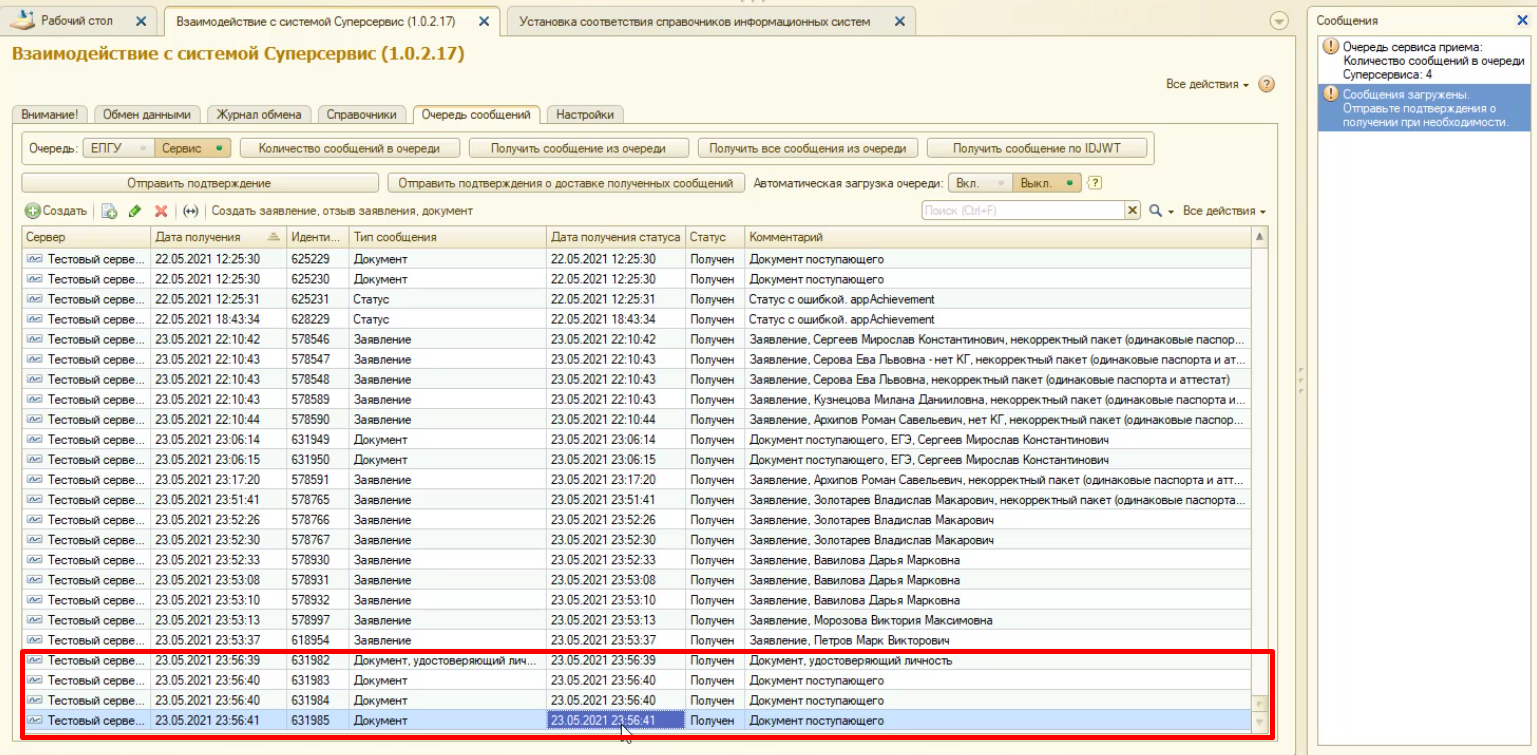 56
Прототип механизма работыс заявлениями поступающих
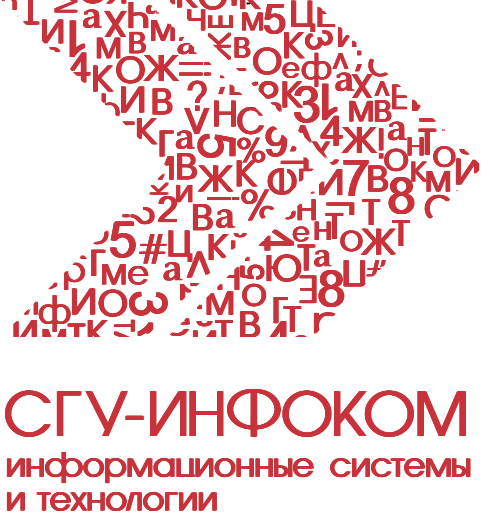 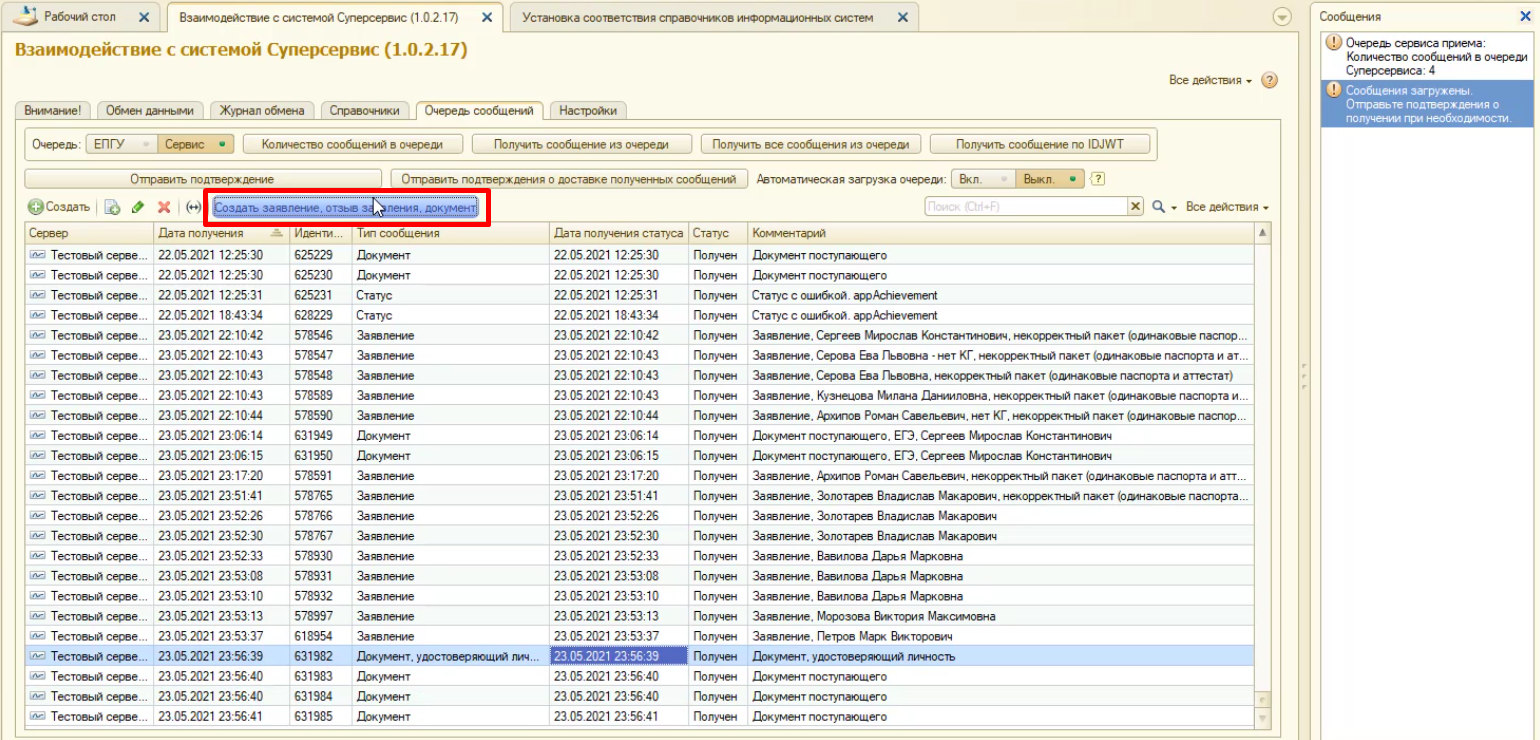 57
Прототип механизма работыс заявлениями поступающих
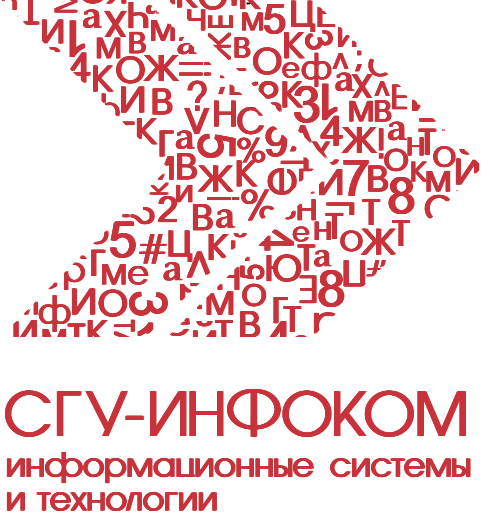 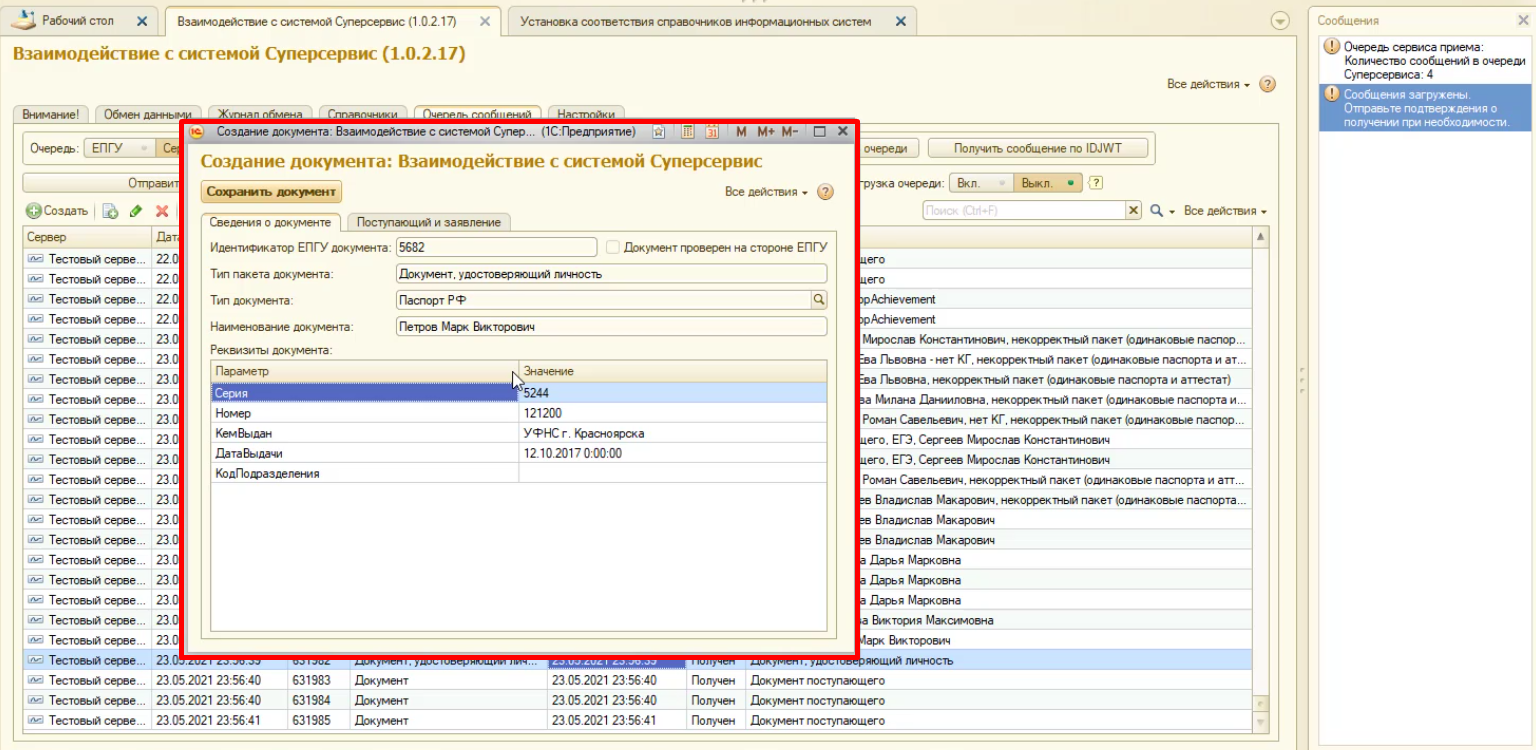 58
Прототип механизма работыс заявлениями поступающих
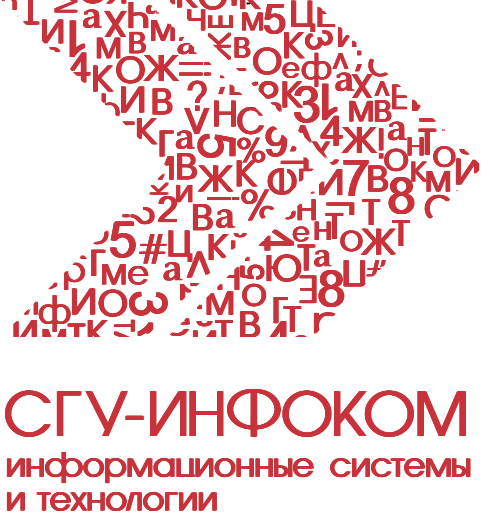 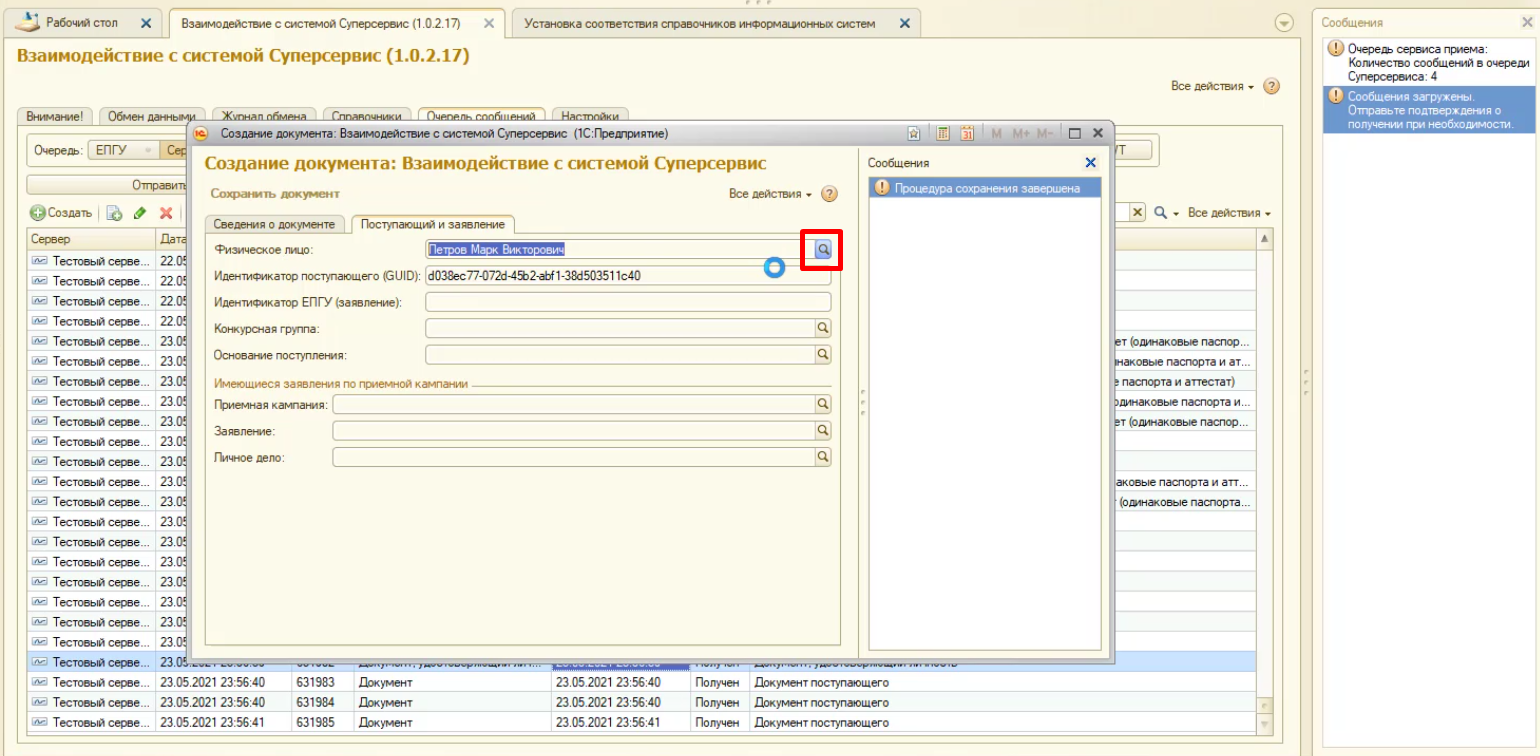 59
Прототип механизма работыс заявлениями поступающих
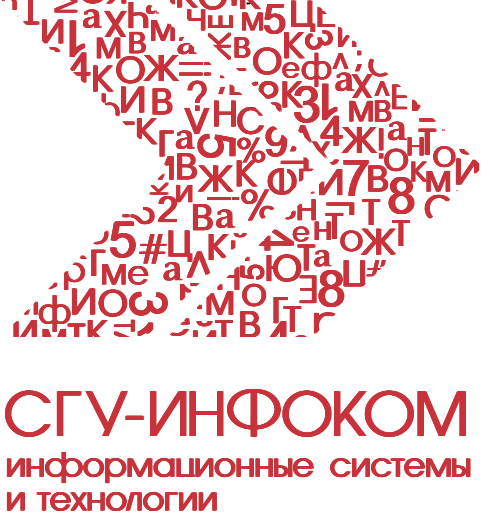 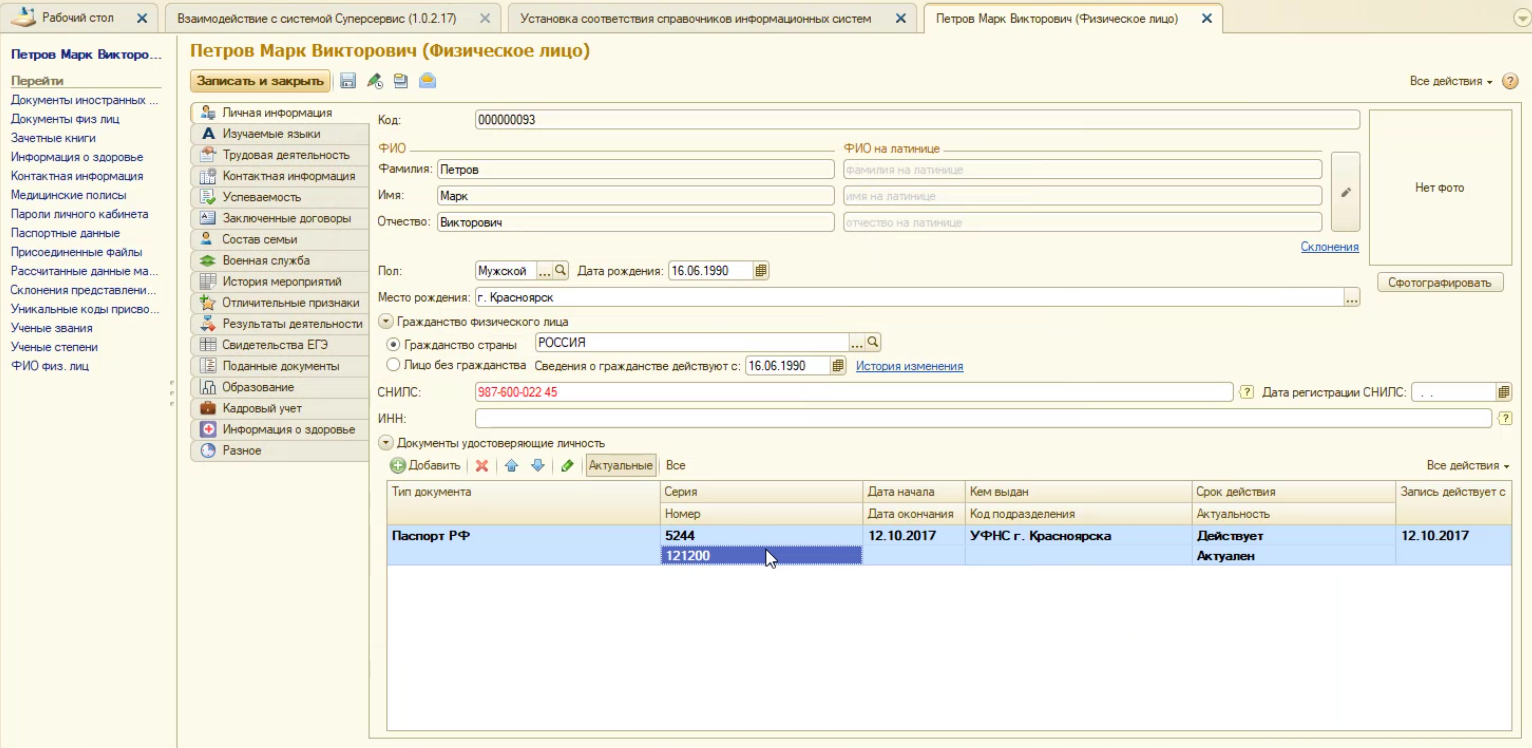 60
Прототип механизма работыс заявлениями поступающих
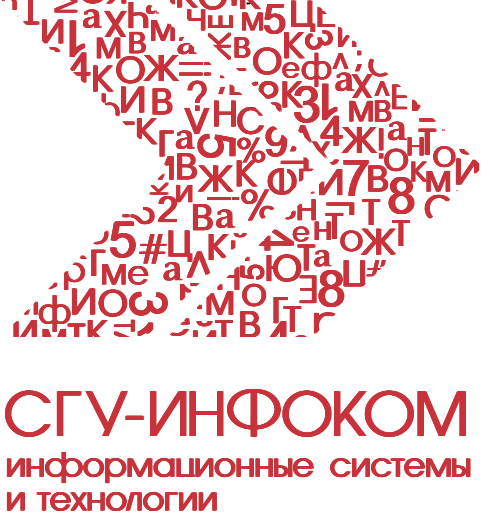 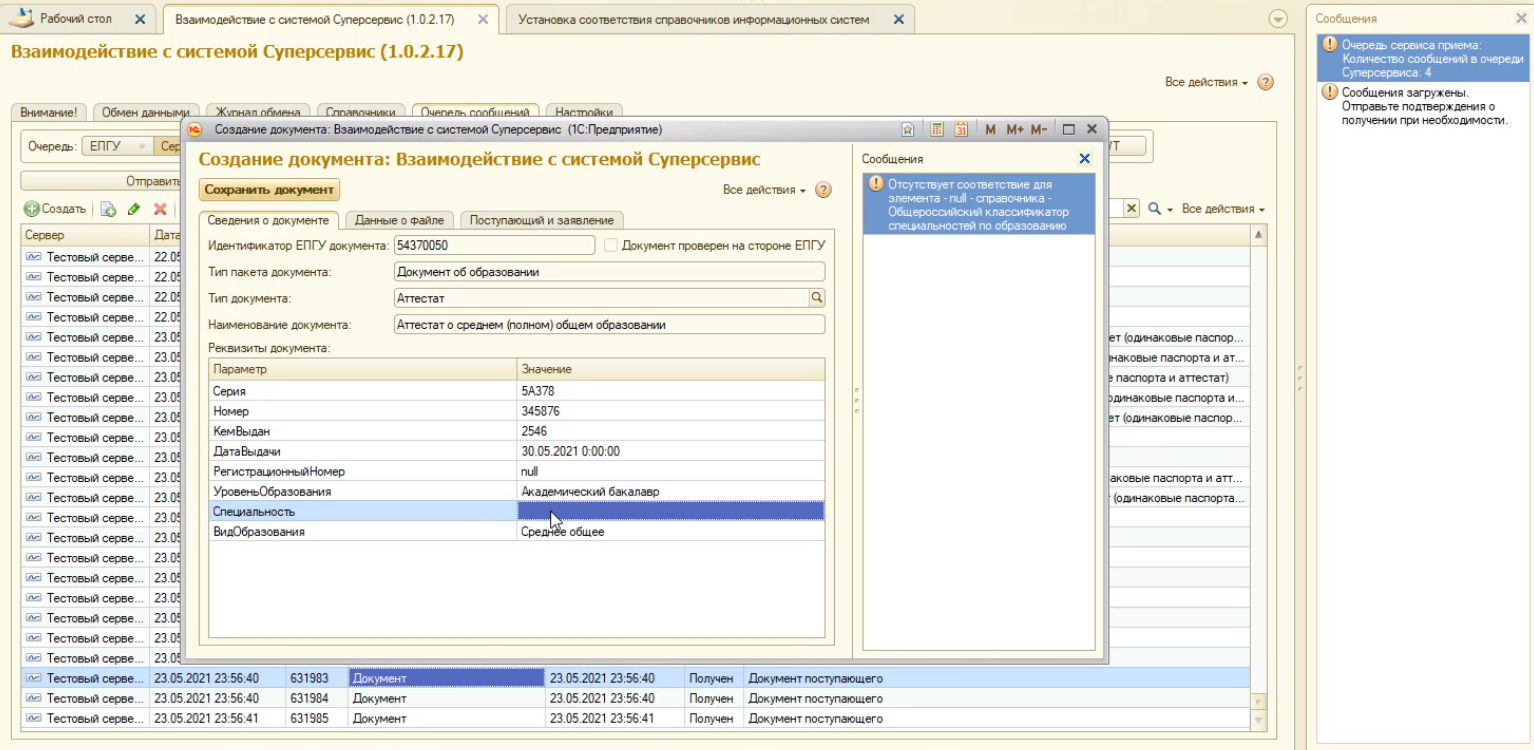 61
Прототип механизма работыс заявлениями поступающих
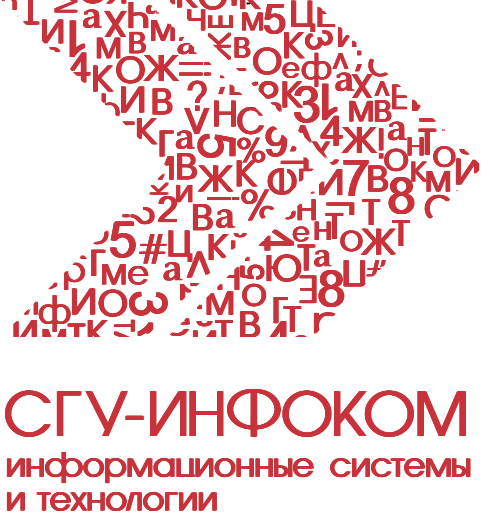 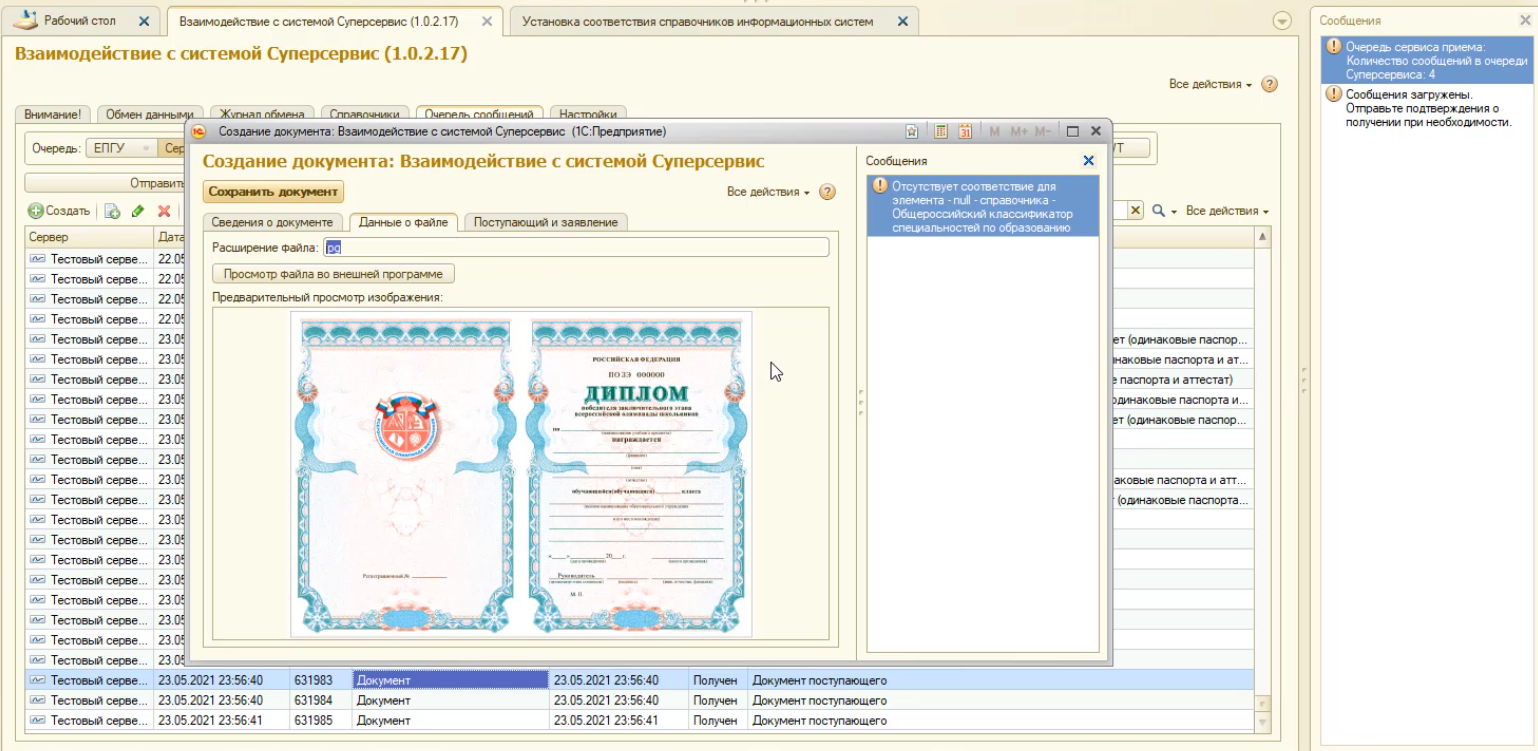 62
Прототип механизма работыс заявлениями поступающих
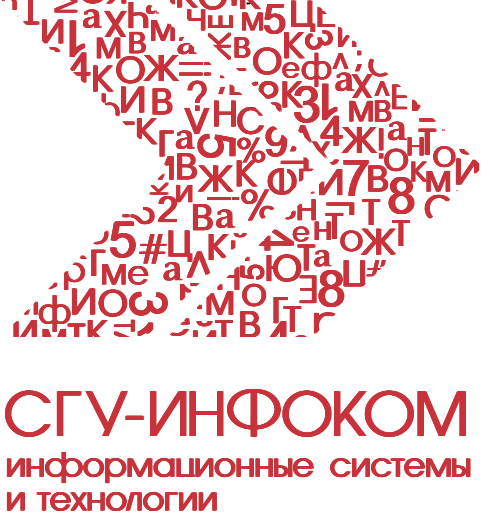 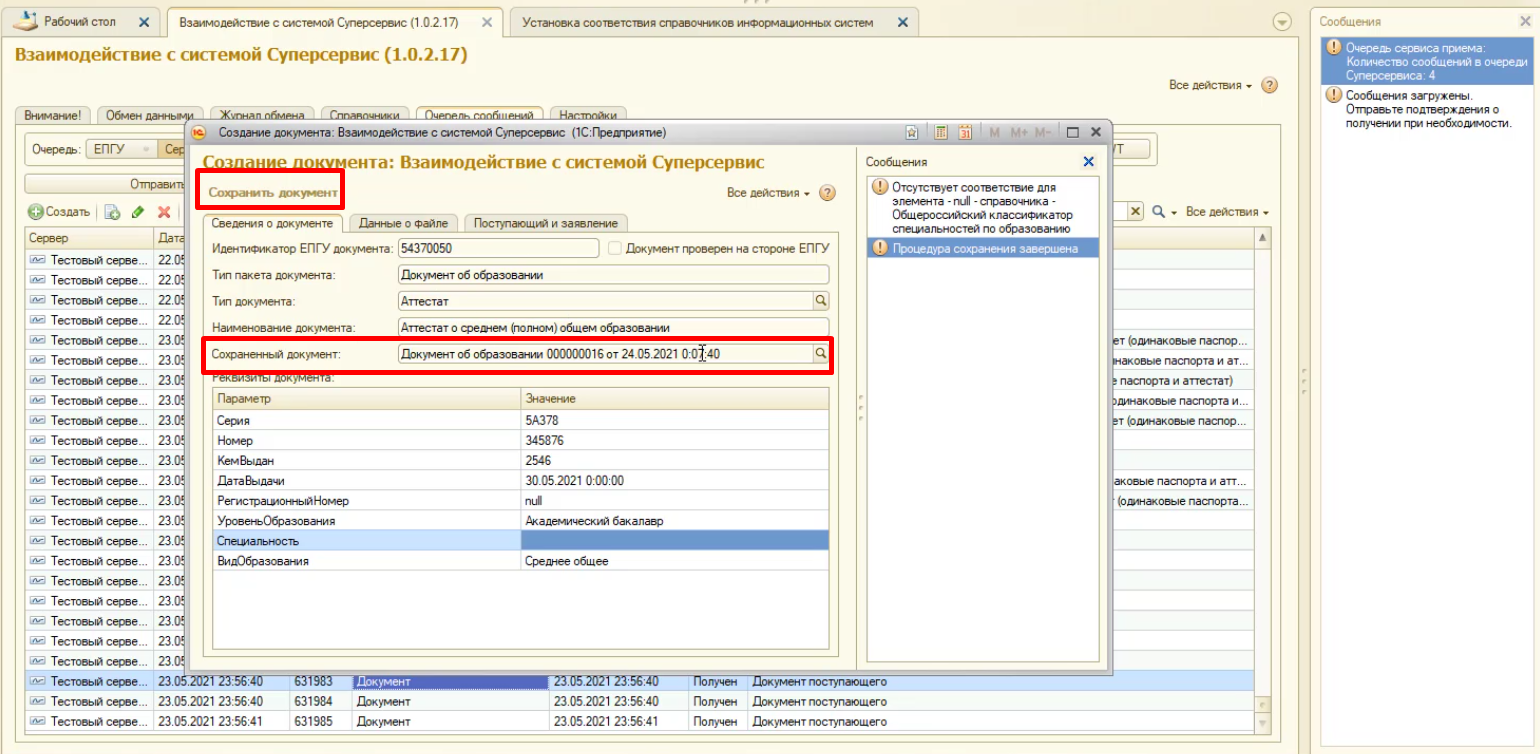 63
Прототип механизма работыс заявлениями поступающих
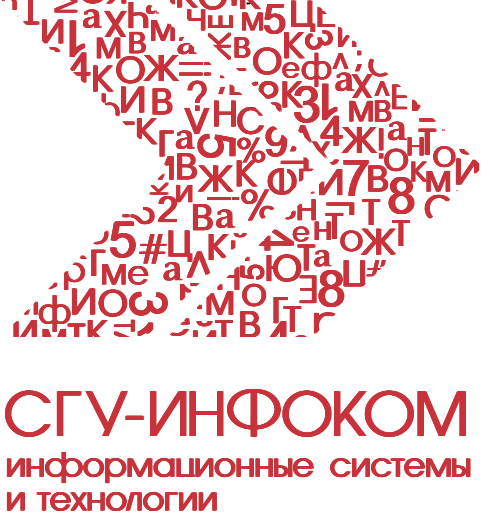 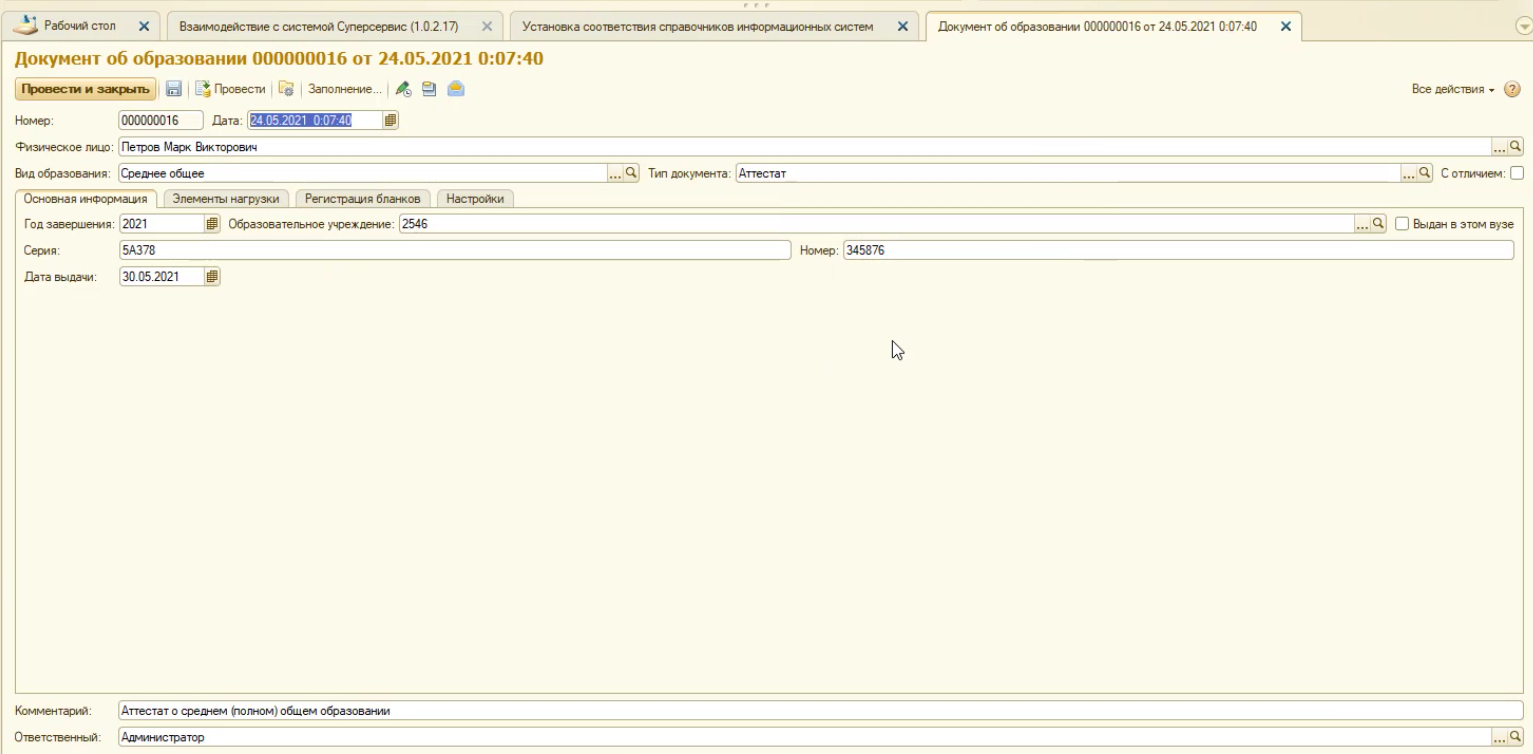 64
Прототип механизма работыс заявлениями поступающих
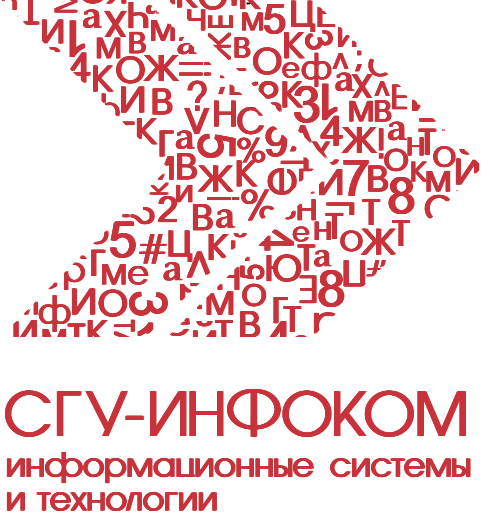 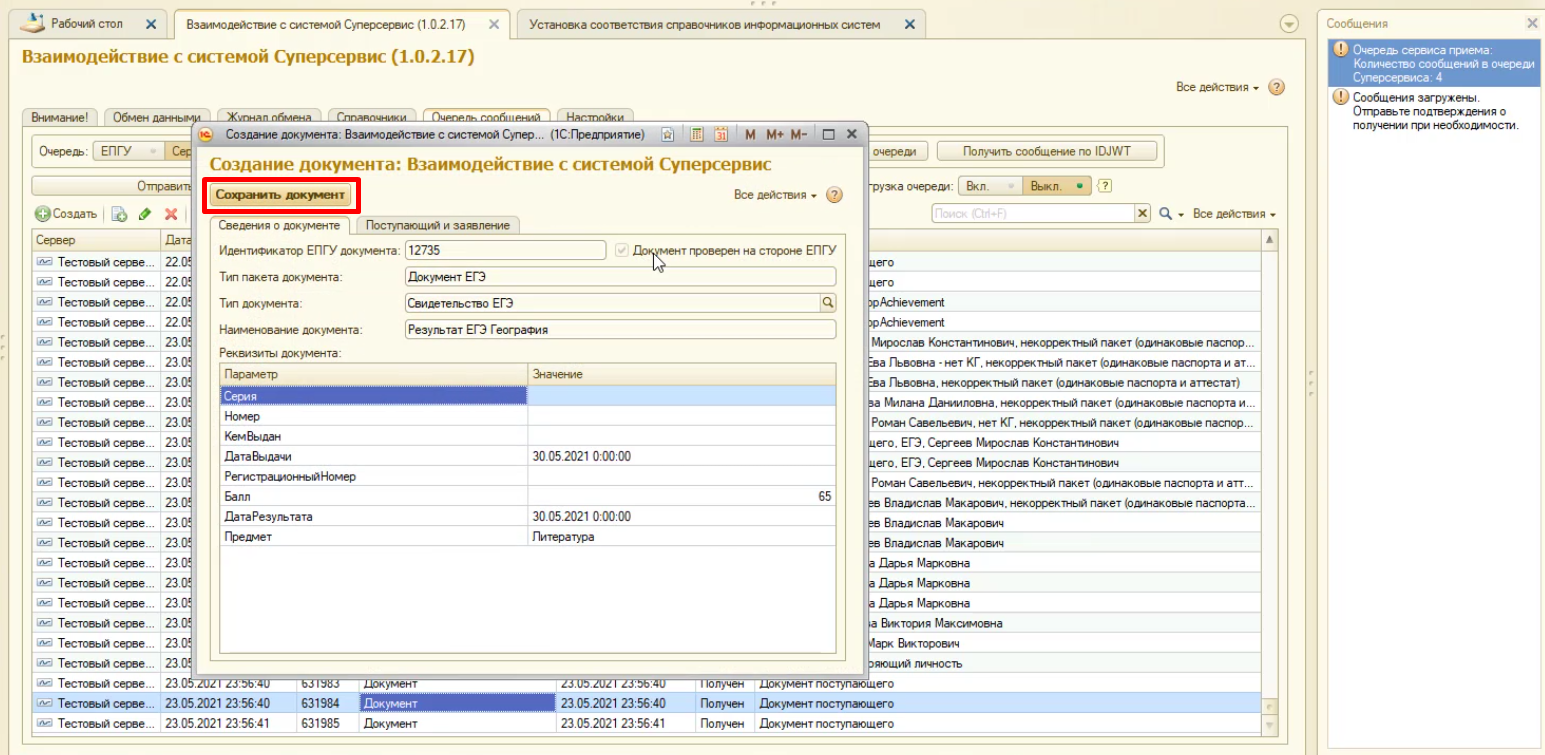 65
Прототип механизма работыс заявлениями поступающих
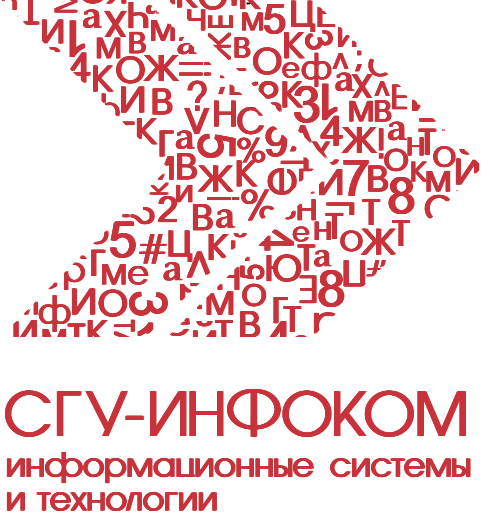 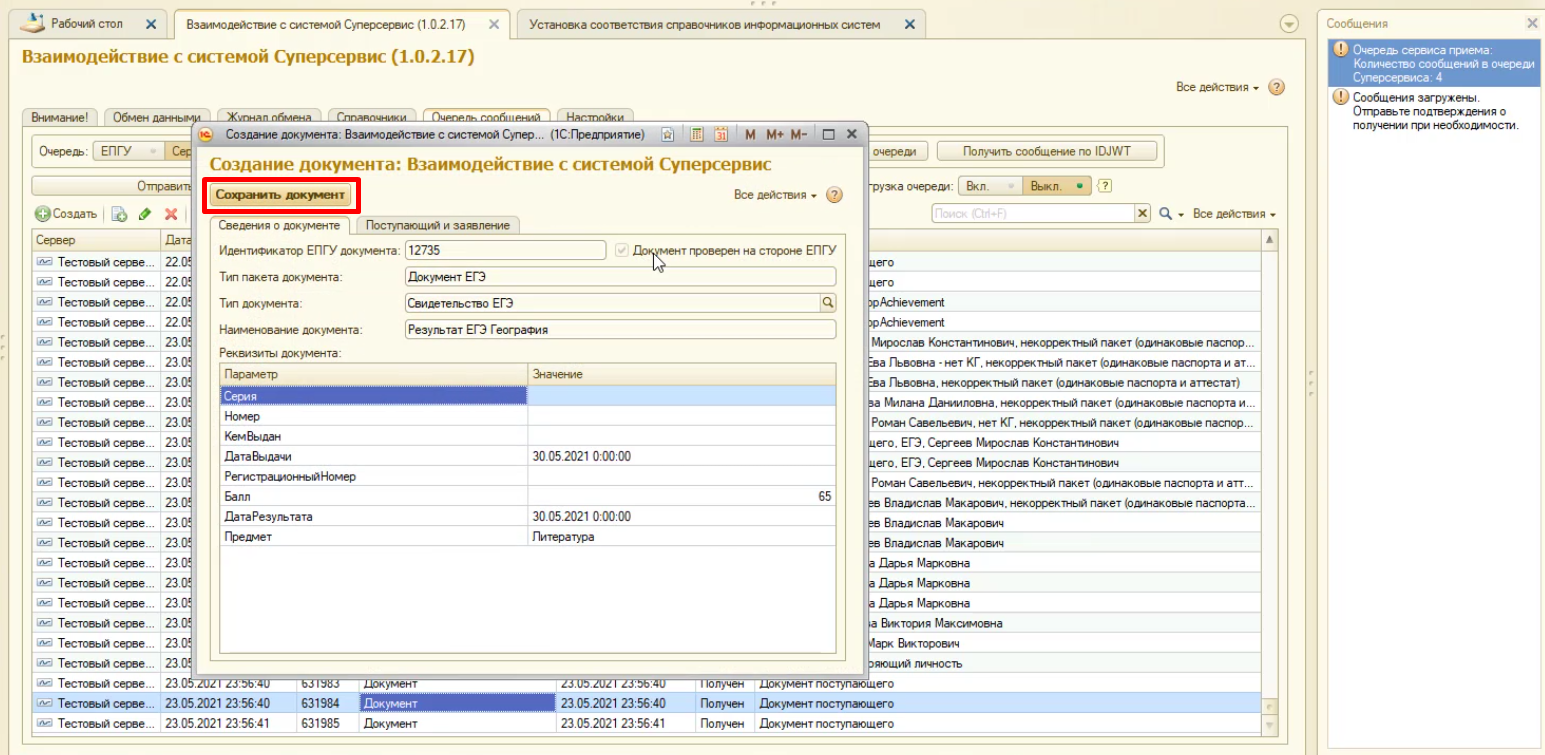 66
Прототип механизма работыс заявлениями поступающих
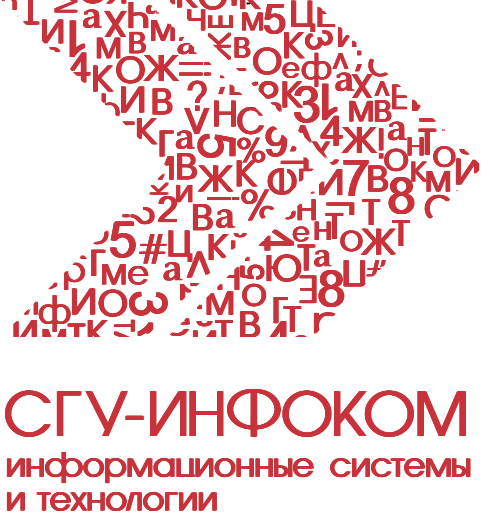 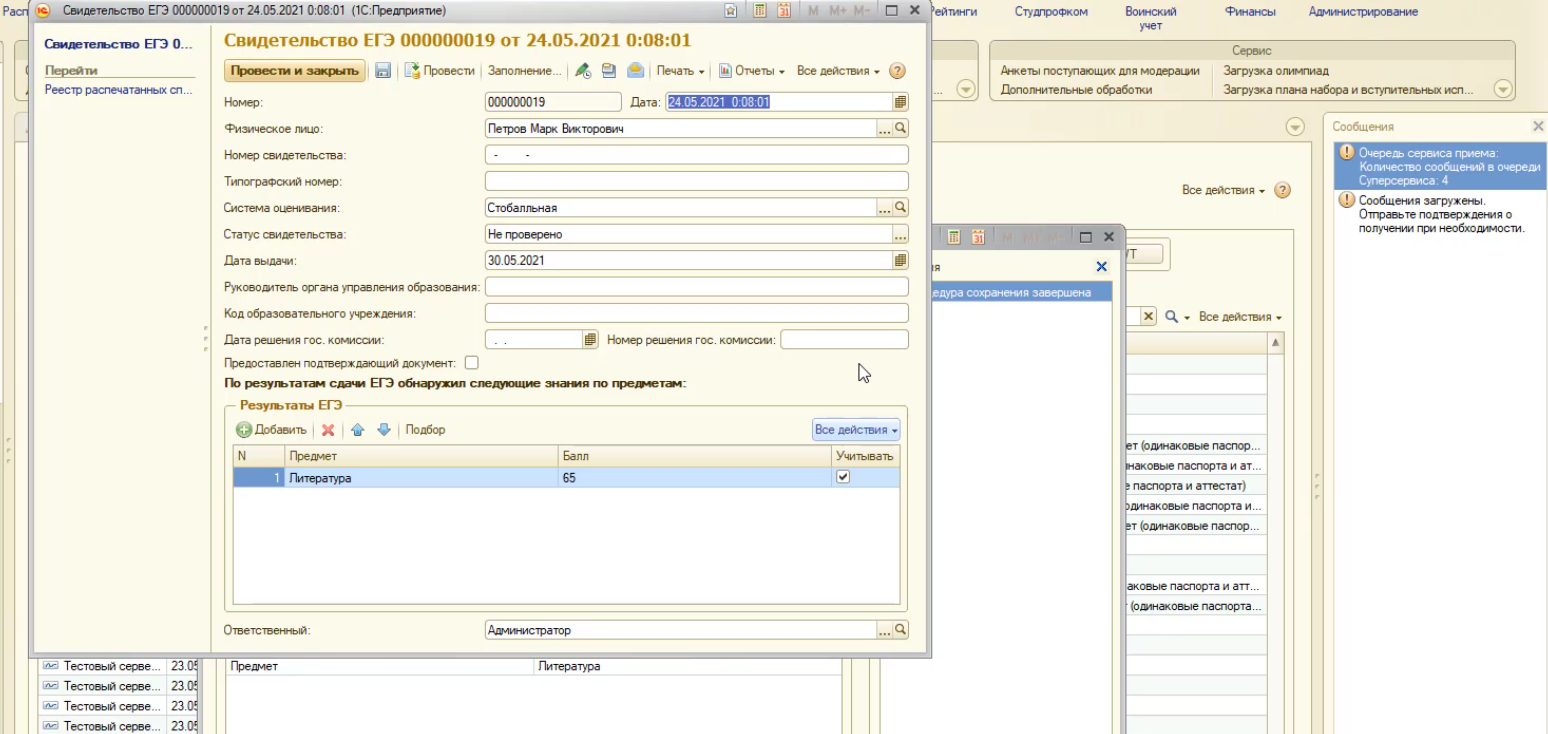 67
Прототип механизма работыс заявлениями поступающих
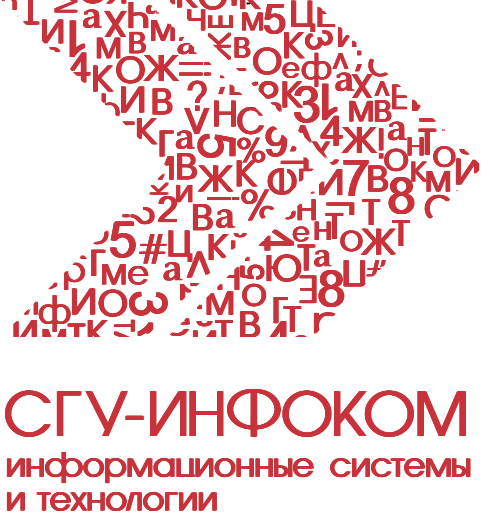 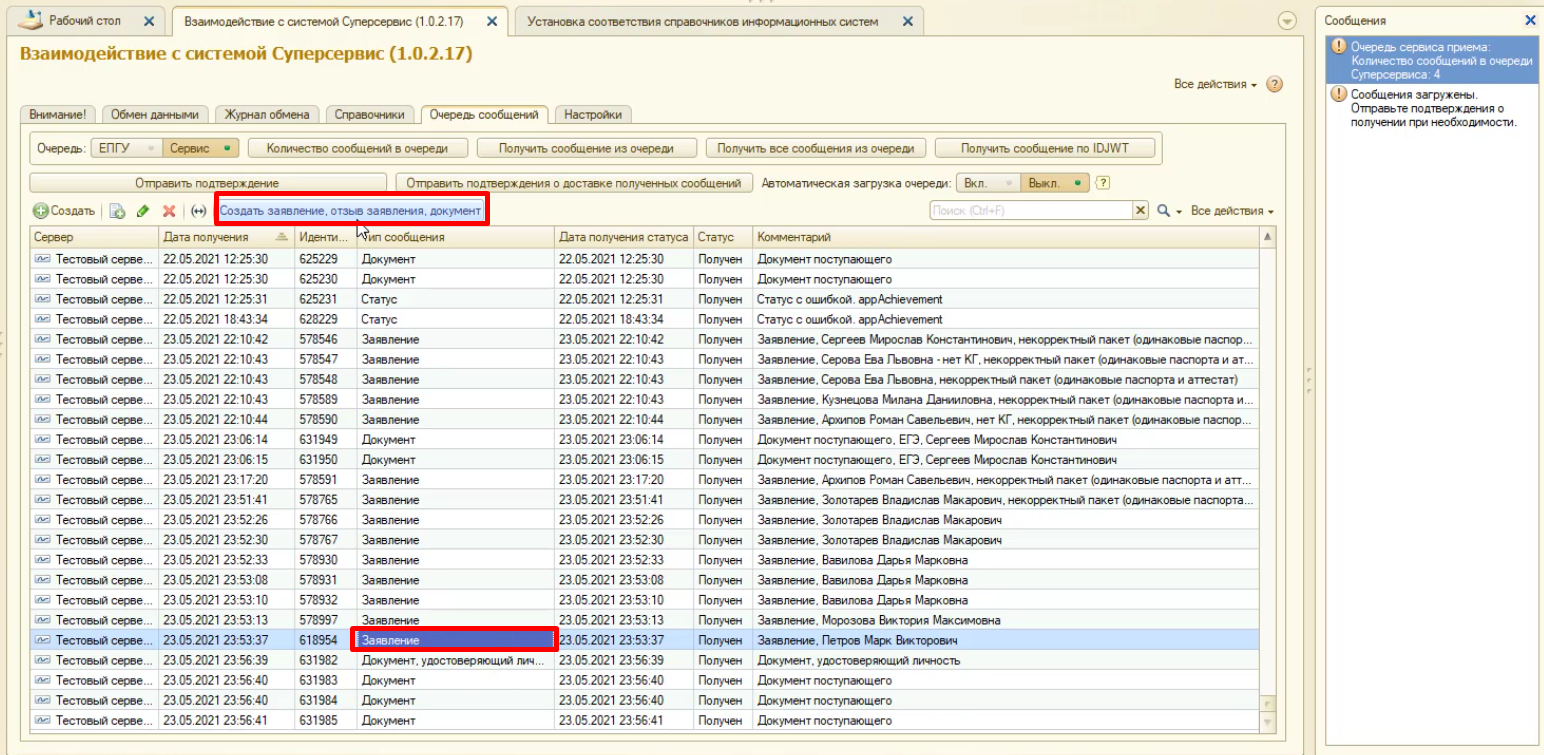 68
Прототип механизма работыс заявлениями поступающих
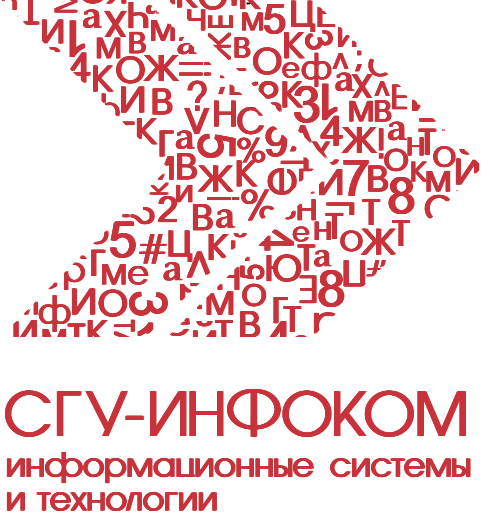 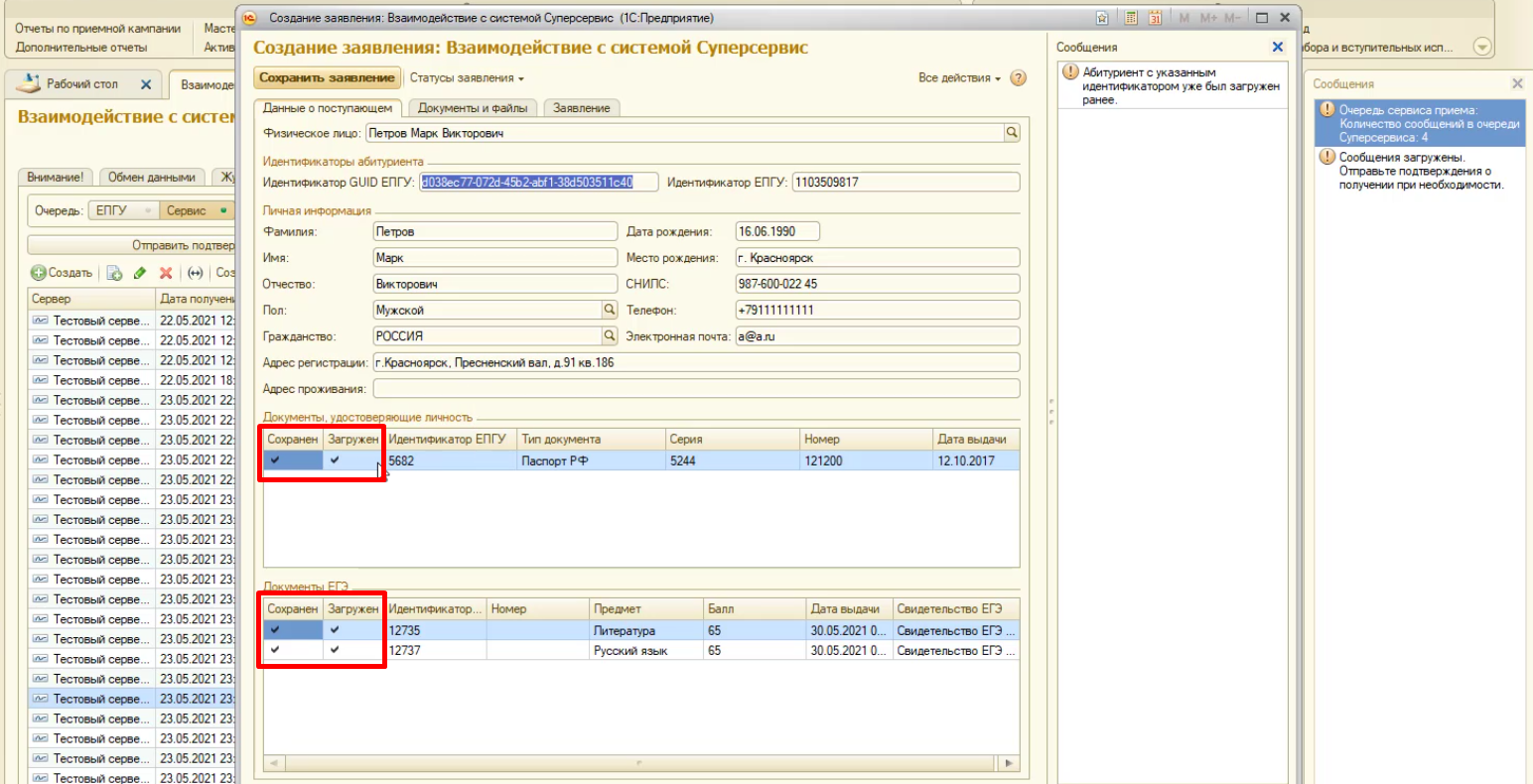 69
Прототип механизма работыс заявлениями поступающих
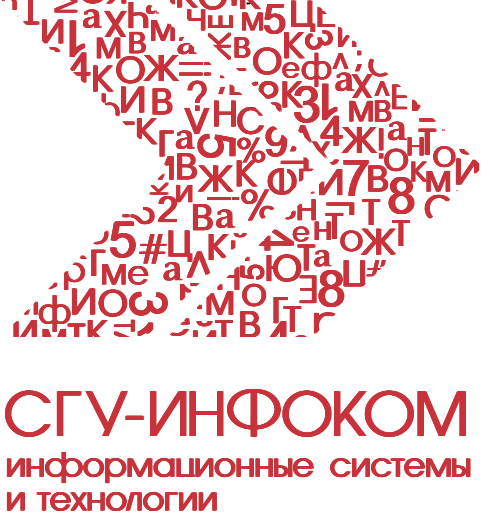 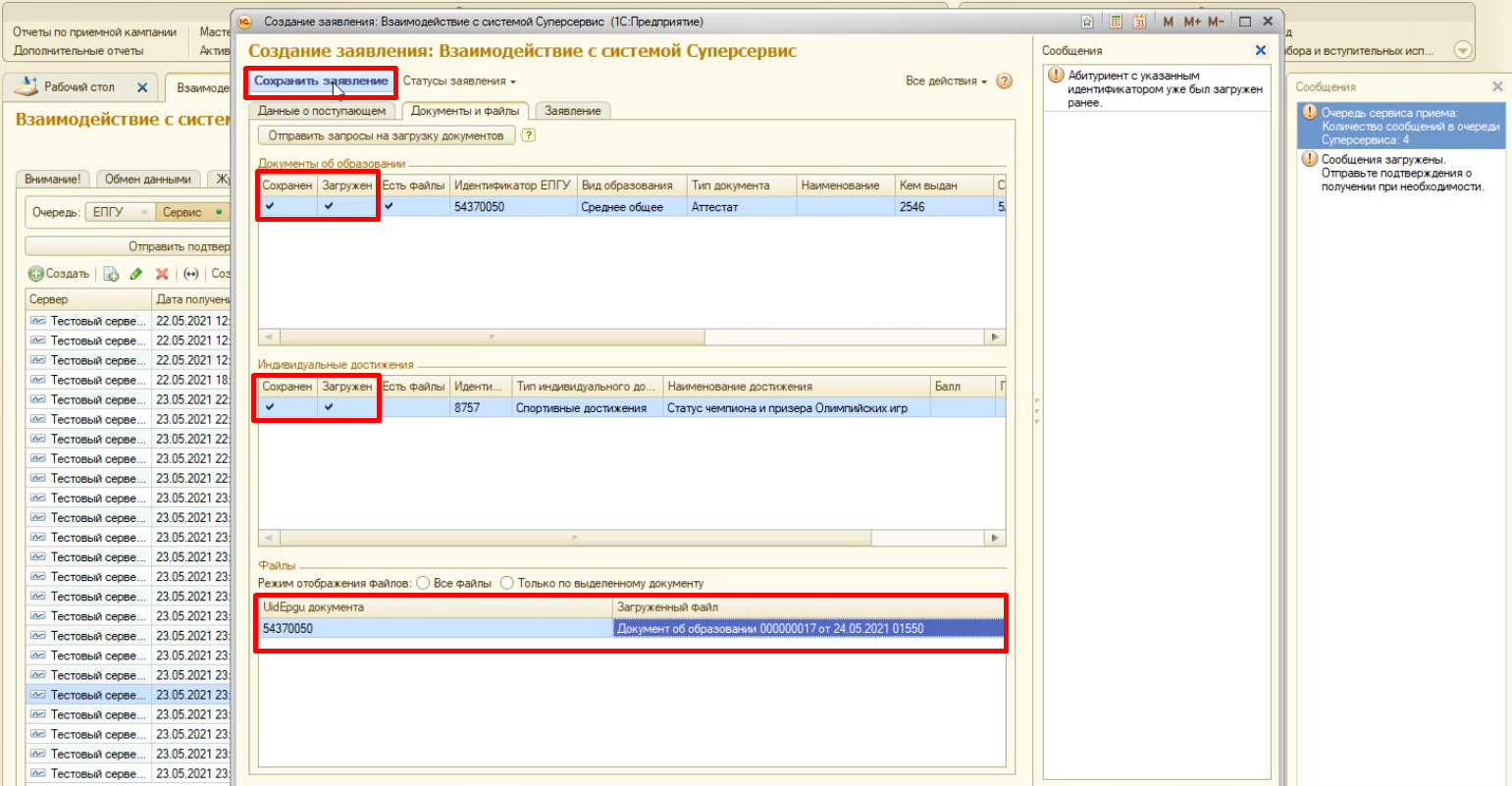 70
Прототип механизма работыс заявлениями поступающих
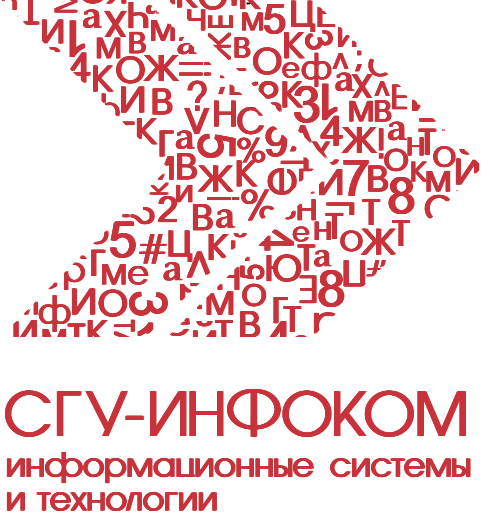 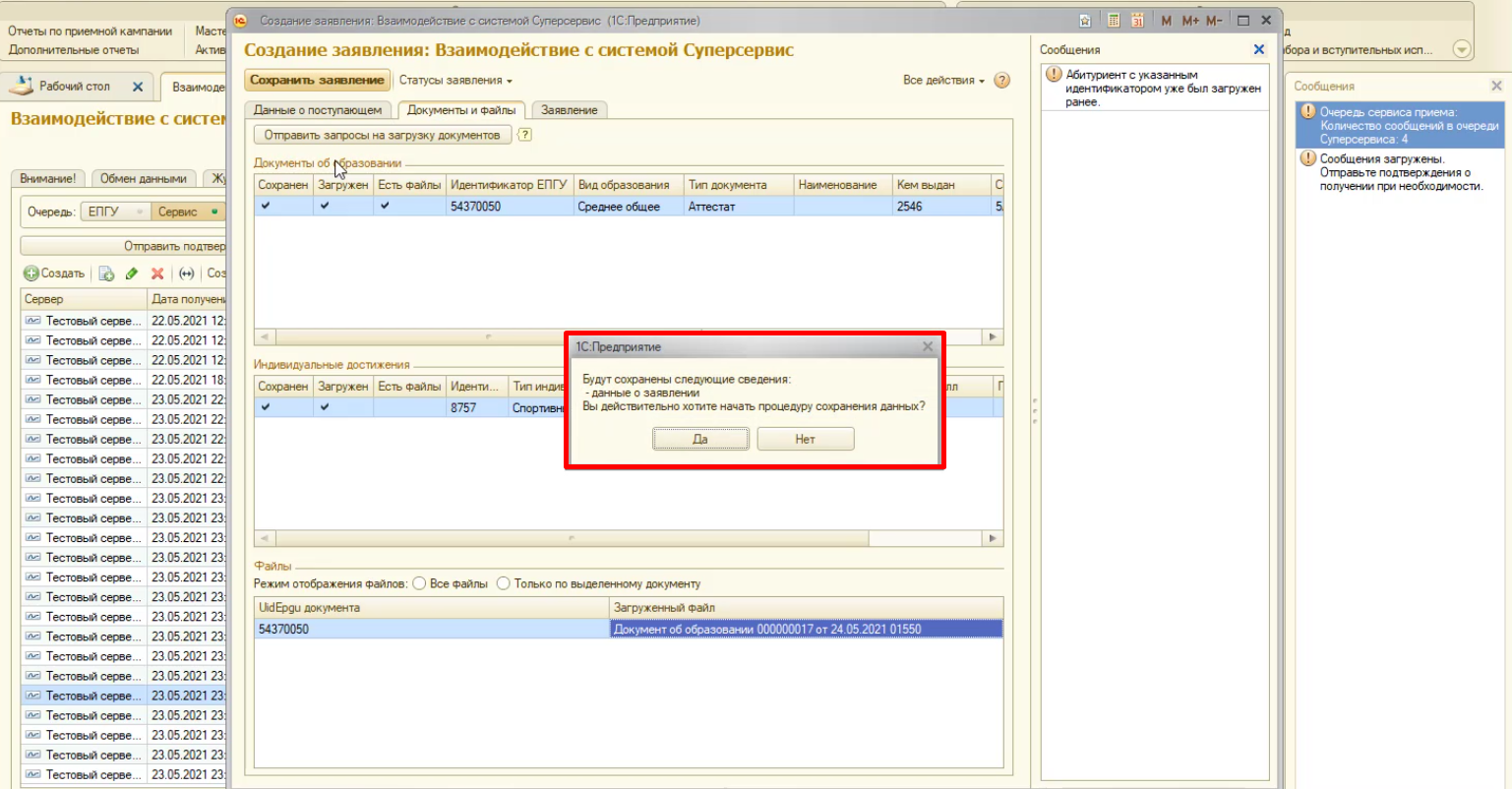 71
Прототип механизма работыс заявлениями поступающих
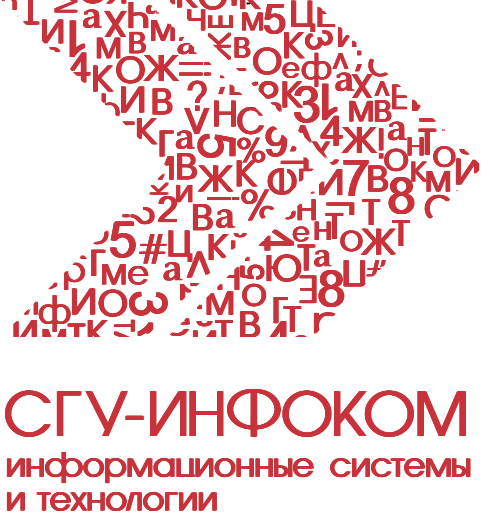 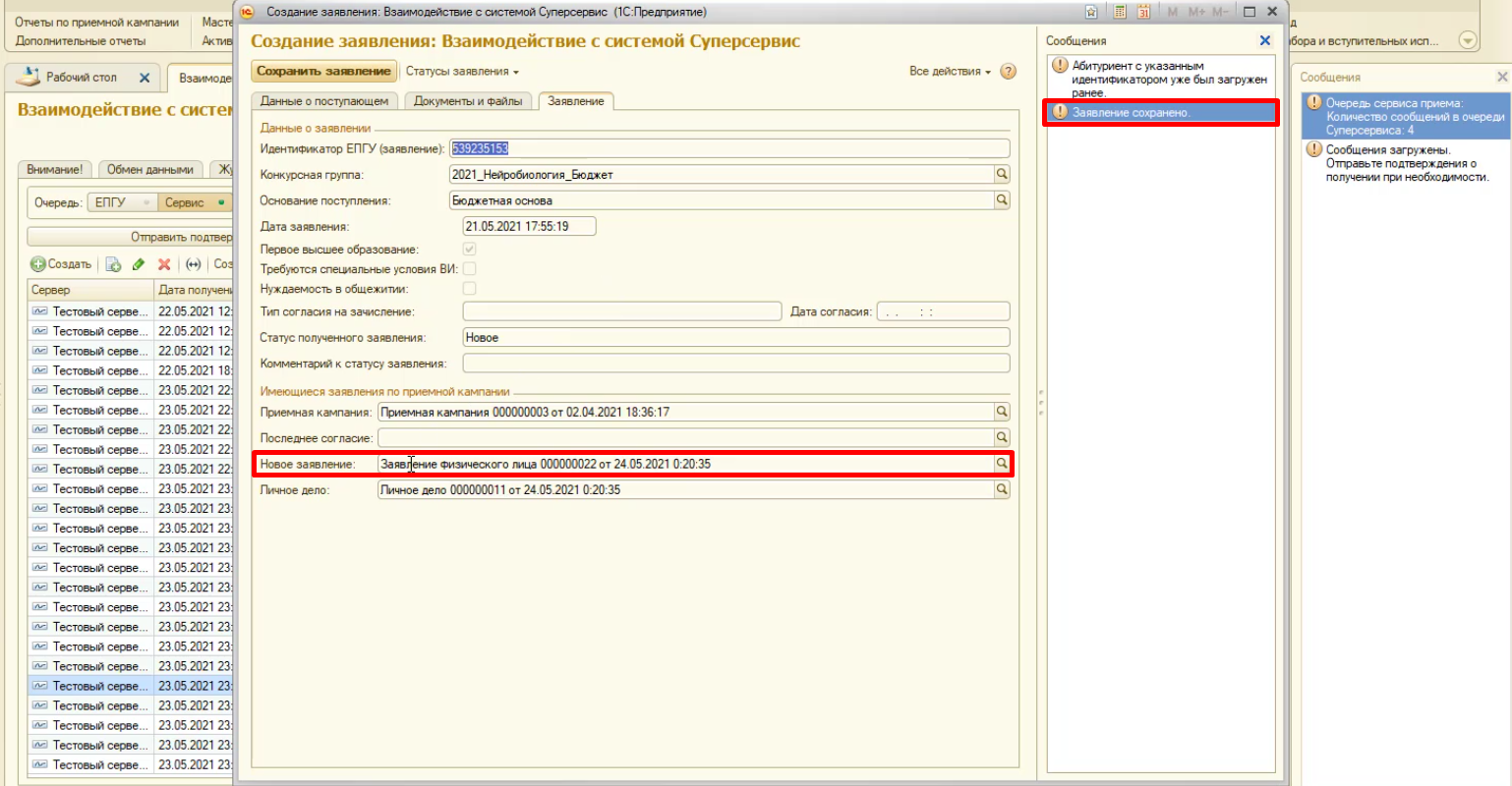 72
Прототип механизма работыс заявлениями поступающих
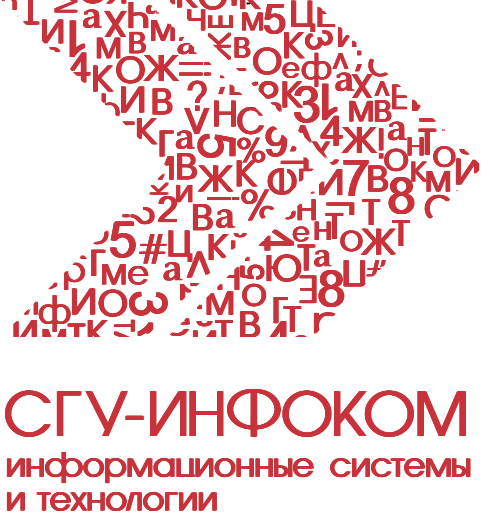 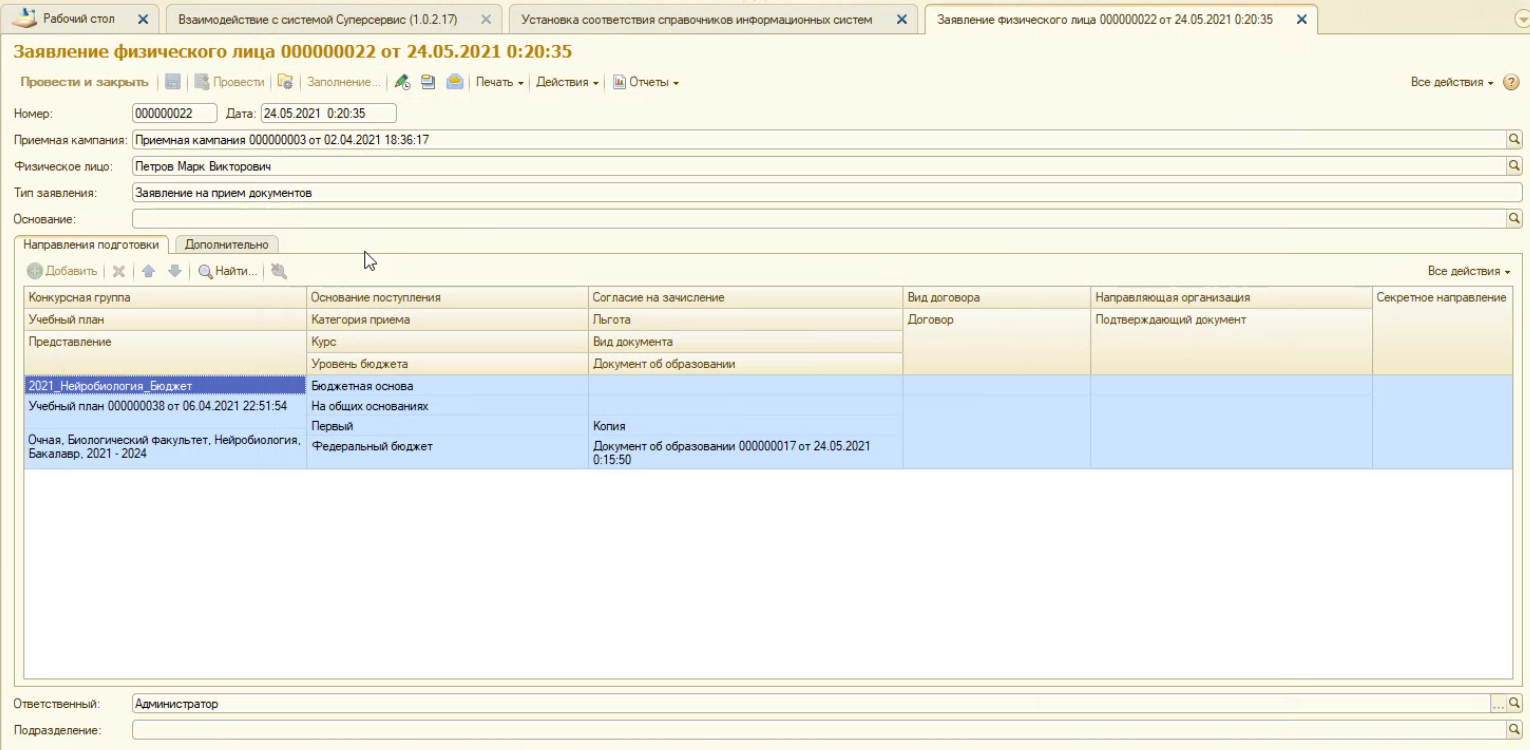 73
Прототип механизма работыс заявлениями поступающих
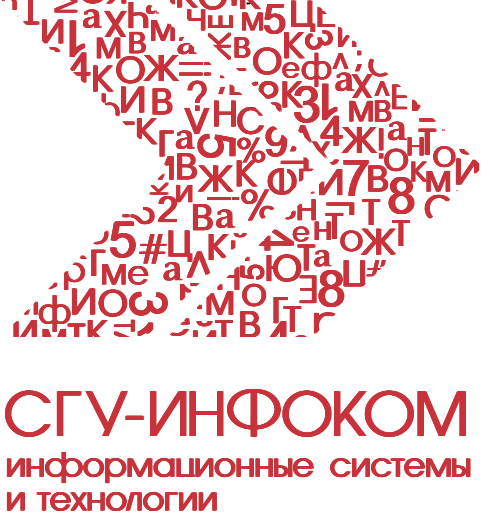 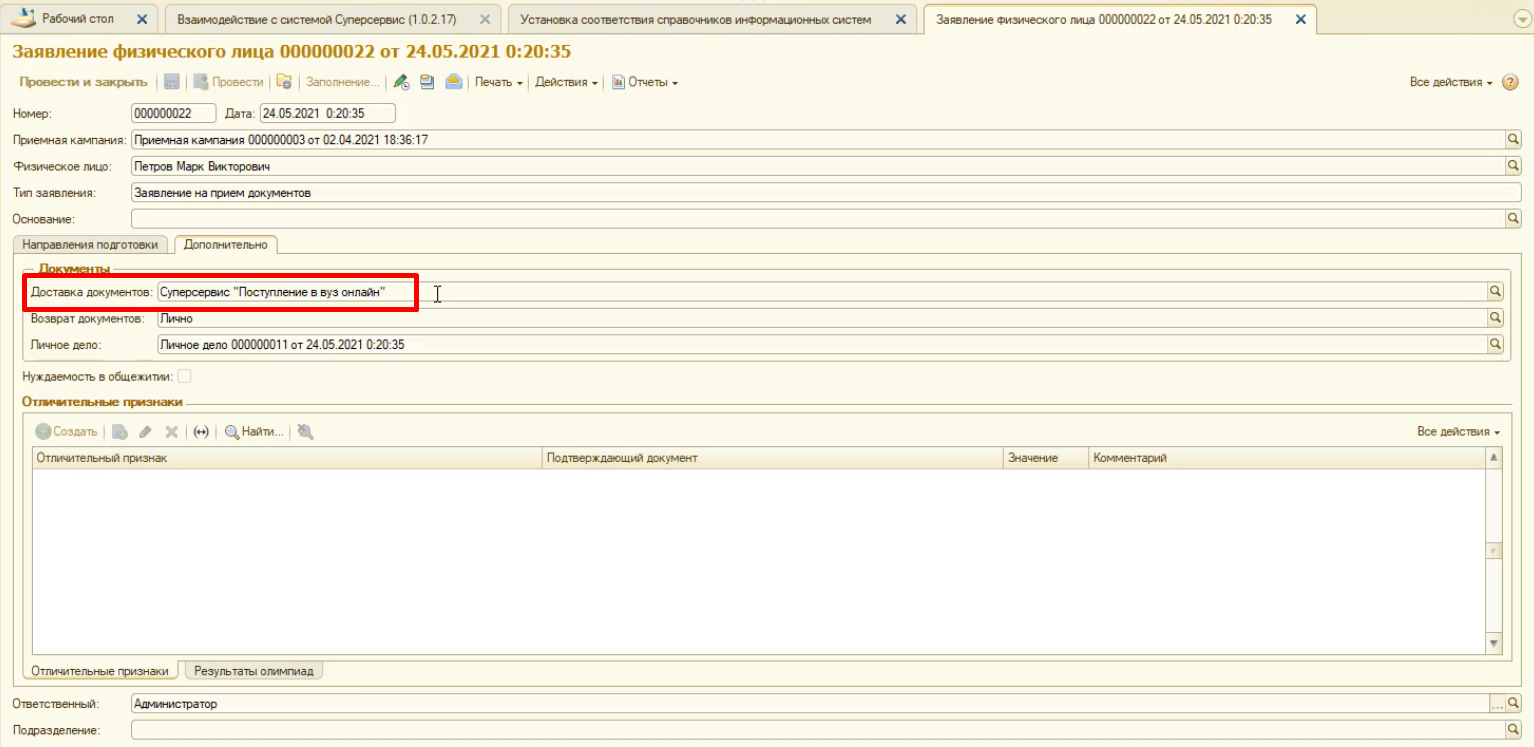 74
Прототип механизма работыс заявлениями поступающих
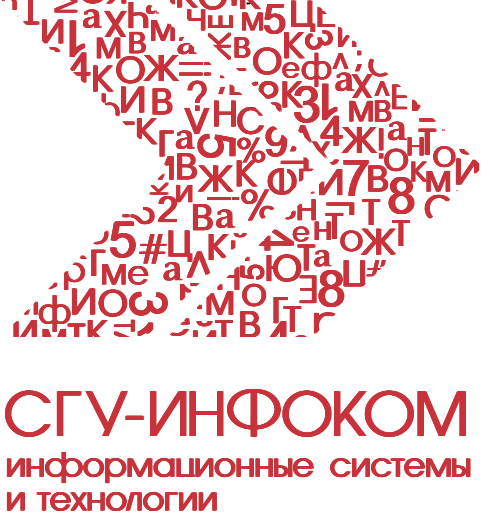 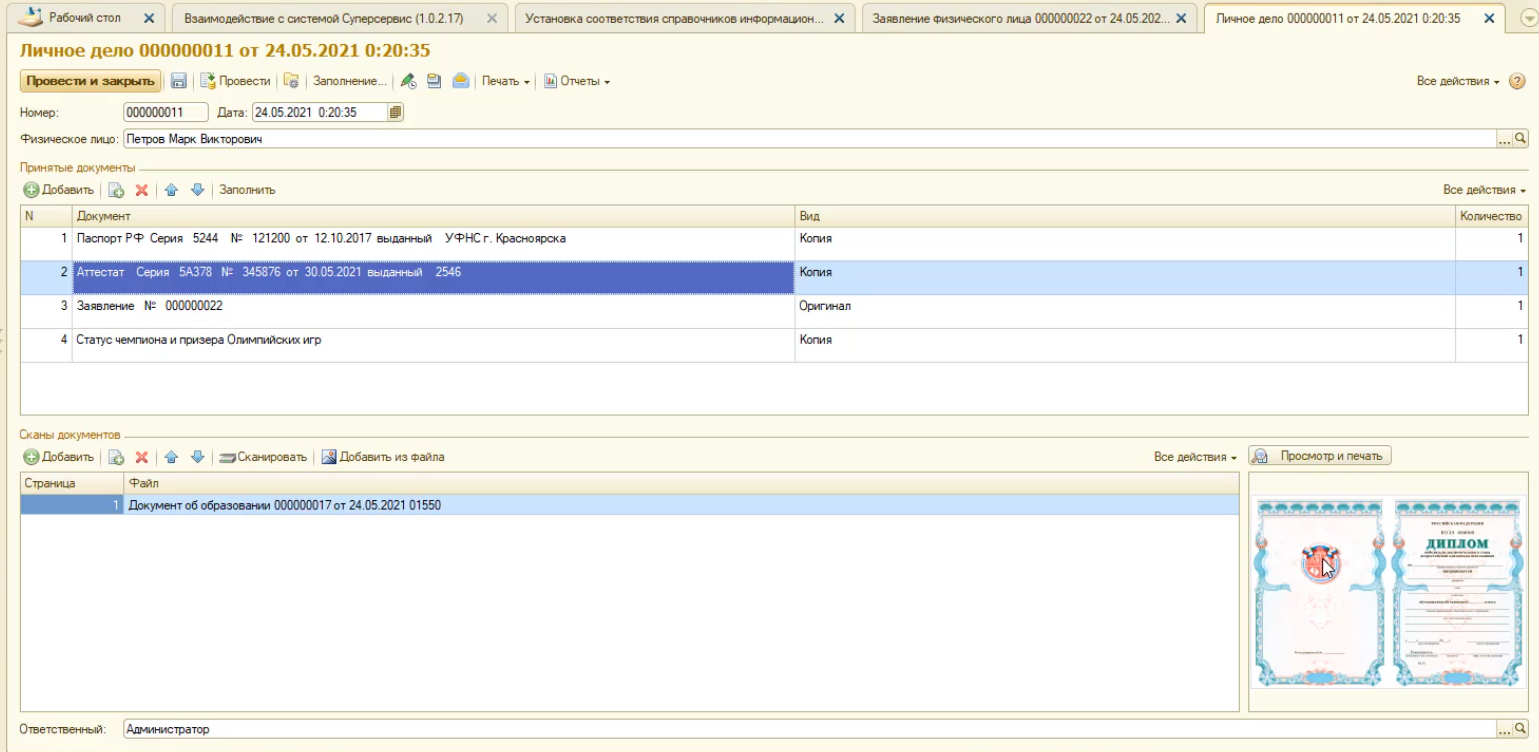 75
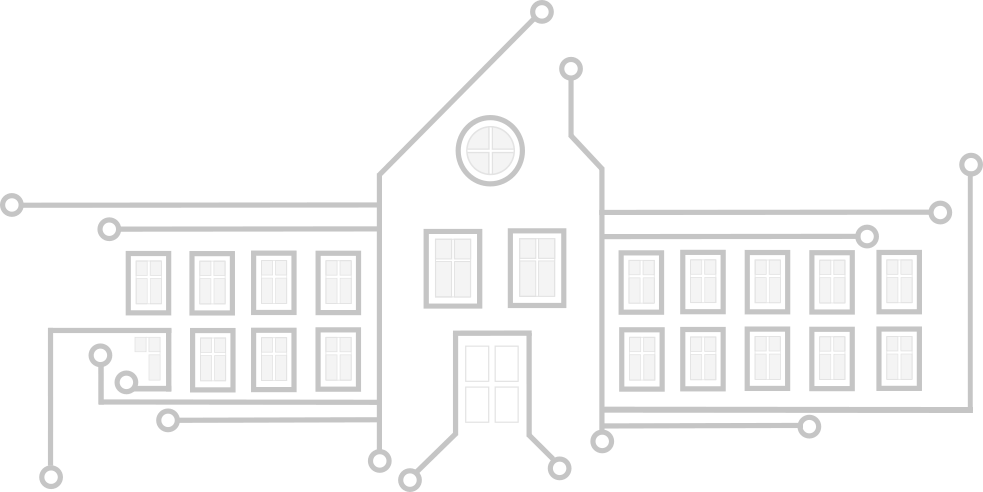 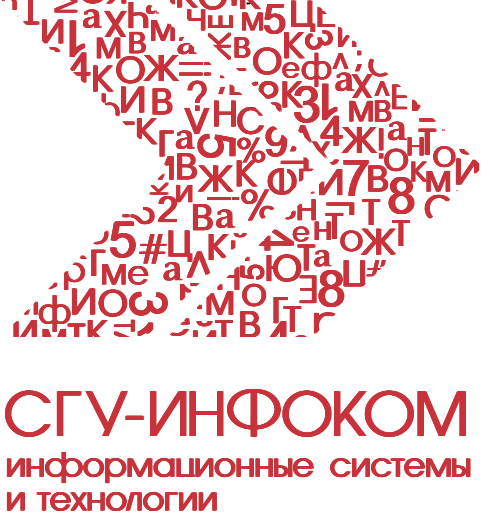 3. Ответы на вопросы (45 минут)
76
Спасибо за внимание!
ФИРМА «1С» 
web: http://solutions.1c.ru/catalog/university-prof
web: http://solutions.1c.ru/catalog/university
тел. +7 (495) 737-92-57

ООО «СГУ-Инфоком»
web: http://sgu-infocom.ru
e-mail: 1с@sgu-infocom.ru1С-Коннект: ЛК Отраслевые решения линейки 1С:Университет
тел. +7 (499) 700-00-65
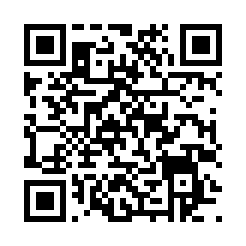 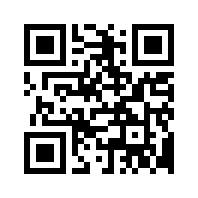 77